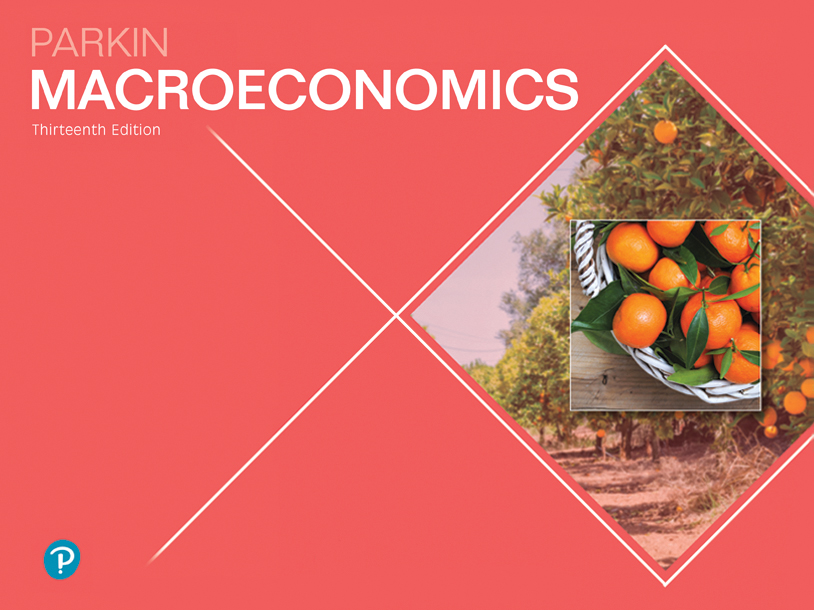 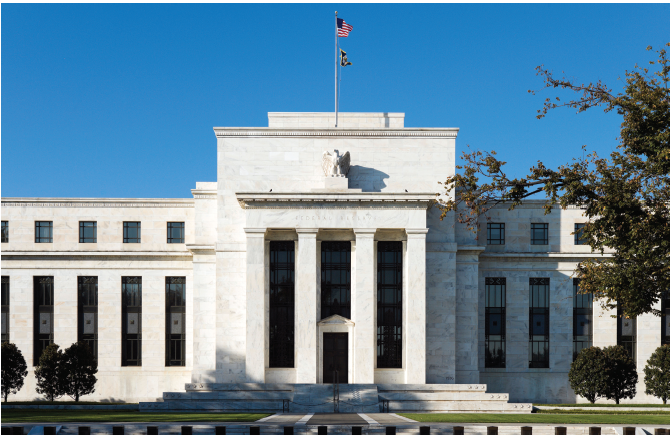 14
MONETARY POLICY
[Speaker Notes: Notes and teaching tips: 8, 18, 23, 29, 31, 32, 40, 41, 47, 53, 54, 57, 59, and 62. 
To view a full-screen figure during a class, click the expand button.
To return to the previous slide, click the shrink button.
To advance to the next slide, click anywhere on the full screen figure.
Applying the principles of economics to interpret and understand the news is a major goal of the principles course. You can encourage your students in this activity by using the two features: Economics in the News and Economics in Action.
(1) Before each class, scan the news and select two or three headlines that are relevant to your session today. There is always something that works. Read the headline and ask for comments, interpretation, discussion. Pose questions arising from it that motivate today’s class. At the end of the class, return to the questions and answer them with the tools you’ve been explaining.
(2) Once or twice a semester, set an assignment, for credit, with the following instructions:
(a) Find a news article about an economic topic that you find interesting.
(b) Make a short bullet-list summary of the article.
(c) Write and illustrate with appropriate graphs an economic analysis of the key points in the article.
Use the Economics in the News features in your textbook as models.]
After studying this chapter, you will be able to:
Describe the objectives of U.S. monetary policy, and the framework for setting an achieving them
Explain how the Federal Reserve makes its interest rate decision and achieves its interest rate target
Explain the transmission channels through which the Federal Reserve influences real GDP, jobs, and inflation
Describe the Fed’s actions and macroprudential regulations prompted by the 2008 financial crisis
Monetary Policy Objectives and Framework
A nation’s monetary policy objectives and the framework for setting and achieving that objective stems from the relationship between the central bank and the government.
Monetary Policy Objectives and Framework
Monetary Policy Objectives
Monetary policy objectives stem from the mandate of the Board of Governors of the Federal Reserve System as set out in the Federal Reserve Act of 1913 and its amendments. The law states:
The Fed and the FOMC shall maintain long-term growth of the monetary and credit aggregates commensurate with the economy’s long-run potential to increase production, ...
so as to promote effectively the goals of maximum employment, stable prices, and moderate long-term interest rates.
Monetary Policy Objectives and Framework
Means and Goals
The Fed’s monetary policy objective has two distinct parts: 
A prescription of the means by which the Fed should pursue its goals
A statement of the goals
Monetary Policy Objectives and Framework
Means of Achieving the Goals
The 200 law instructs the Fed to pursue its goals by maintaining long-run growth of the quantity of money in line with the economy’s long-run potential to increase production.
That is, the Fed is expected to be able to maintain full employment and keep the price level stable.
How does the Fed operate to achieve its goals?
Monetary Policy Objectives and Framework
Fed’s Monetary Policy Goals: A Dual Mandate
Goals are maximum employment, stable prices, and moderate long-term interest rates. 
In the long run, these goals are in harmony and reinforce each other.
But in the short run, they might be in conflict.
The key goal is price stability.
Price stability is the source of maximum employment and moderate long-term interest rates.
[Speaker Notes: Emphasize the long-run  harmony and short-run tension between the goals of monetary policy.
Note that popular discussion focuses on the short run.]
Monetary Policy Objectives and Framework
Operational “Stables Prices” Goal
The Fed pays attention to two measures of inflation: the CPI and the personal consumption expenditure (PCE) deflator.
The Fed’s operational guide is PCE deflator excluding fuel and food—the core PCE deflator.
The rate of increase in the core PCE deflator is the core inflation rate.
The Fed believes that the core inflation rate is less volatile than the CPI inflation rate and provides a better measure of the underlying inflation trend.
Monetary Policy Objectives and Framework
Figure 14.1 shows the core inflation rate since 2000 along with the Fed’s comfort zone.
Most of the time, the Fed has kept its core inflation rate inside its comfort zone of 1 to 2 percent per year.
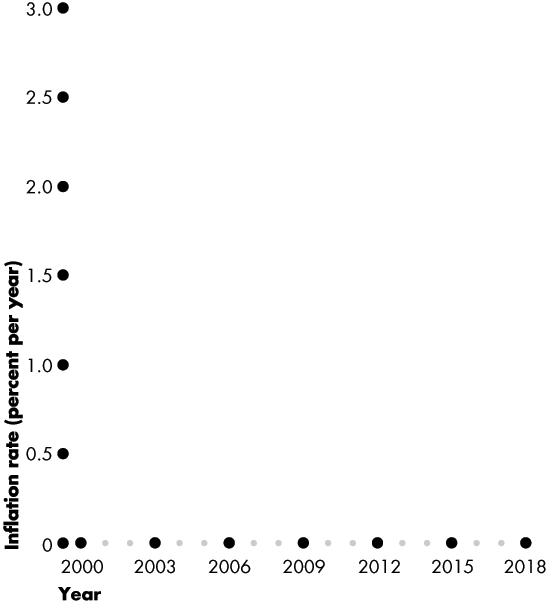 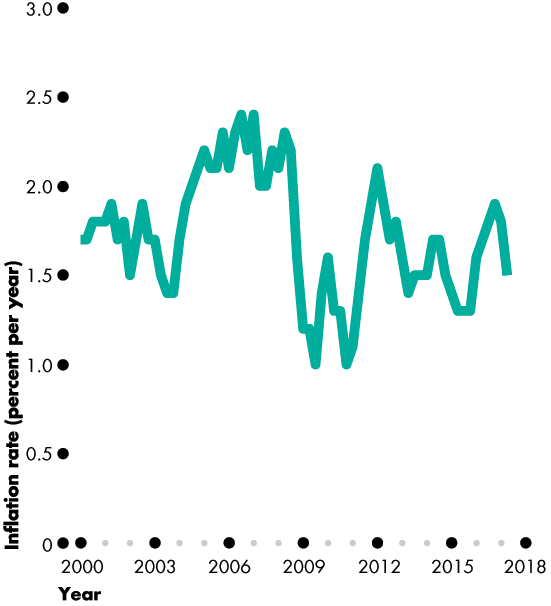 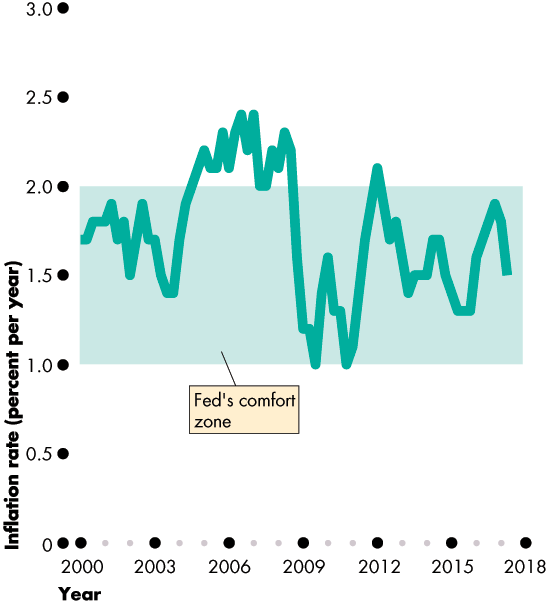 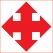 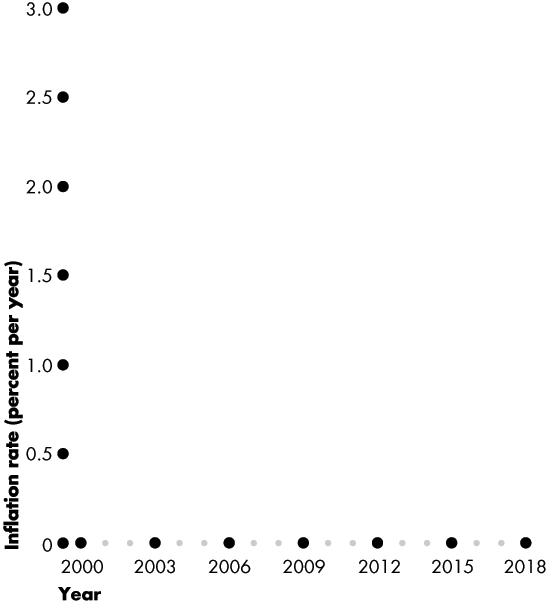 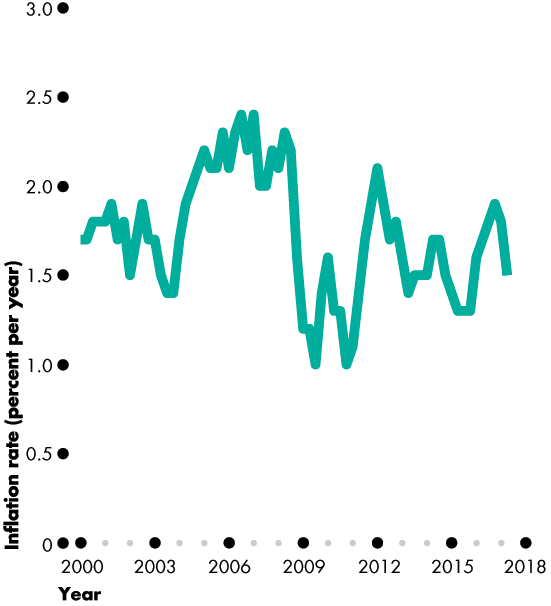 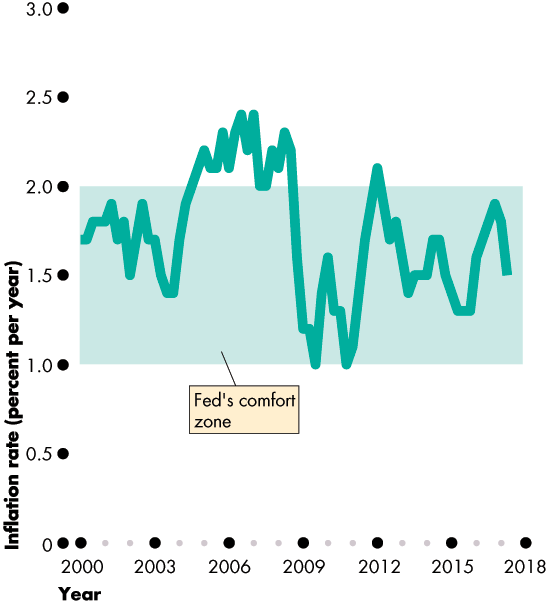 Monetary Policy Objectives and Framework
Operational “Maximum Employment” Goal
Stable prices is the primary goal, but the Fed pays attention to the business cycle.
To gauge the overall state of the economy, the Fed uses the output gap—the percentage deviation of real GDP from potential GDP.
A positive output gap indicates increasing inflation.
A negative output gap indicates unemployment above the natural rate.
The Fed tries to minimize the output gap.
Monetary Policy Objectives and Framework
Responsibility for Monetary Policy
What is the role of the Fed, the Congress, and the President?
The Fed’s FOMC makes monetary policy decisions.
The Congress plays no role in making monetary policy decisions. The Fed makes two reports a year and the Chair testifies before Congress (February and June). 
The formal role of the President is limited to appointing the members and Chair of the Board of Governors.
The Conduct of Monetary Policy
How does the Fed conduct monetary policy?
This question has three parts:
	What is the Fed’s monetary policy instrument?
	How does the Fed make its policy decision?
How does the Fed implement its policy decisions?
The Conduct of Monetary Policy
The Monetary Policy Instrument
The monetary policy instrument is a variable that the Fed can directly control or closely target.
The Fed has two possible instruments:
1.	Monetary base
2.	Federal funds rate—the interest rate at which banks borrow and lend overnight from other banks.
The Fed’s policy instrument is the federal funds rate.
The Fed sets a target for the federal funds rate and then takes actions to keep it close to its target.
The Conduct of Monetary Policy
Figure 14.2 shows the federal funds rate.
When the Fed wants to avoid recession, it lowers the Federal funds rate.
When the Fed wants to check rising inflation, it raises the Federal funds rate.
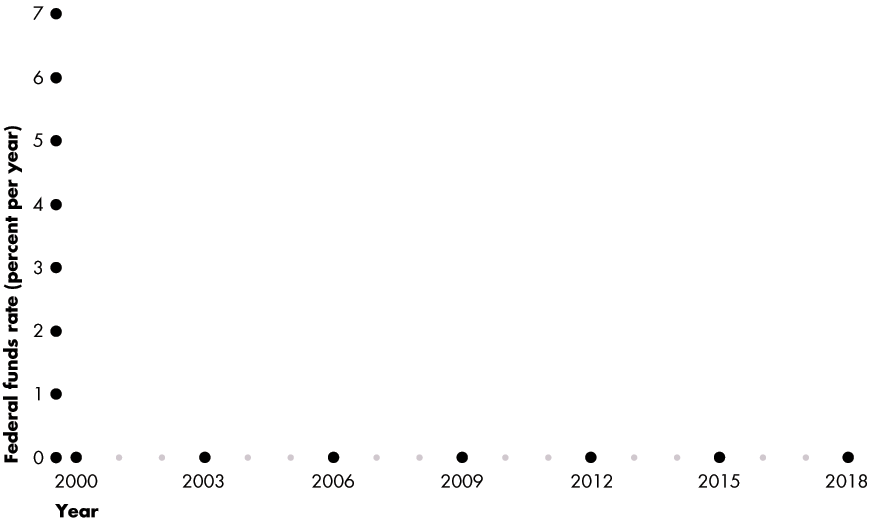 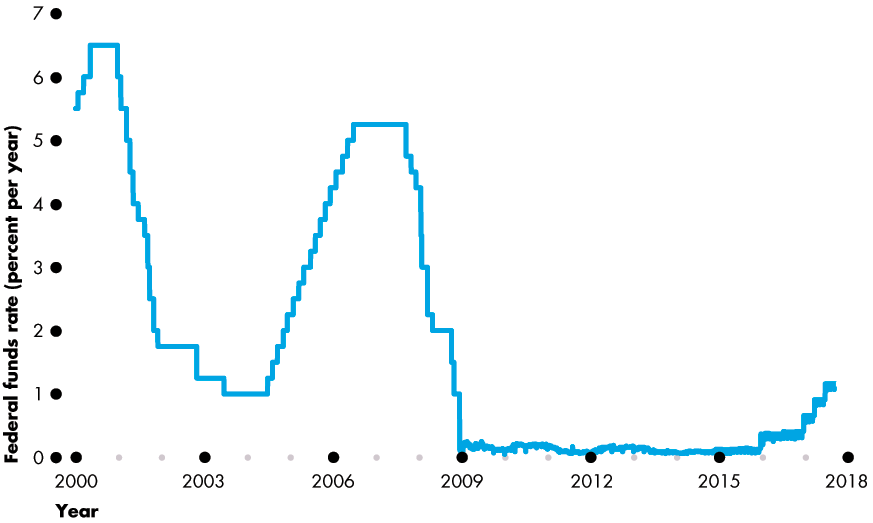 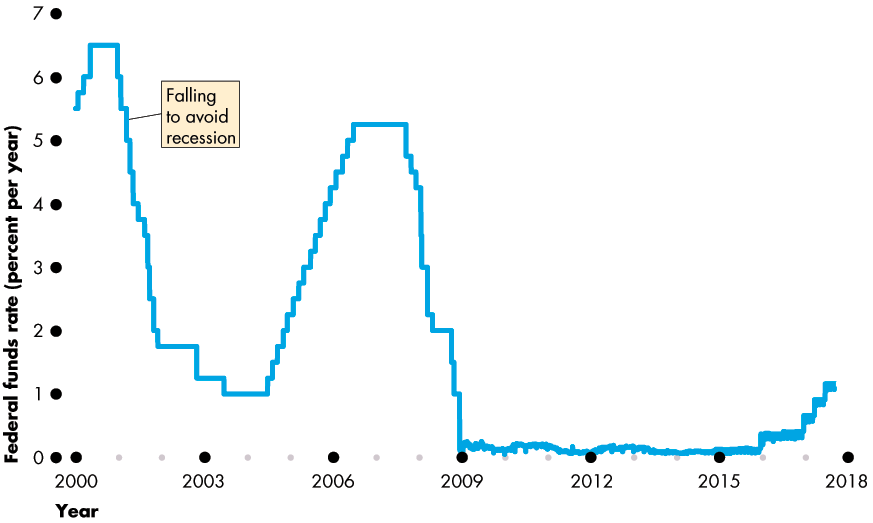 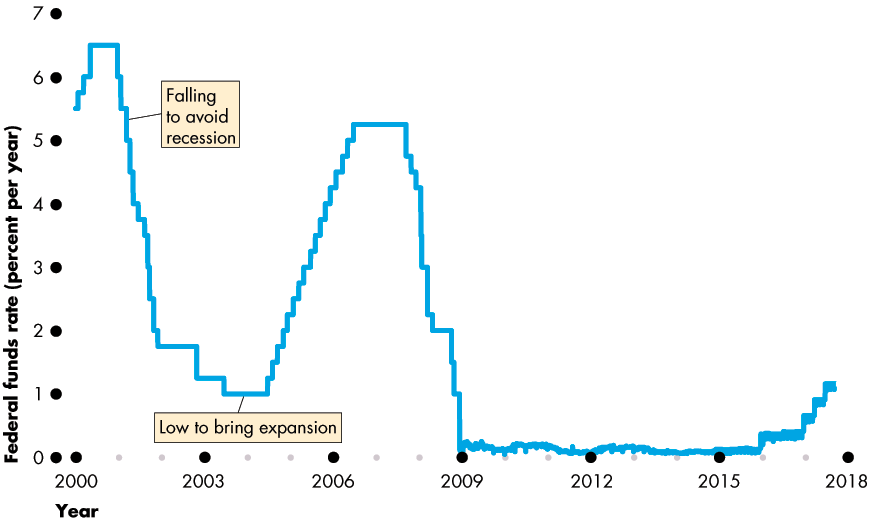 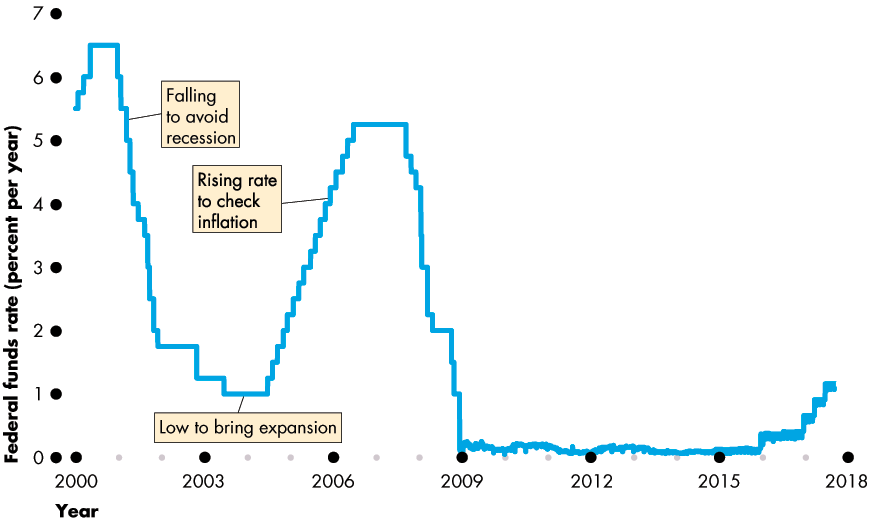 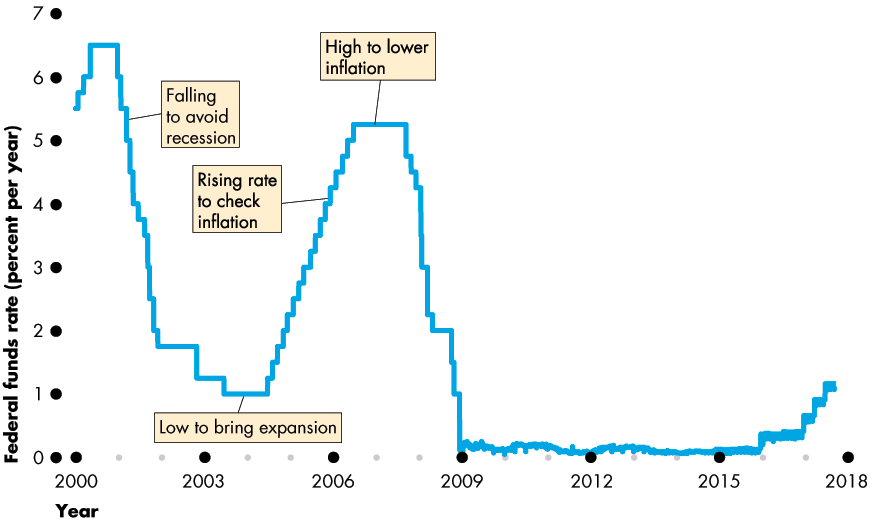 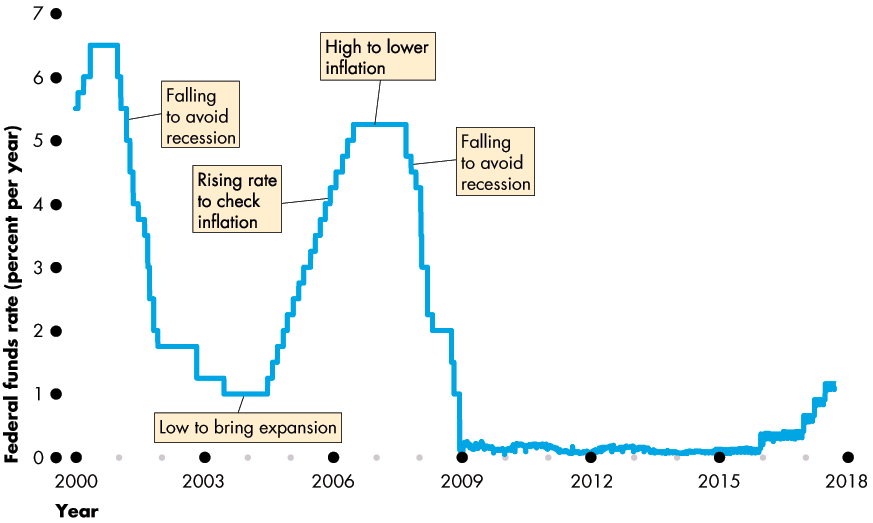 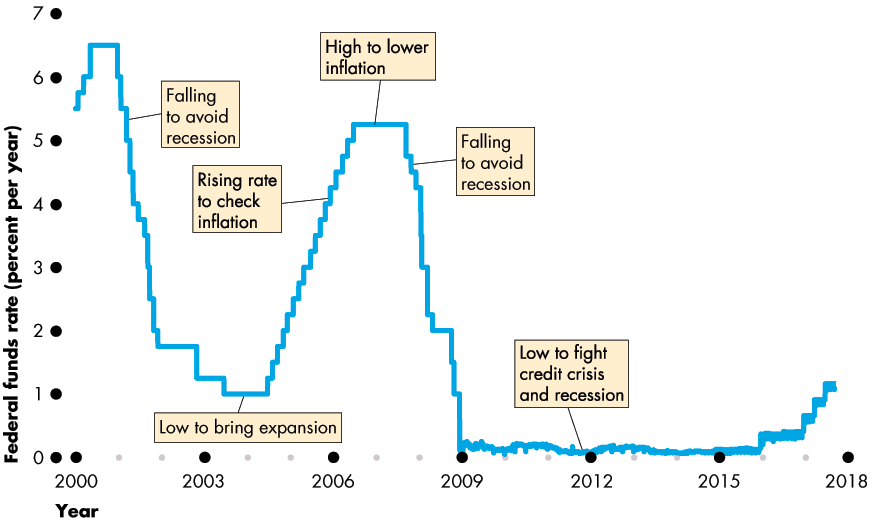 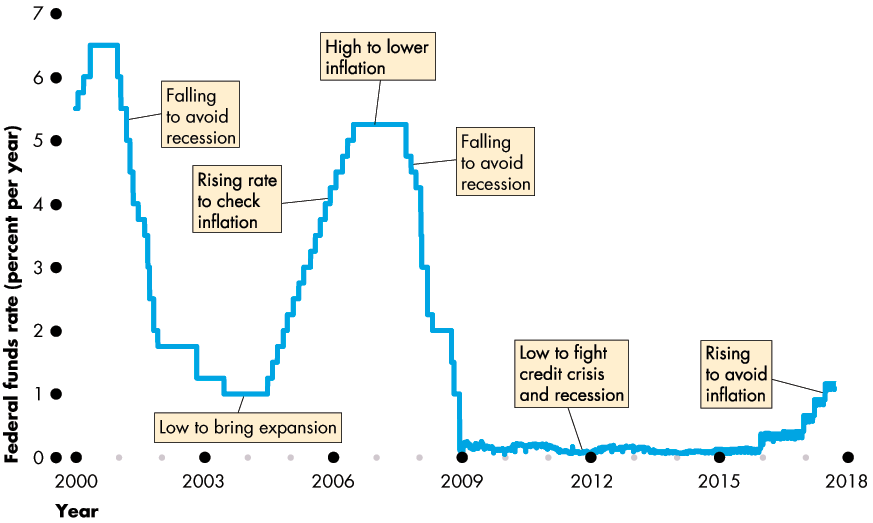 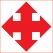 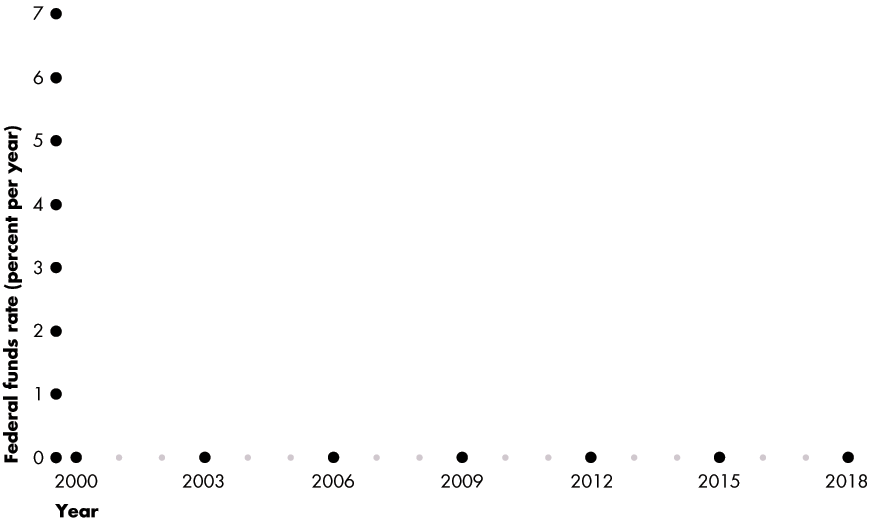 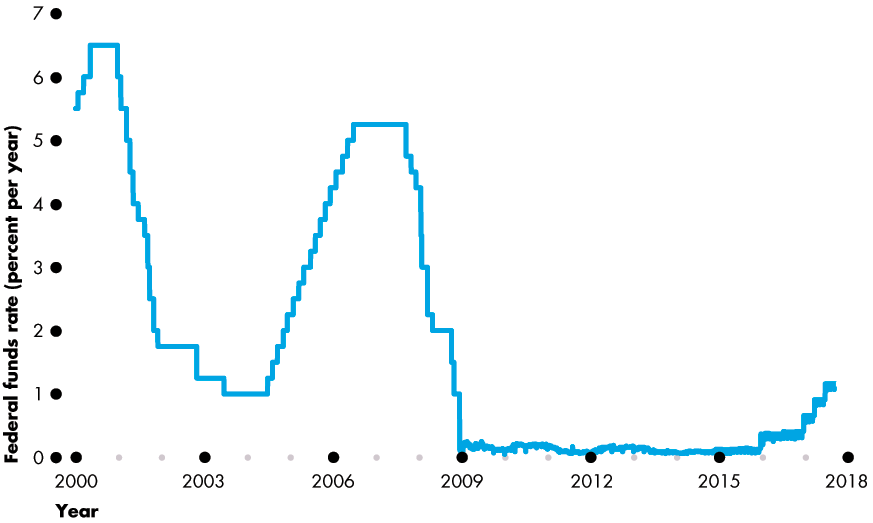 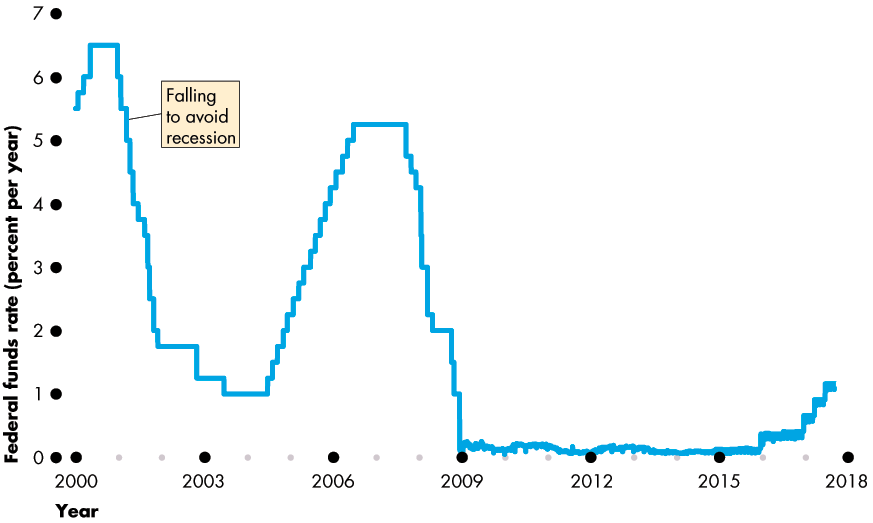 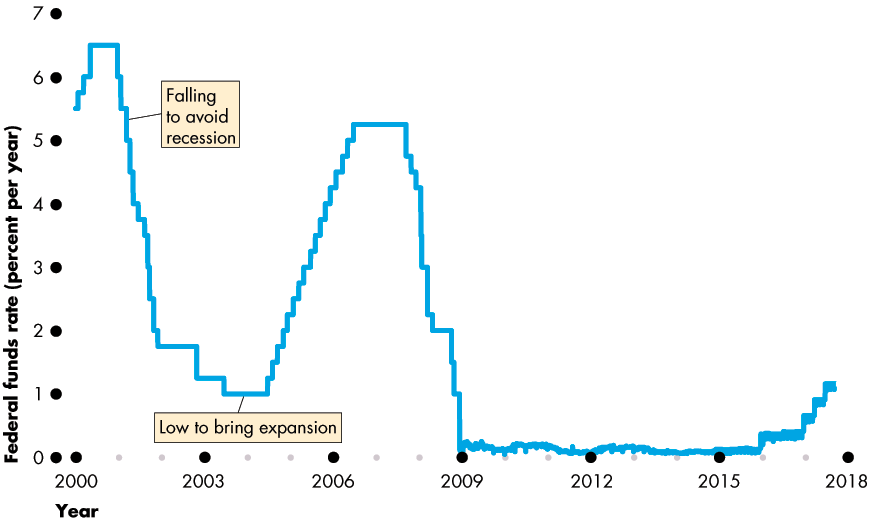 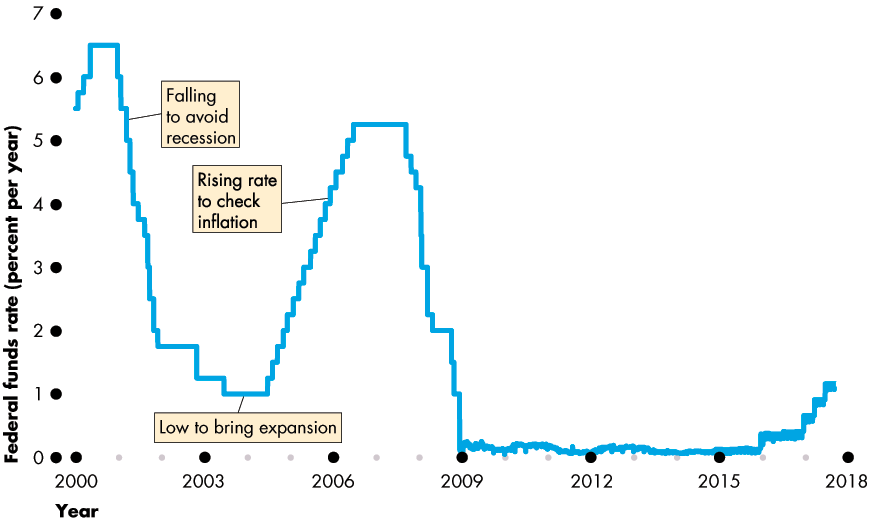 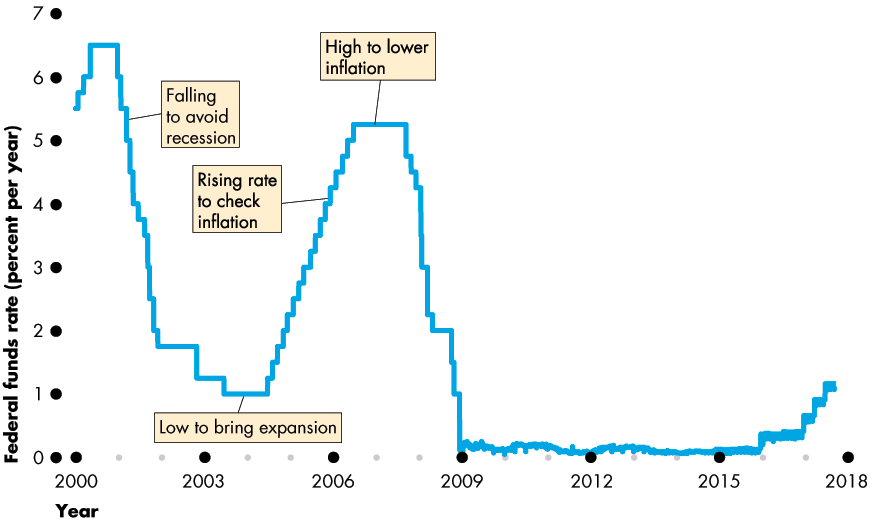 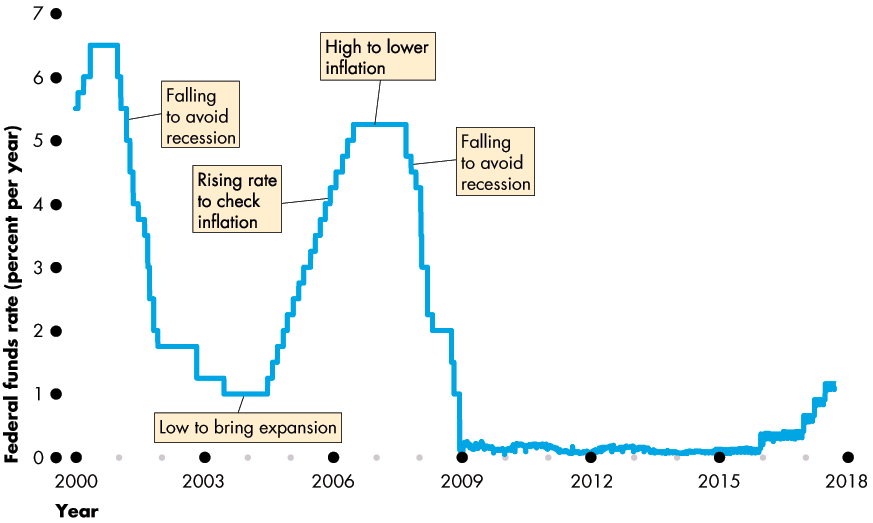 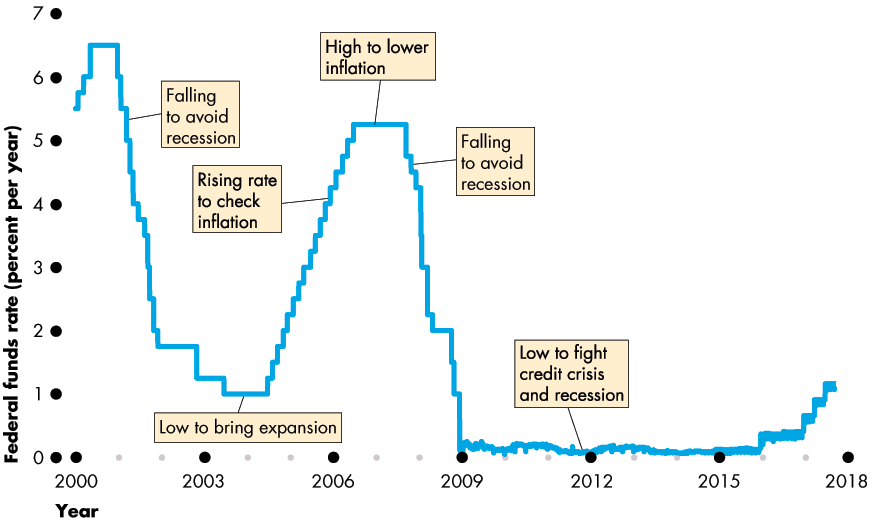 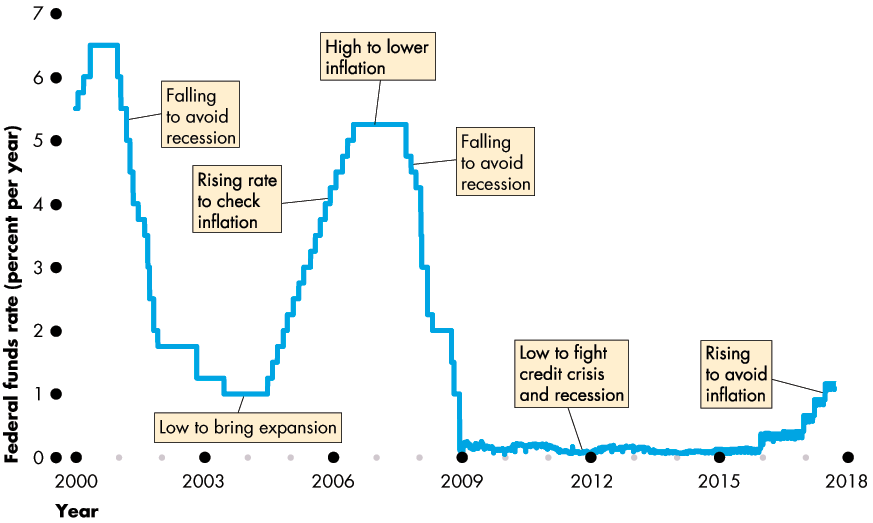 The Conduct of Monetary Policy
The Fed’s Decision-Making Strategy
The Fed’s decision begins with an intensive assessment of the current state of the economy.
Then the Fed forecasts three variables
 Inflation rate 
 Unemployment rate
 Output gap
[Speaker Notes: The distinction between an instrument rule and a targeting rule is relatively new in the literature and you might not have come across it.
The basic idea is this:
1) Monetary policy is primarily about managing inflation expectations (Woodford)
2) Given 1, monetary policy must be conducted by rule rather than discretion
3) A rule that predictably sets the instrument according to the state of the economy is an instrument rule—examples are the Taylor and McCallum rules.
4) A rule that uses all the available information to make the forecast of the ultimate target equal the target is a targeting rule—examples are inflation targeting and money stock targeting. 
The Fed uses an implicit inflation and output/employment targeting rule but sometimes its actions come close to being well described by the Taylor rule.]
The Conduct of Monetary Policy
Inflation Rate 
Is the inflation rate inside the Fed’s comfort zone? 
If the inflation rate is above the comfort zone or expected to move above it, the Fed considers raising the federal funds rate target.
If the inflation rate is below the comfort zone or expected to move below it, the Fed considers lowering the federal funds rate target.
The Conduct of Monetary Policy
Unemployment Rate
If the unemployment rate is below the natural unemployment rate, a labor shortage might put pressure on wage rates to rise, which might feed into inflation.
The Fed might consider raising the federal funds rate.
If the unemployment rate is above the natural unemployment rate, a lower inflation rate is expected.
The Fed might consider lowering the federal funds rate.
The Conduct of Monetary Policy
Output Gap
If the output gap is positive, it is an inflationary gap and the inflation rate will most likely accelerate.
The Fed might consider raising the federal funds rate. 
If the output gap is negative, it is a recessionary gap and inflation might ease.
The Fed might consider lowering the federal funds rate.
The Conduct of Monetary Policy
Implementing the Policy Decision
Having decided the appropriate level for the federal funds rate, how does the Fed get the federal funds rate to move to the target level?
The answer is by using open market operations to adjust the quantity of bank reserves.
To see how an open market operation changes the federal funds rate, we look at two markets:
	The federal funds market
	The market for bank reserves
The Conduct of Monetary Policy
The Federal Funds Market
In the federal funds market, the higher the federal funds rate, the greater is the quantity of overnight loans supplied and the smaller is the quantity demanded.
The equilibrium federal funds rate balances the quantities supplied and demanded.
The Market for Bank Reserves
Lending in the federal funds market is an alternative to holding larger reserves while borrowing is an alternative to holding smaller reserves.
[Speaker Notes: Interest on Reserves: You may want to mention that because of the 2008 financial crisis, the Fed accelerated its plan to implement paying interest on reserves. This change effectively created a lower bound for the federal funds rate and added another tool to the Fed’s toolbox. A relevant article on the subject can be found on the San Francisco Fed website entitled “Why did the Federal Reserve start paying interest on reserve balances held on deposit at the Fed? Does the Fed pay interest on required reserves, excess reserves, or both? What interest rate does the Fed pay?”]
The Conduct of Monetary Policy
Banks hold reserves to meet required reserve ratio and excess reserves to make payments.
Because reserves can be loaned in the federal funds market at the federal funds rate, reserves are costly to hold.
The higher the federal funds rate, the smaller is the quantity of reserves demanded.
The Conduct of Monetary Policy
Two Other Interest Rates
The Fed stands ready to make overnight loans to banks at an interest rate called the discount rate.
A bank will not borrow from another bank unless the interest rate is lower than or equal to the discount rate. 
So, the discount rate caps the federal funds rate.
The Fed pays interest on reserves held at the Fed.
A bank will not lend reserves unless the interest rate is higher than or equal to the interest rate on reserves.
So, the interest rate on reserves sets a floor on the federal funds rate.
The Conduct of Monetary Policy
The discount rate and the interest rate paid on bank reserves held at the Fed create a corridor that limits the movement of the federal funds rate.
The corridor is 0.5 percentage points.
When the interest rate on reserves is 2.0 percent, the discount rate is 1.5 percent. 
In normal times, the Fed sets the federal funds rate at the center of the corridor.
The Conduct of Monetary Policy
Figure 14.3 illustrates the market for bank reserves.
The x-axis measures the quantity of reserves held on deposit at the Fed.
The y-axis measures the federal funds rate.
The banks’ demand curve for reserves is RD.
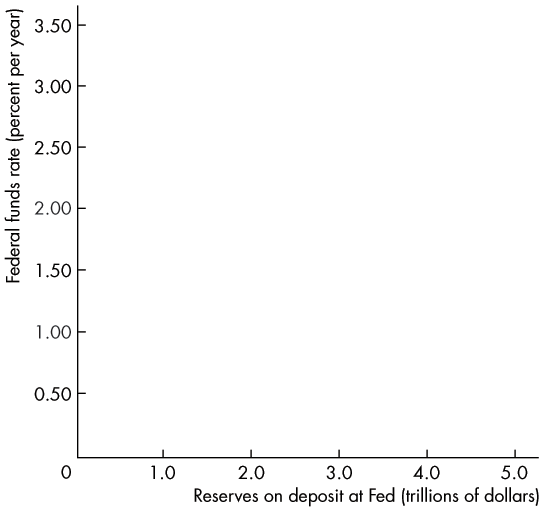 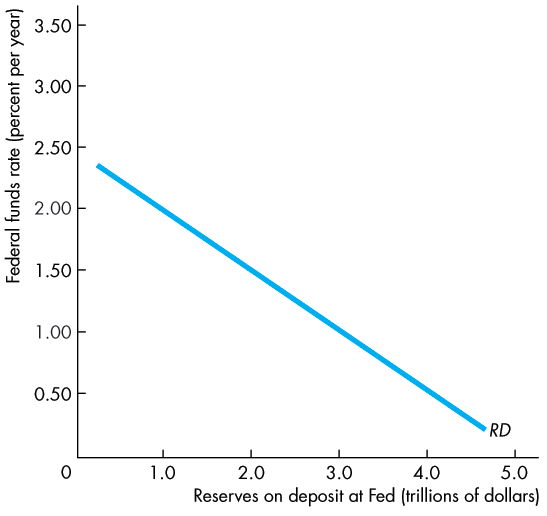 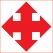 [Speaker Notes: .]
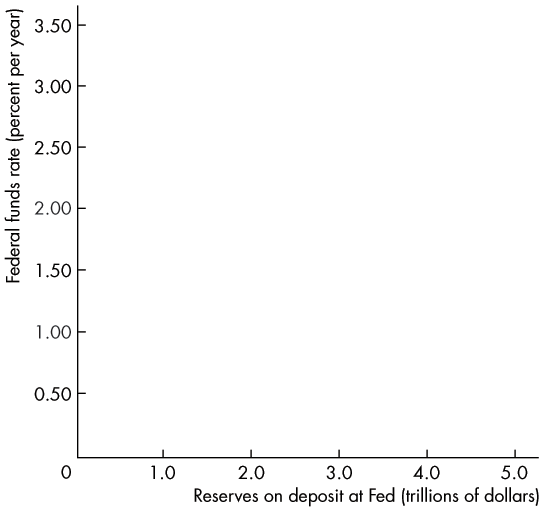 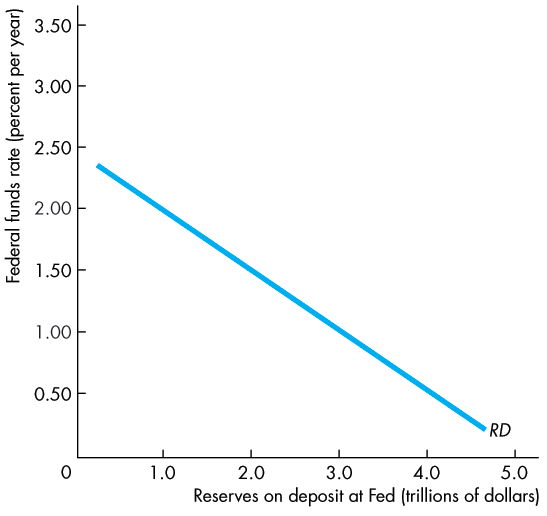 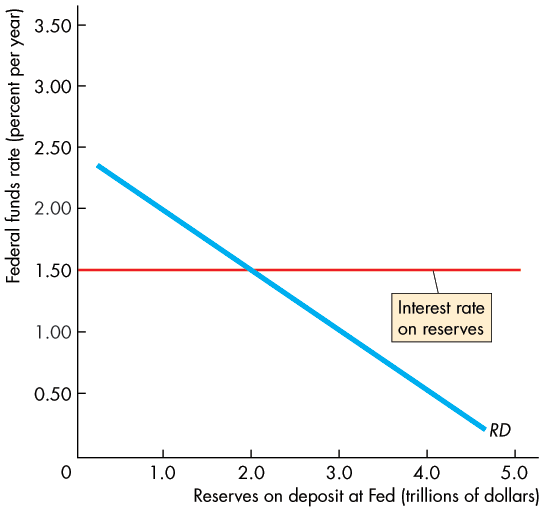 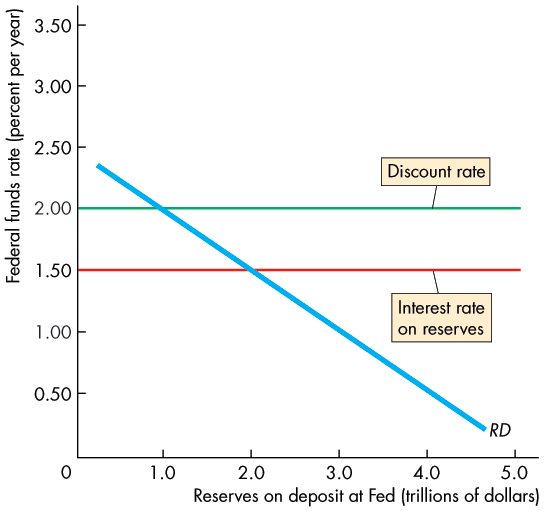 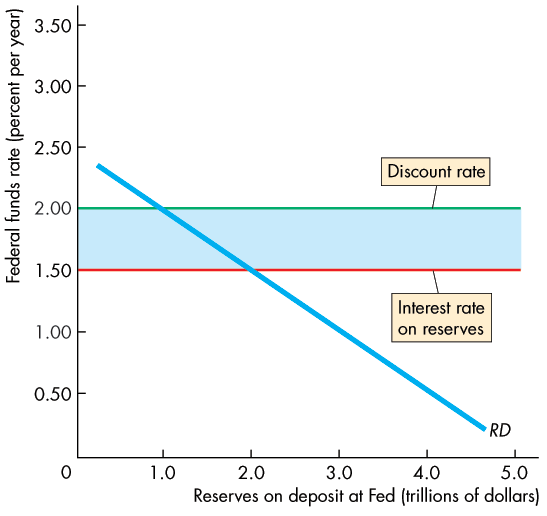 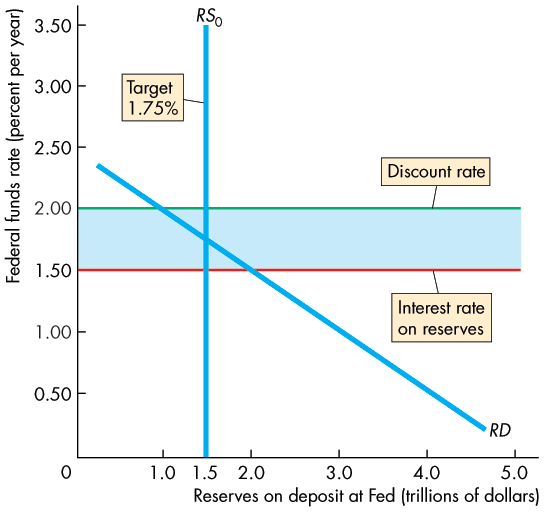 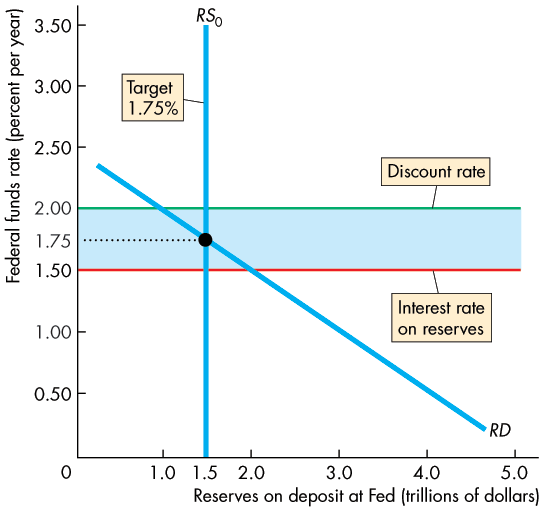 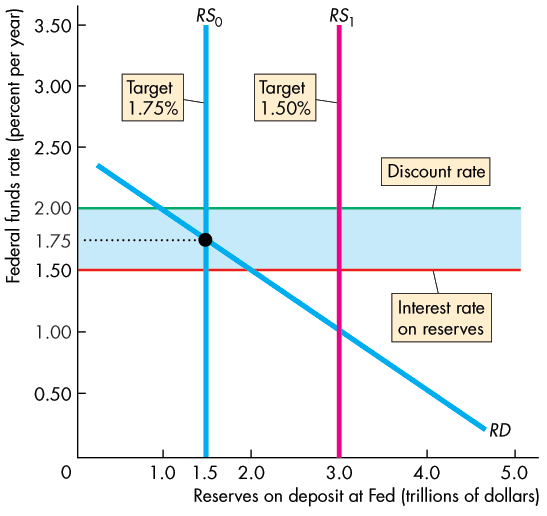 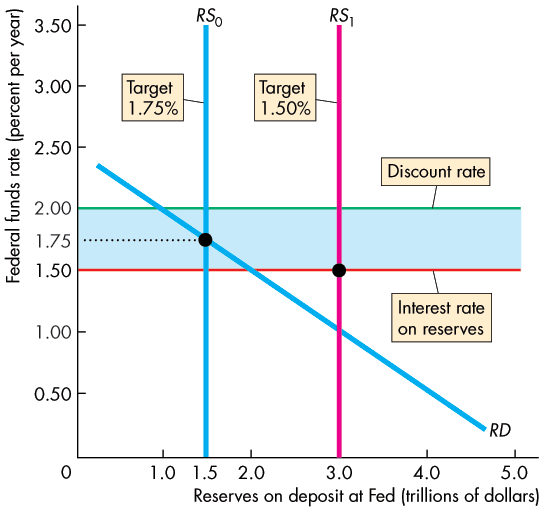 The Conduct of Monetary Policy
The interest rate that the Fed pays on reserves is 1.5 percent.
The discount rate is 2.0 percent—0.5 percentage points above the interest rate on reserves.
The blue band is the corridor.
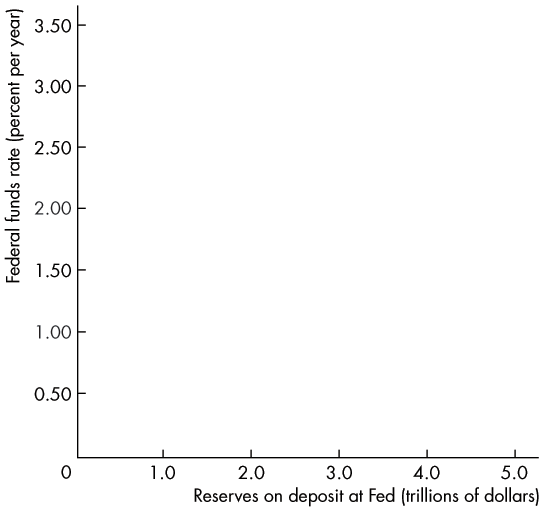 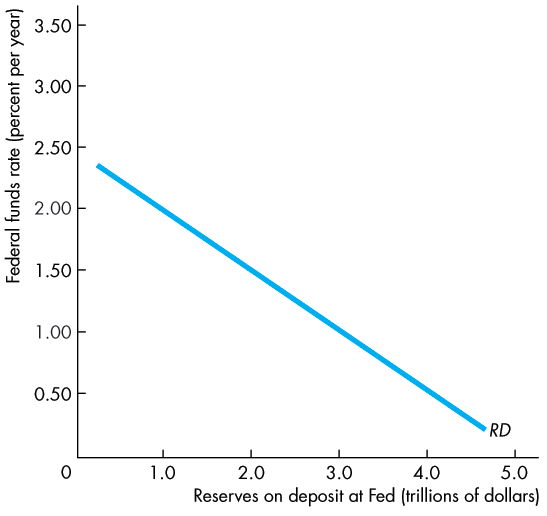 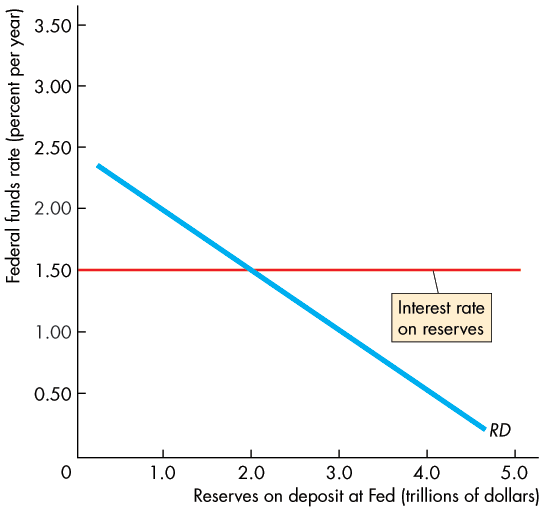 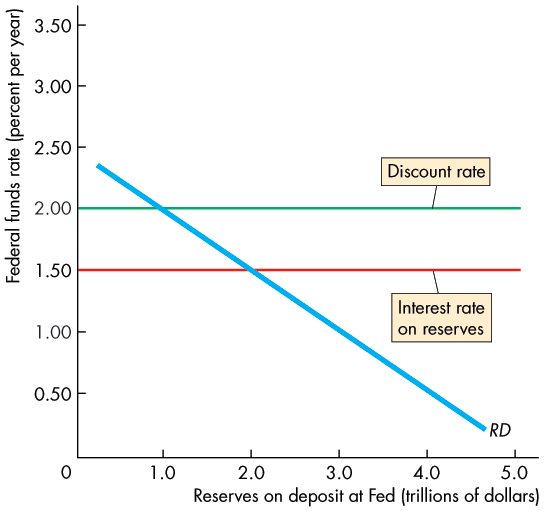 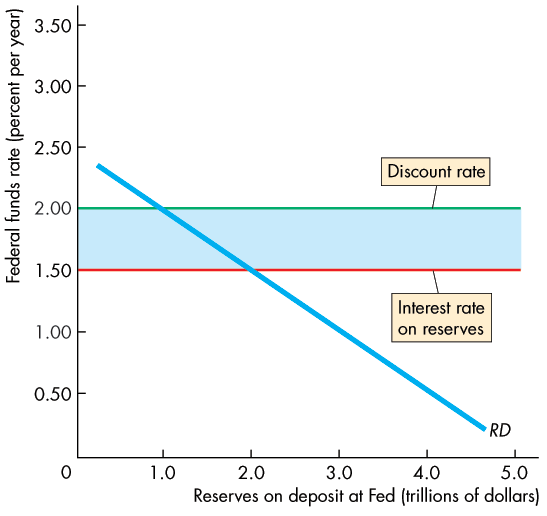 [Speaker Notes: Actual federal funds rate determination:  The reason that an increase in the reserves lowers the federal funds rate can be easily developed by focusing on banks. Using an open market operation, the Fed increases  the monetary base, which increases the supply of reserves. At the current federal  funds rate, there is now an excess supply of reserves. The interest  rate at which banks are willing to make overnight loans to other banks decreases. This type of intuitive explanation often can be quite helpful in supplementing the formal analysis]
The Conduct of Monetary Policy
To hit the federal funds target of 1.75 percent, 
the Fed uses open market operations to make the supply of reserves RS0.
In recent years, the federal funds target has been at the bottom of the corridor. 
To hits this target, the Fed  has made the supply of reserves RS1.
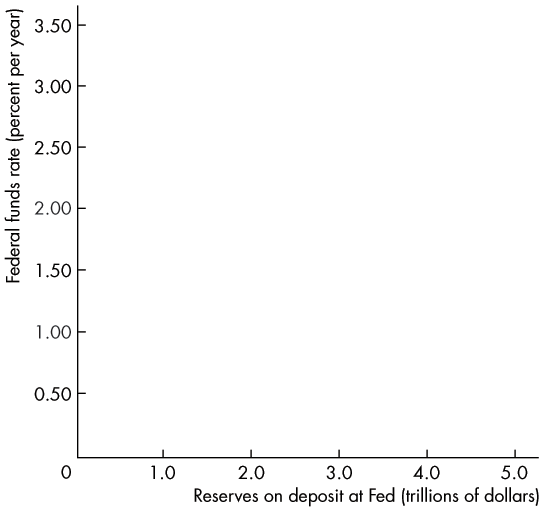 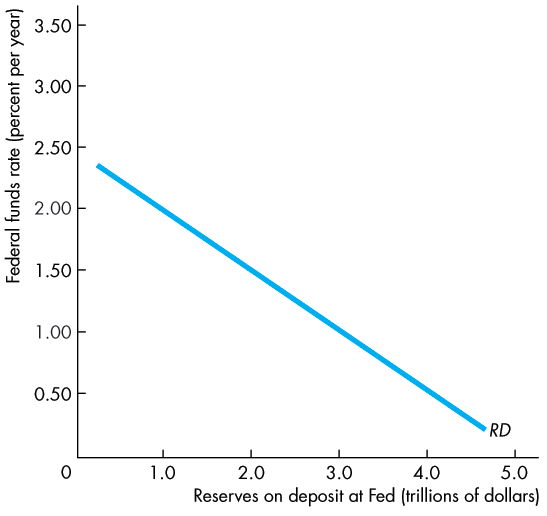 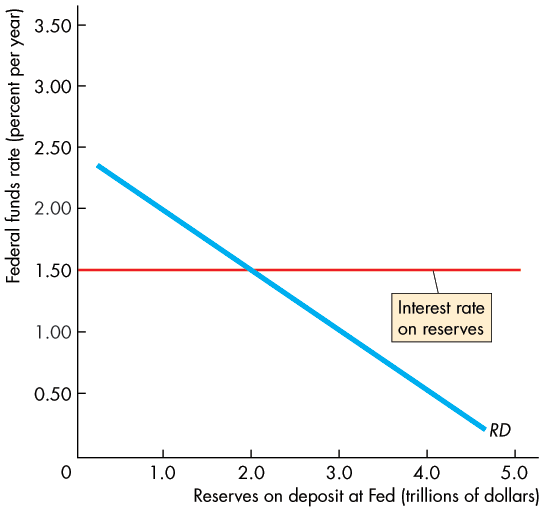 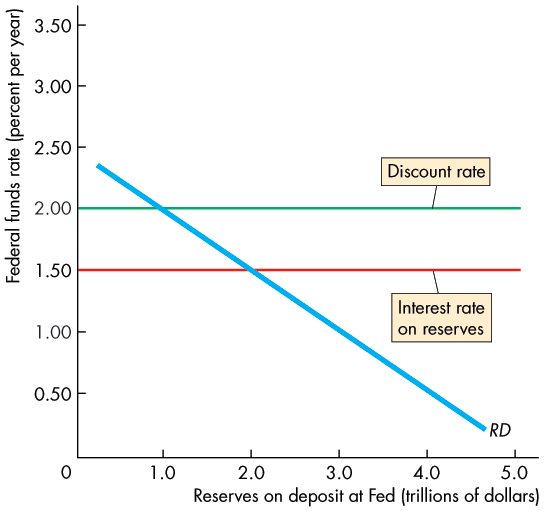 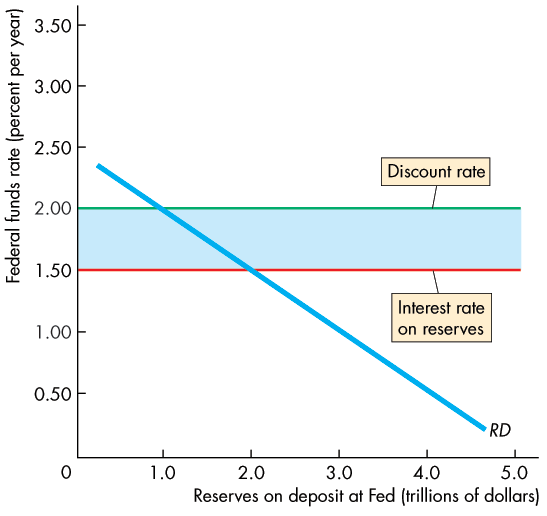 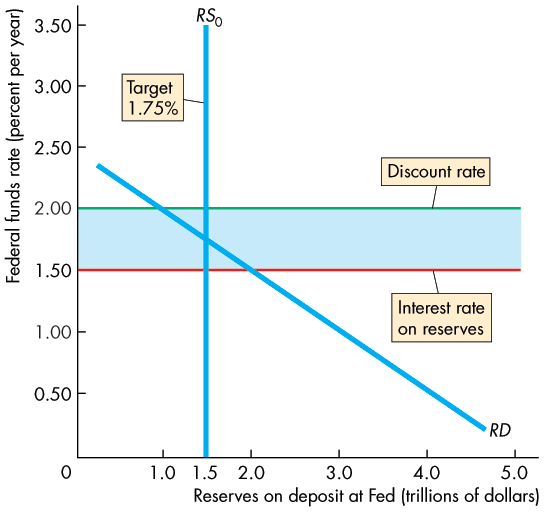 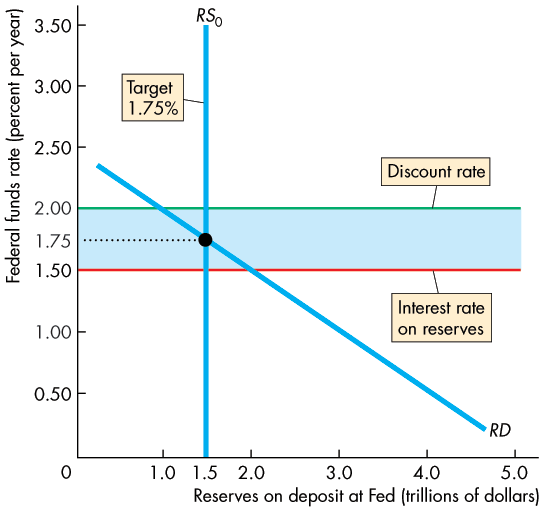 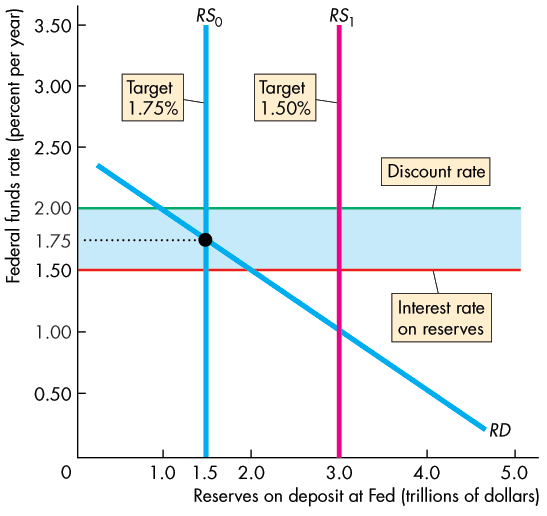 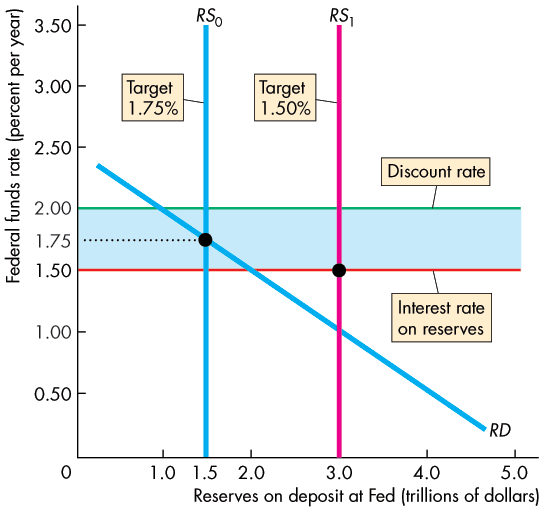 Monetary Policy Transmission
Quick Overview
When the Fed lowers the federal funds rate, it buys securities in an open market:
1. Other short-term interest rates and the exchange rate fall.
2. The quantity of money and the supply of loanable funds increase.
3. The long-term real interest rate falls.
4. Consumption expenditure, investment, and net exports increase.
[Speaker Notes: The description of the transmission mechanism given here is very eclectic and includes all the possible channels that the literature has suggested. You might want to rebalance the emphasis toward the mechanism that you think most powerful.]
Monetary Policy Transmission
5. Aggregate demand increases.
6. Real GDP growth and the inflation rate increase.
When the Fed raises the federal funds rate, it sells securities in an open market and the ripple effects go in the opposite direction.
Figure 14.4 provides a schematic summary of these ripple effects, which stretch out over a period of between one and two years.
[Speaker Notes: Classroom activity
Check out Economics in  the News: The Fed Removes Stimulus]
Monetary Policy Transmission
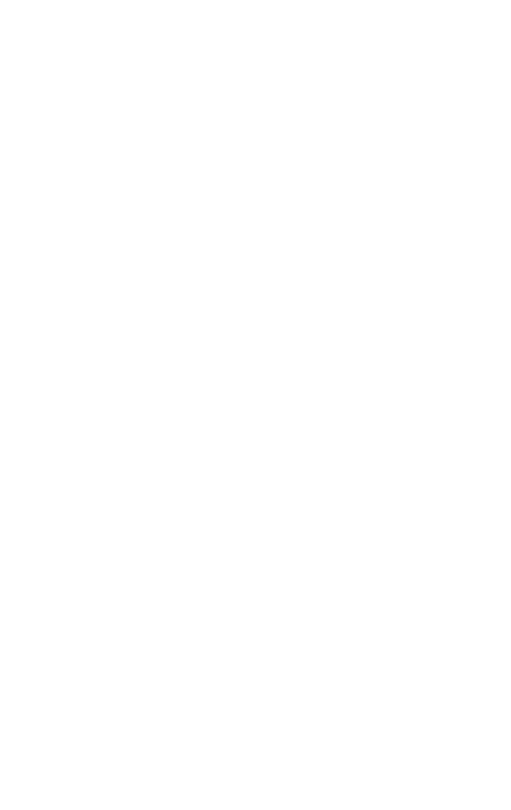 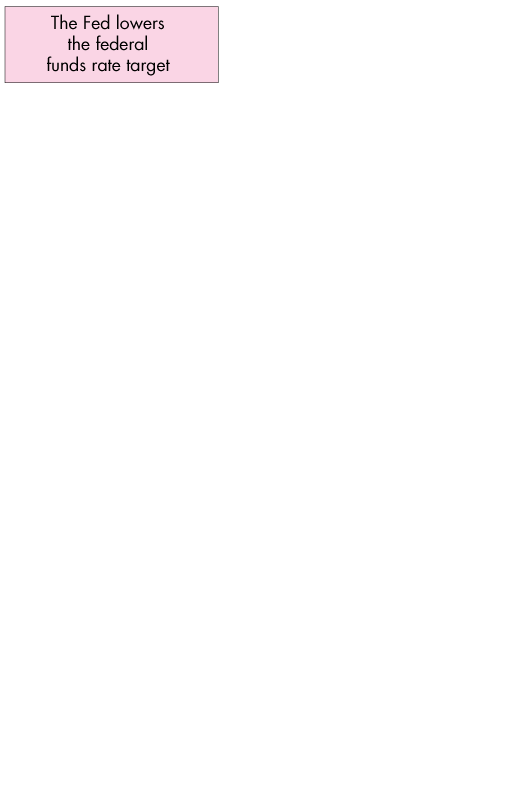 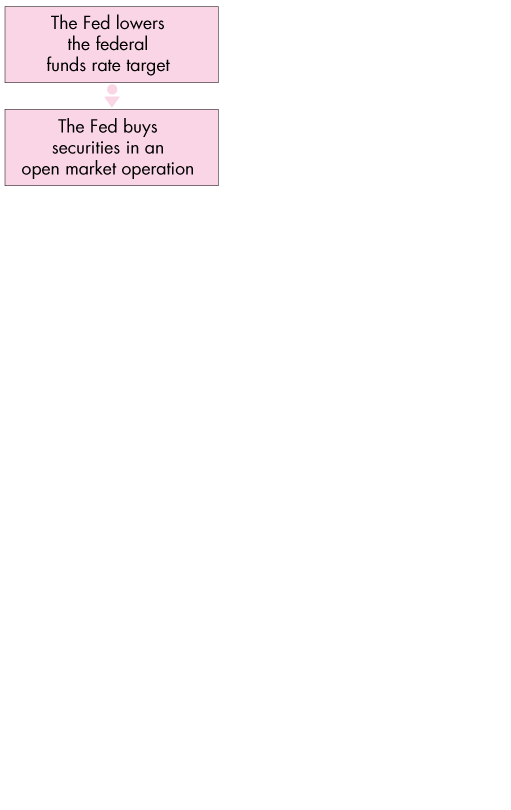 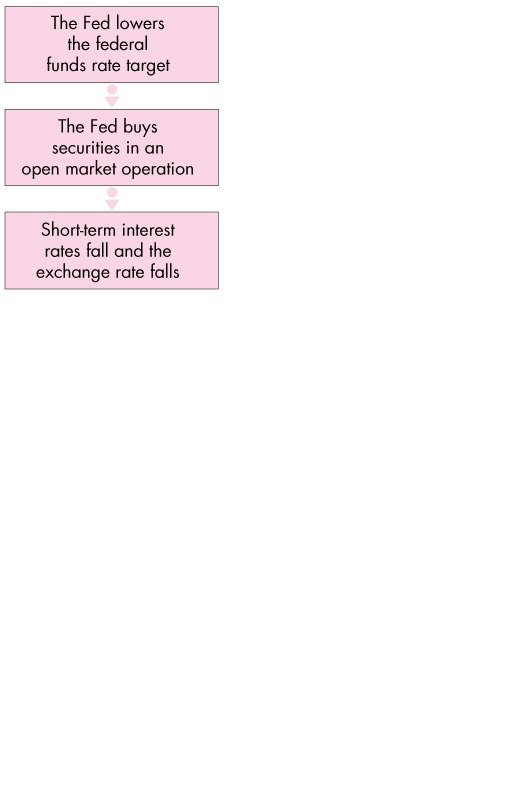 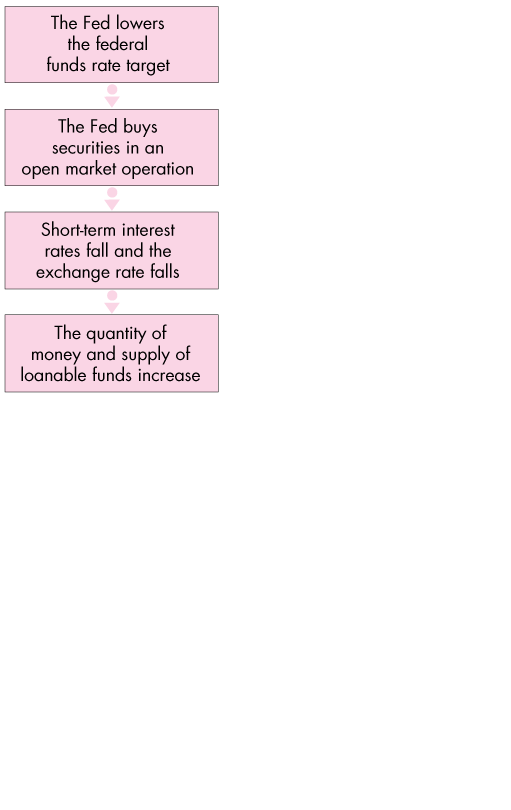 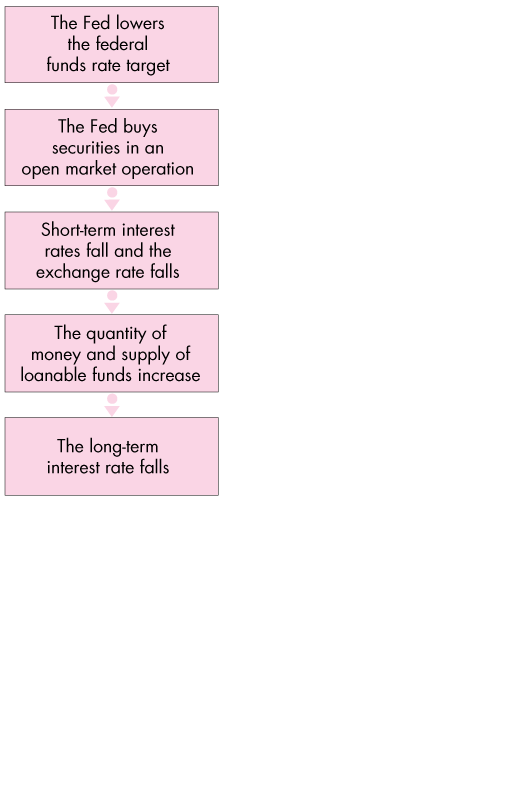 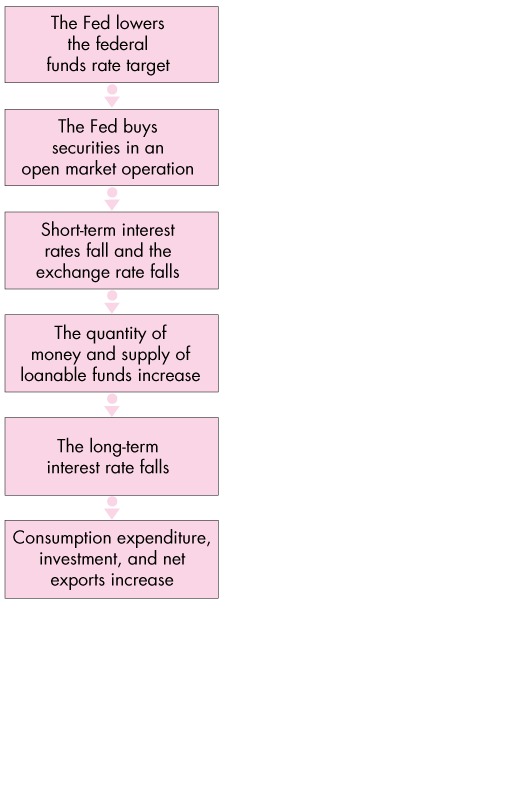 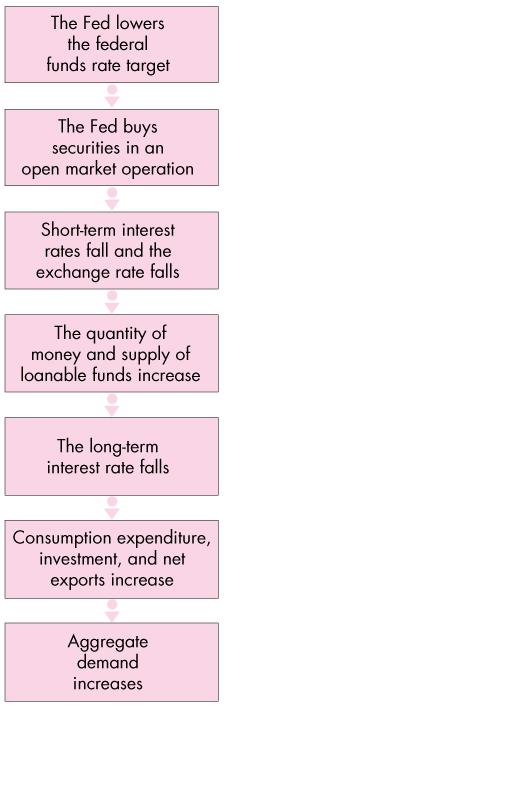 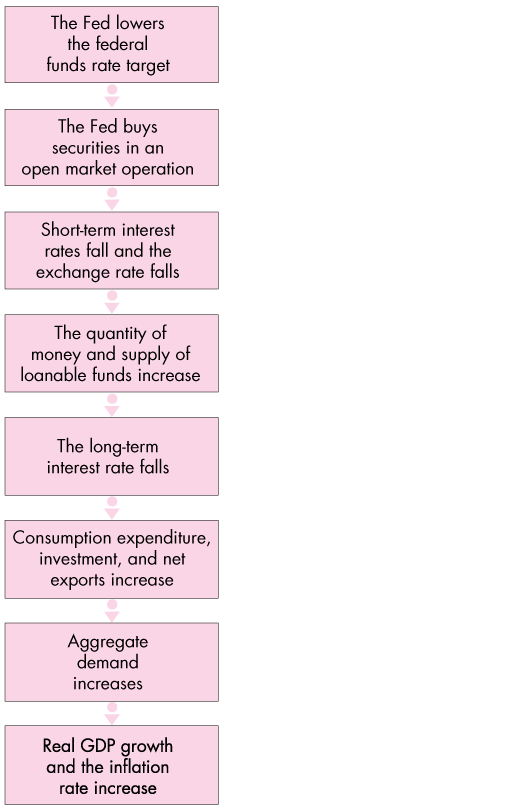 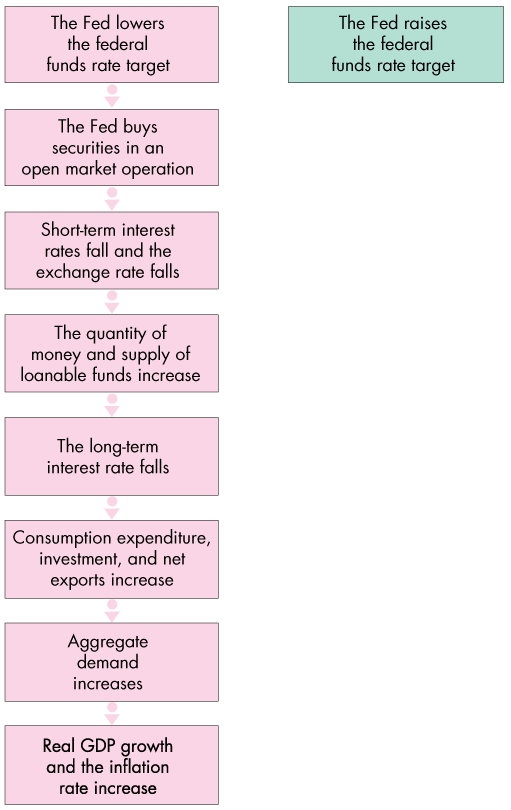 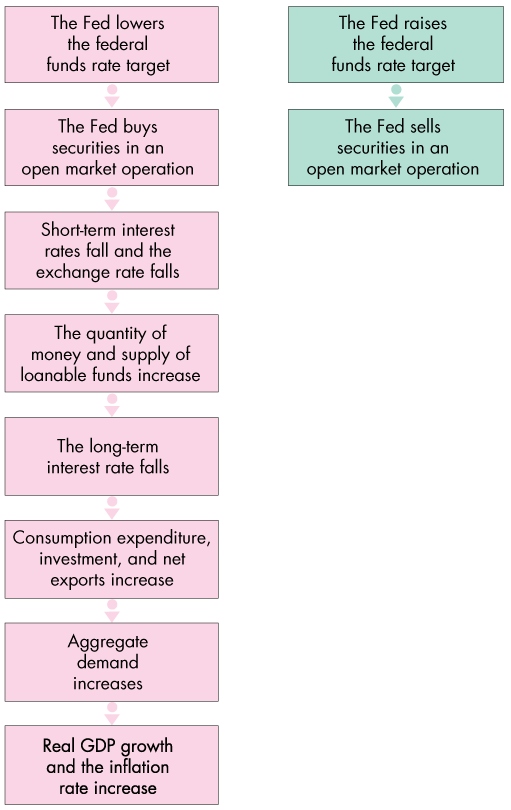 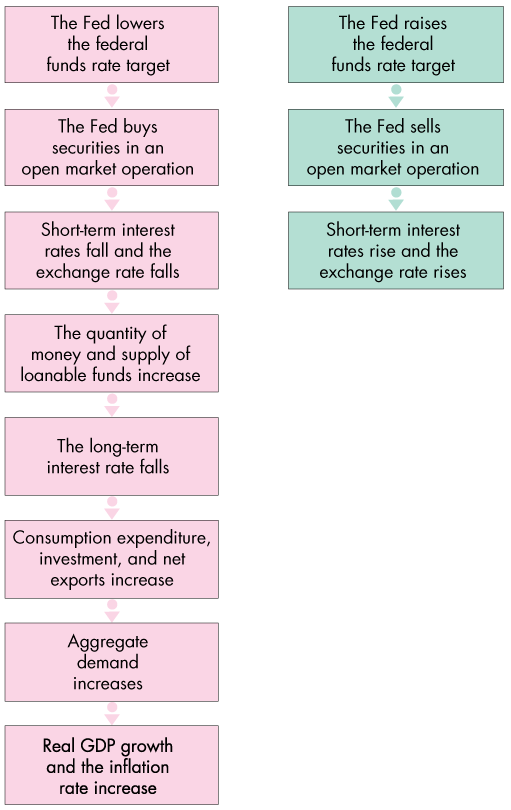 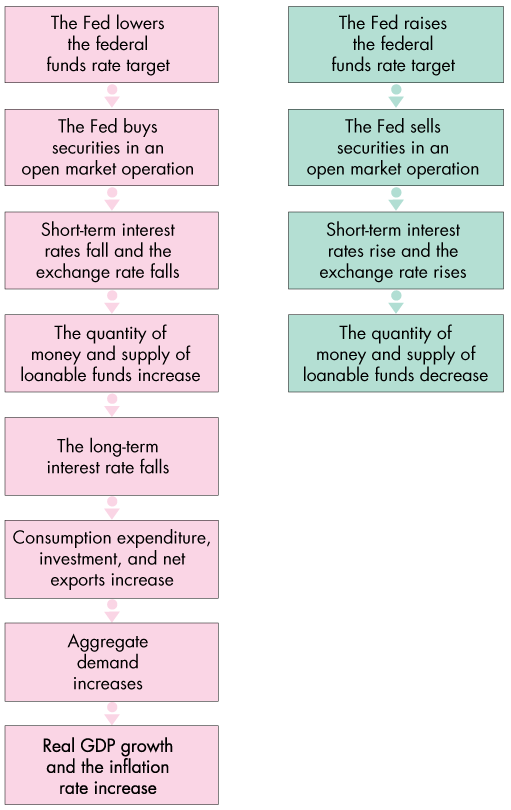 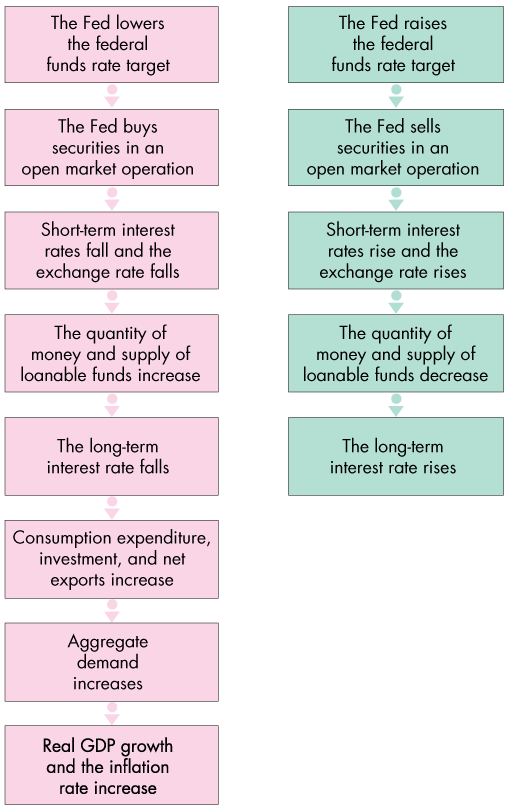 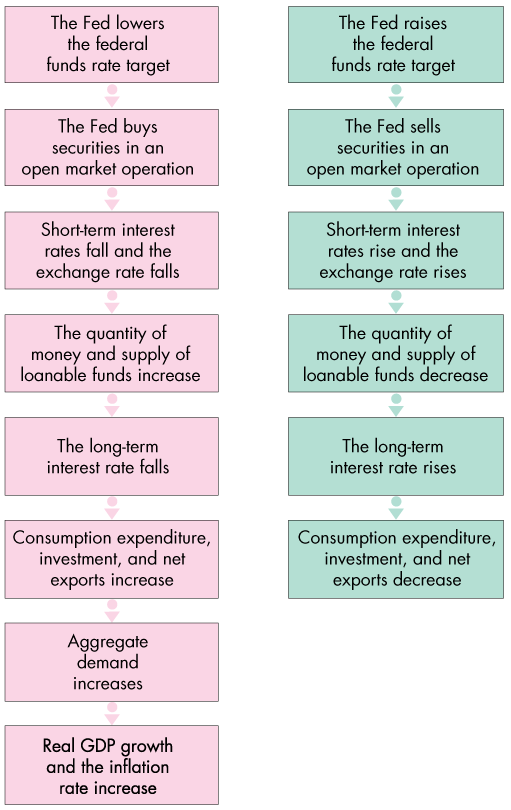 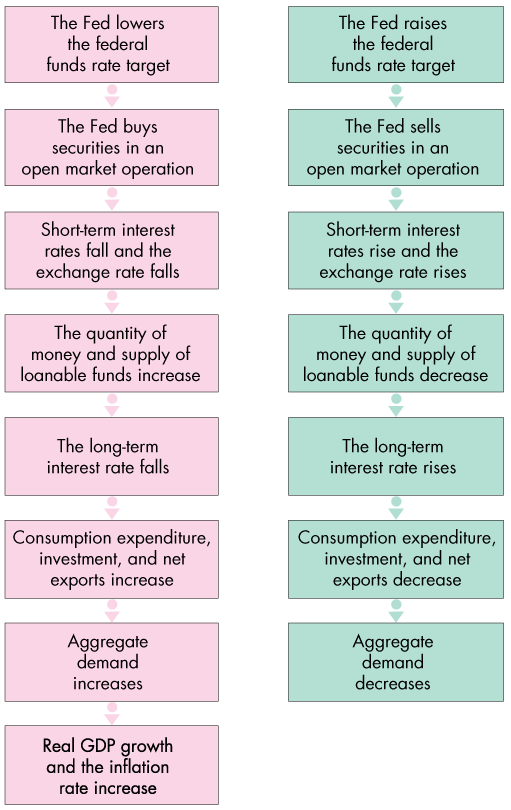 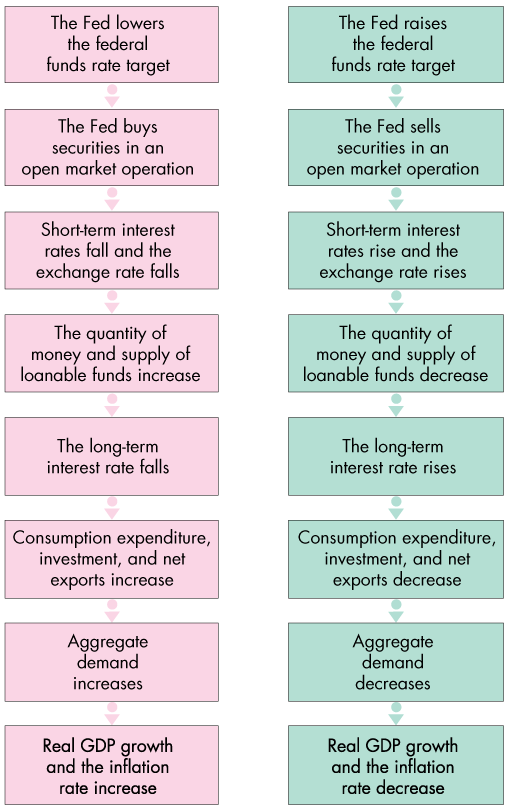 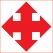 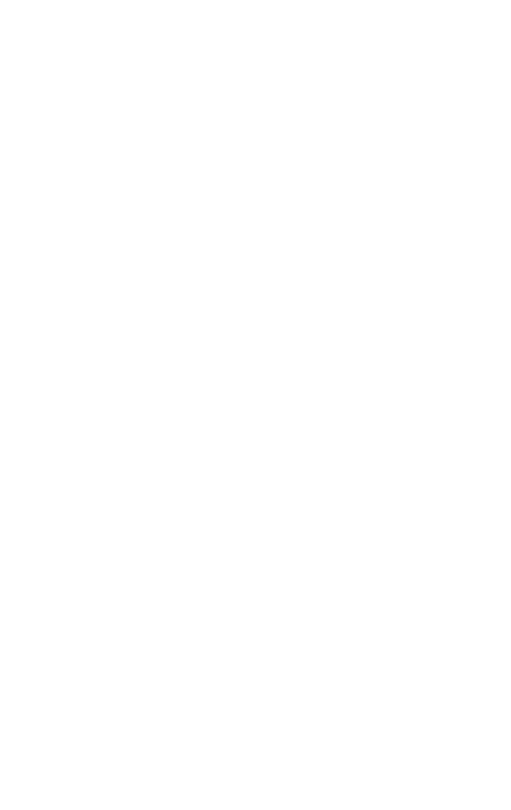 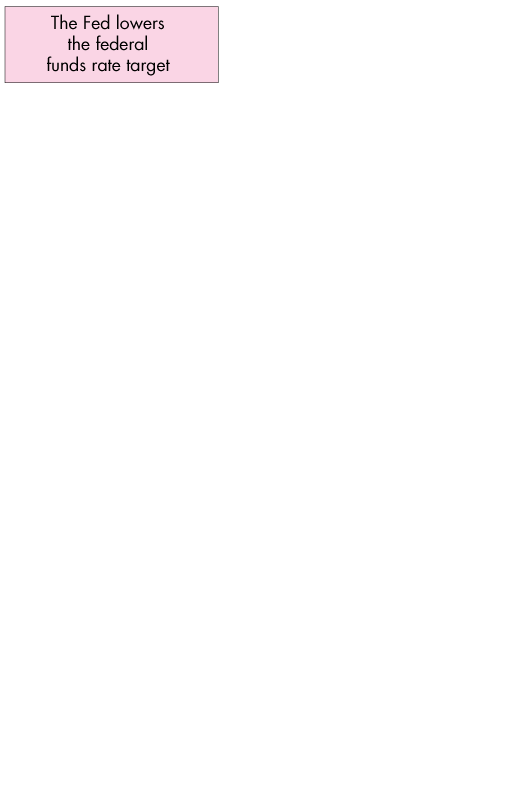 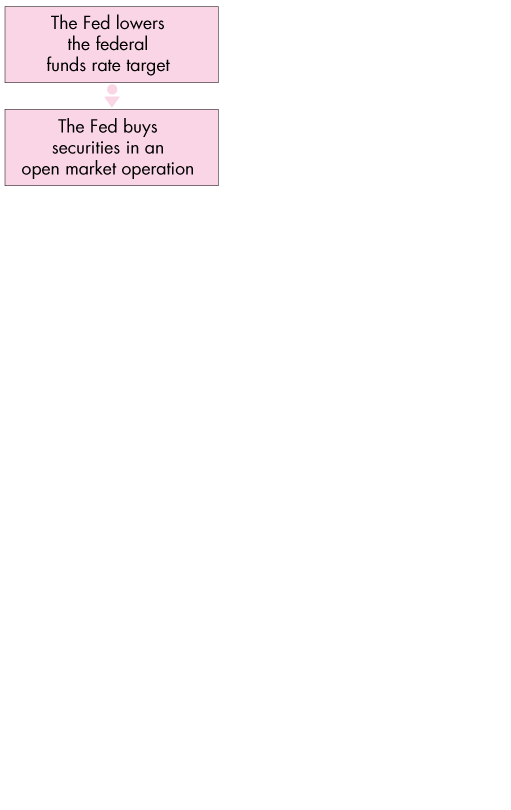 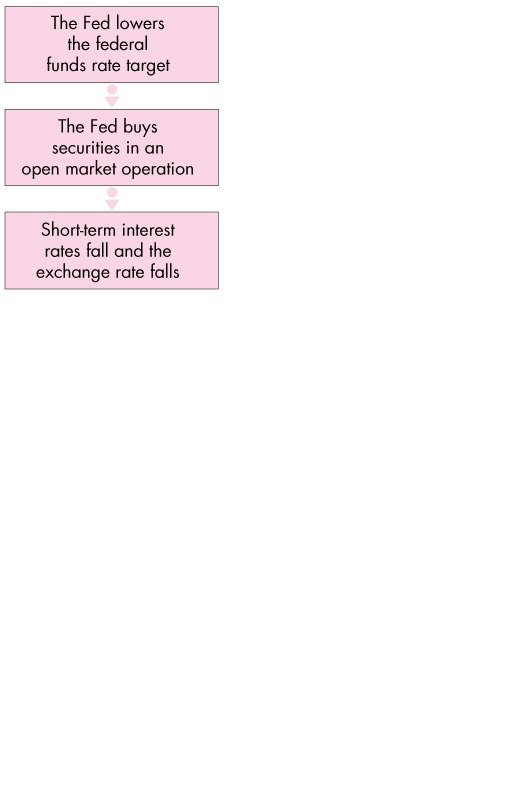 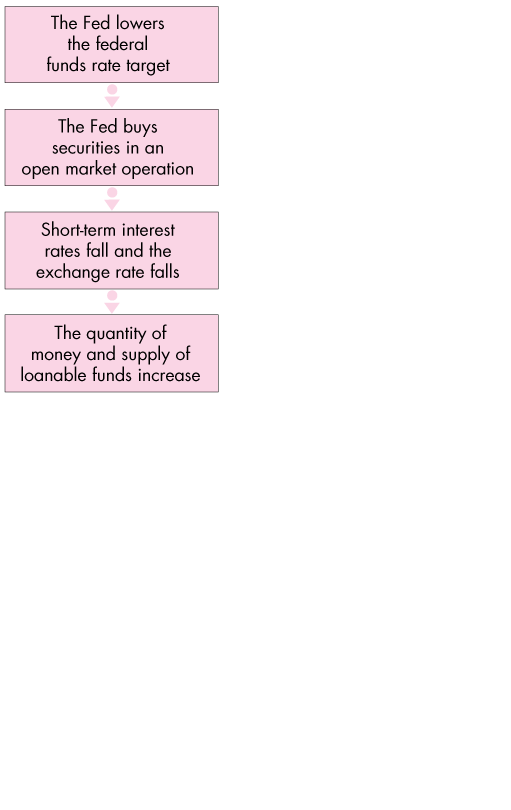 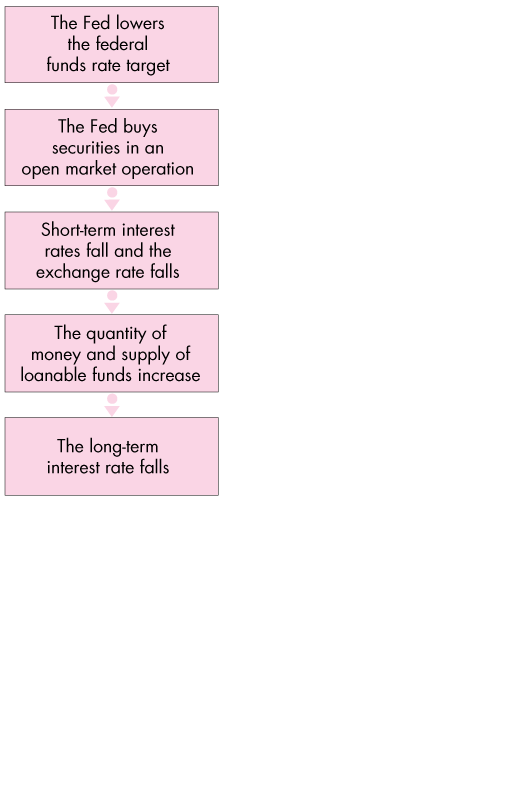 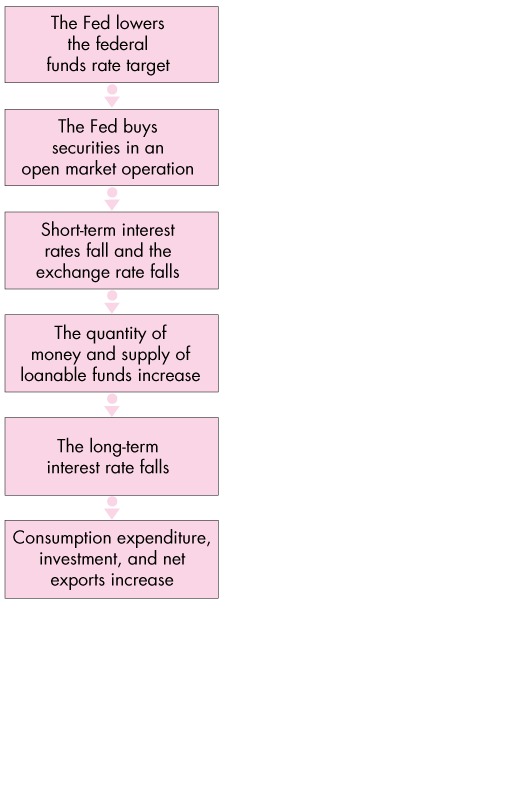 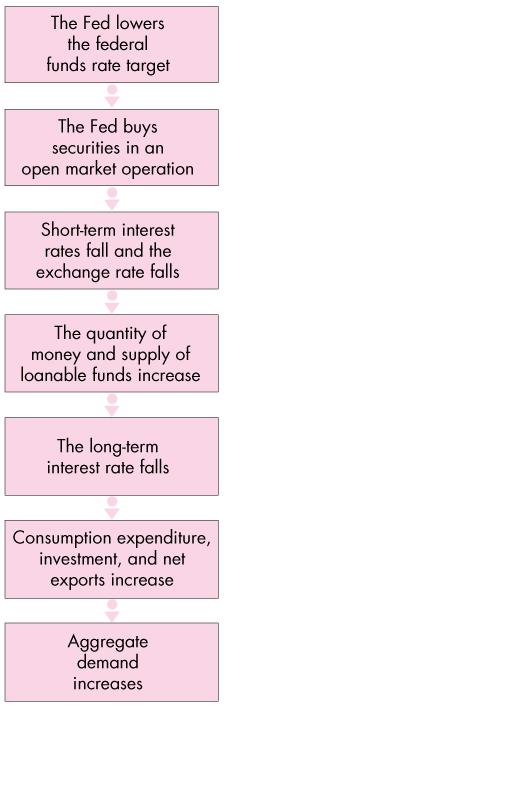 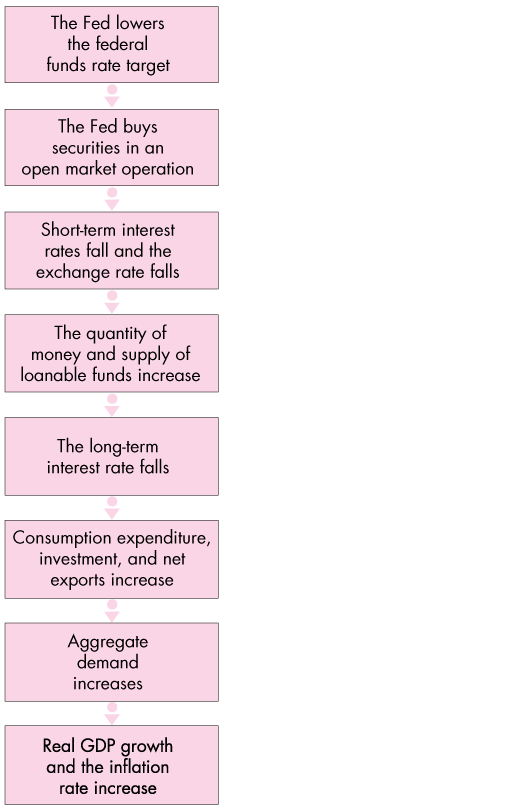 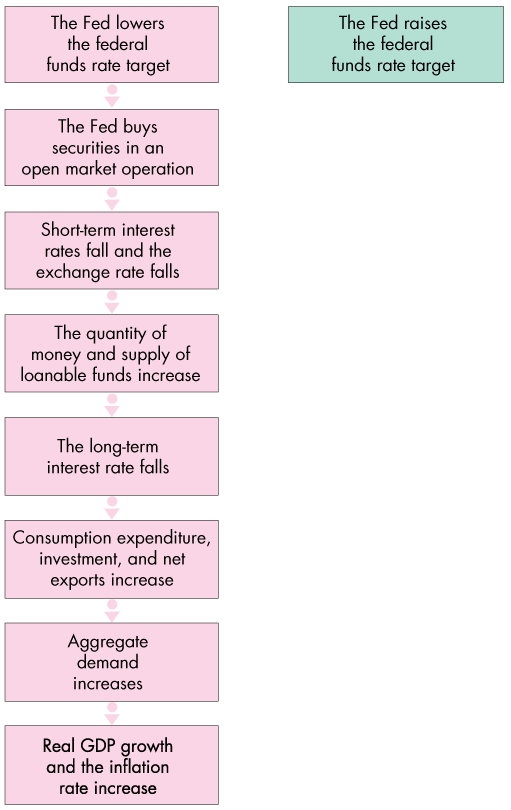 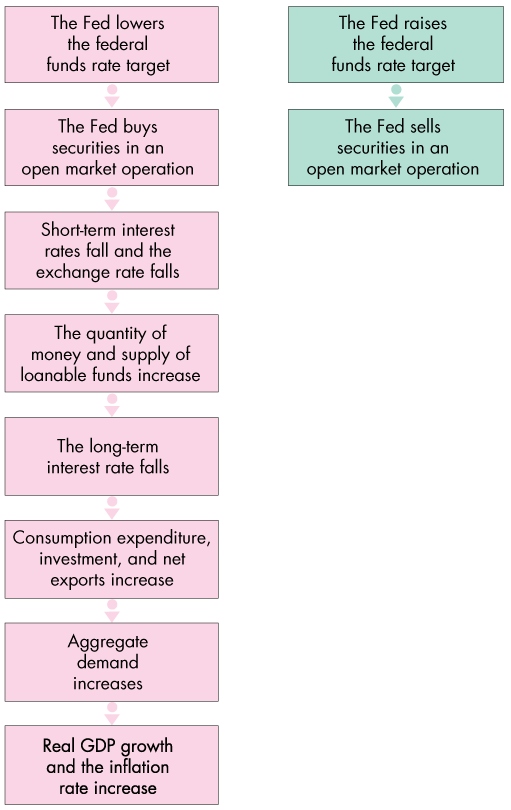 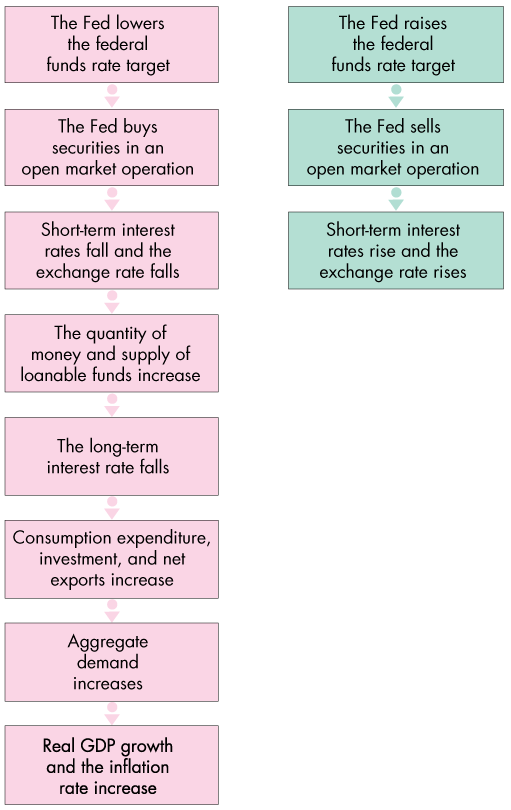 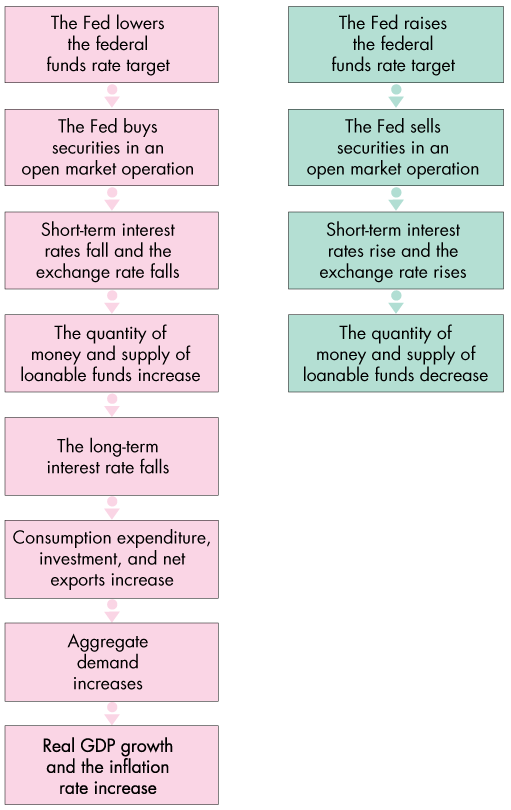 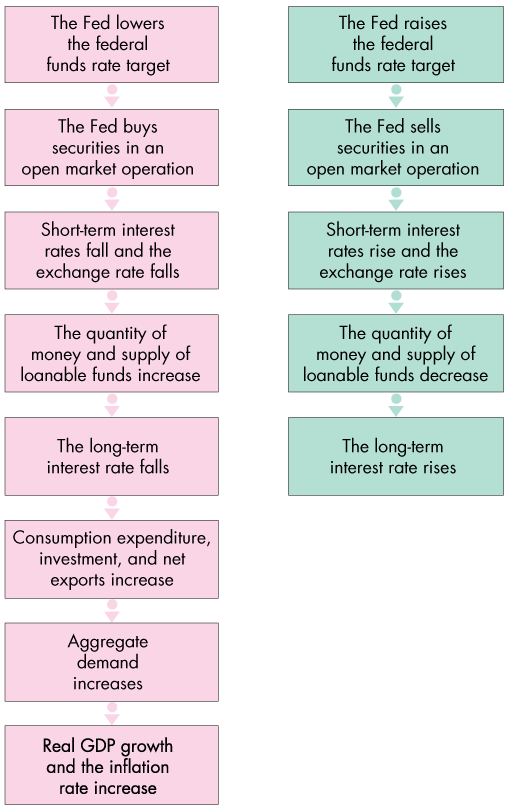 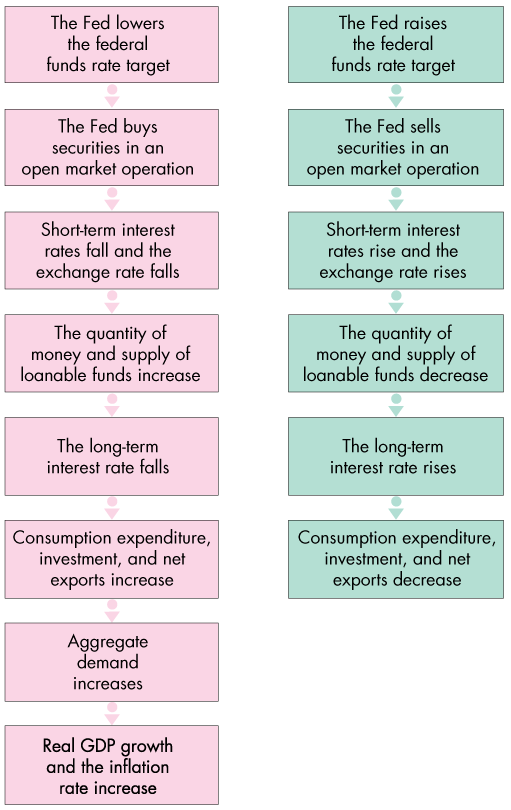 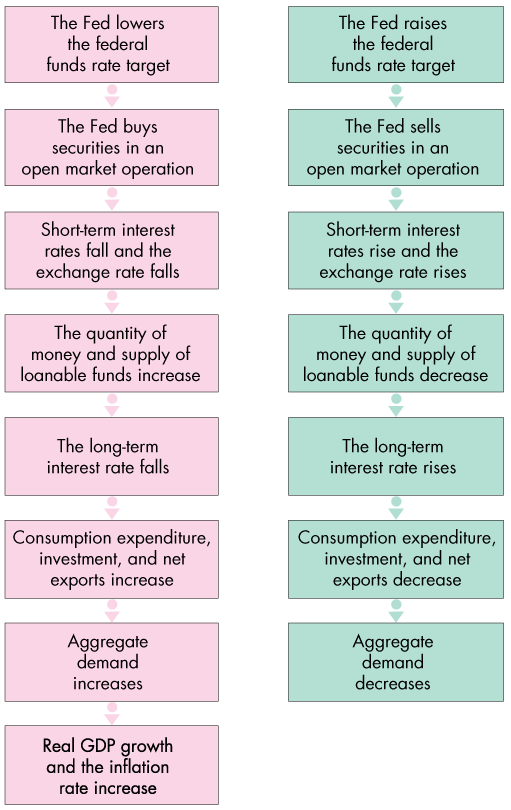 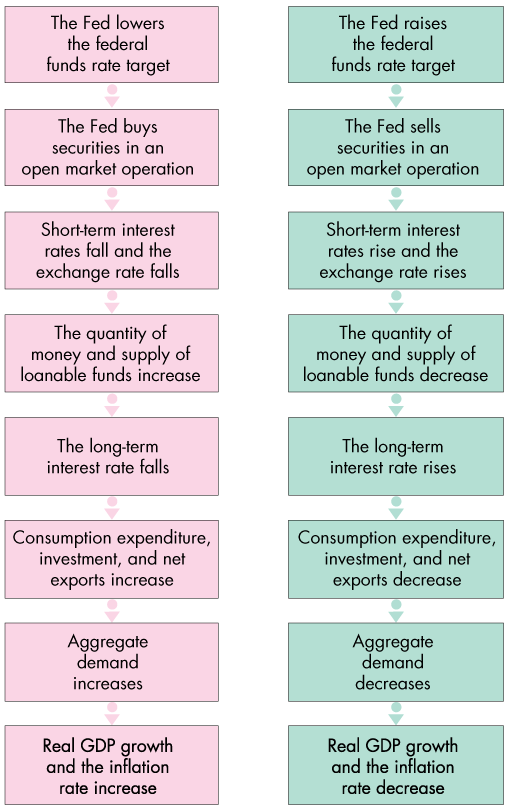 Monetary Policy Transmission
Interest Rate Changes
Figure 14.5 shows the fluctuations in three interest rates: 
The federal funds rate
The 3-month Treasury bill rate
The long-term bond rate
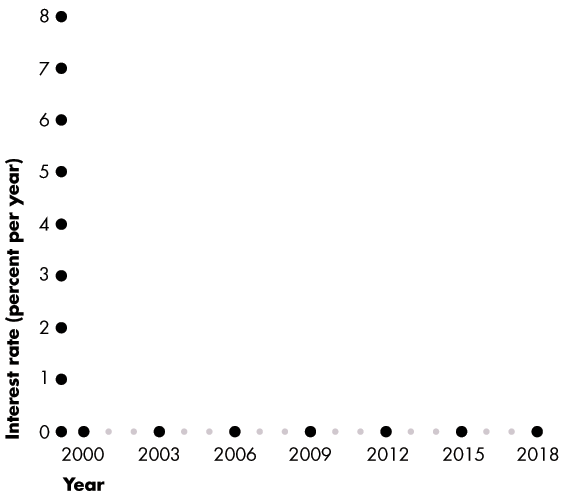 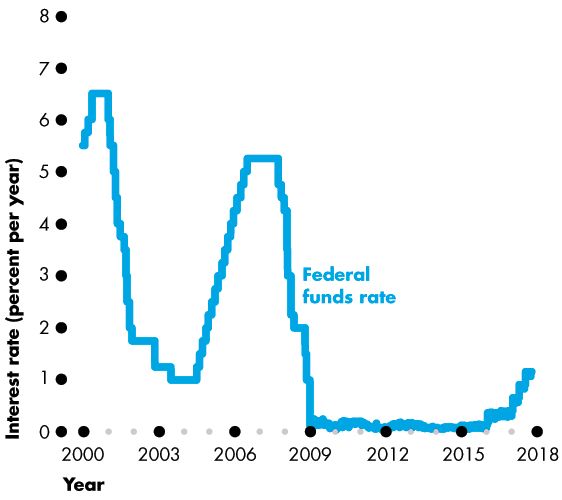 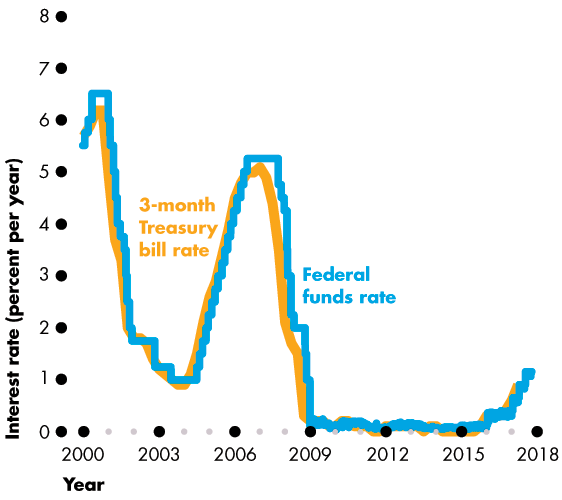 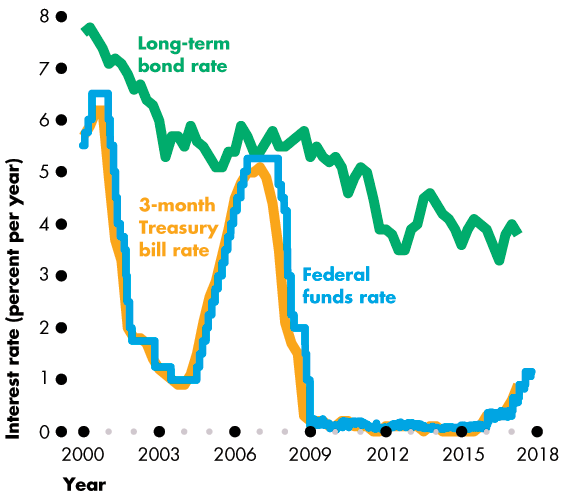 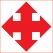 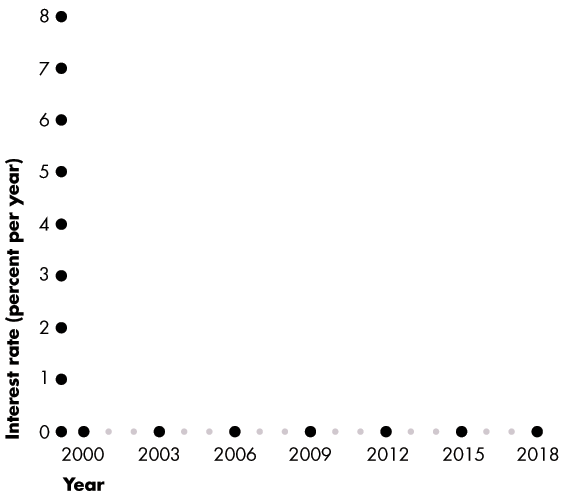 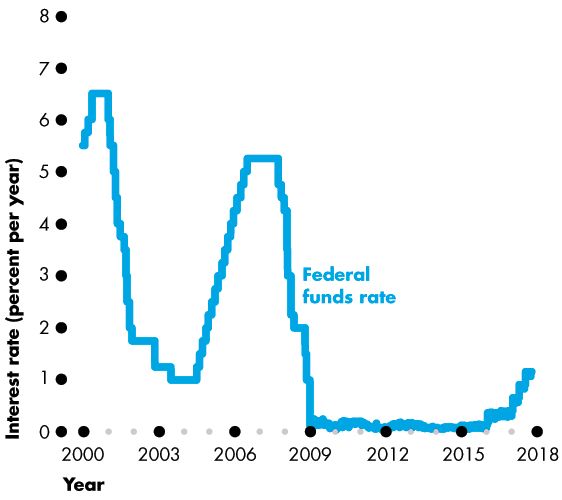 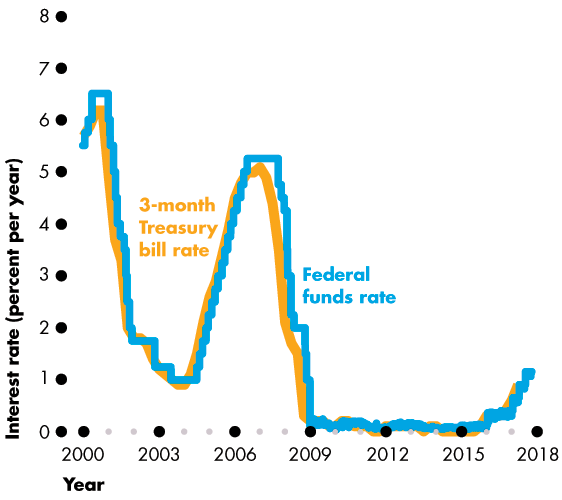 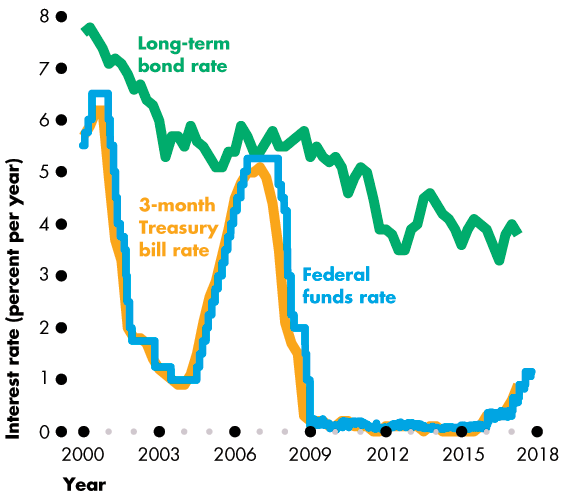 Monetary Policy Transmission
The short-term bill rate and other short-term rates follow the federal funds rate.
Long-term rates move in the same direction as the federal funds rate but are only loosely connected to the federal funds rate.
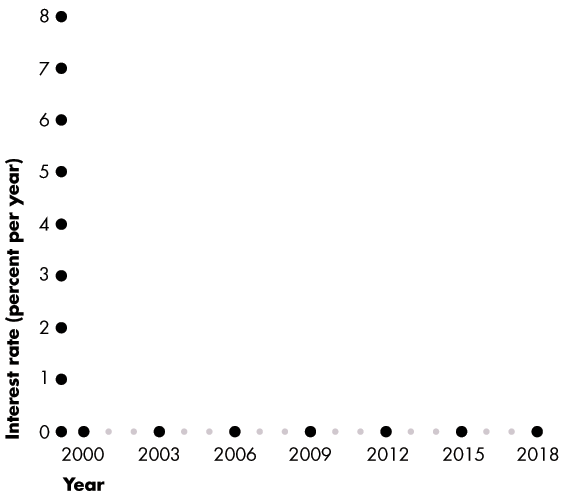 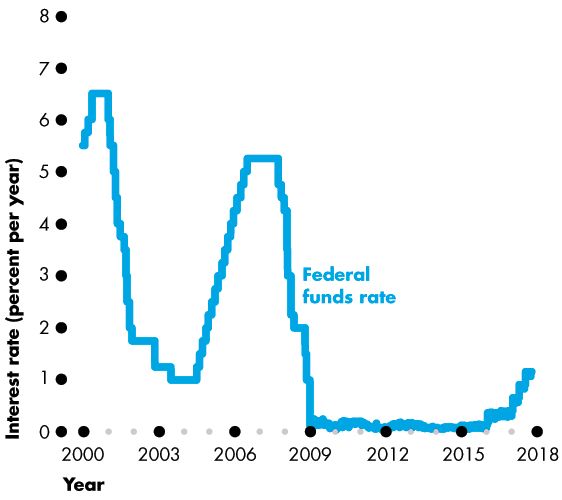 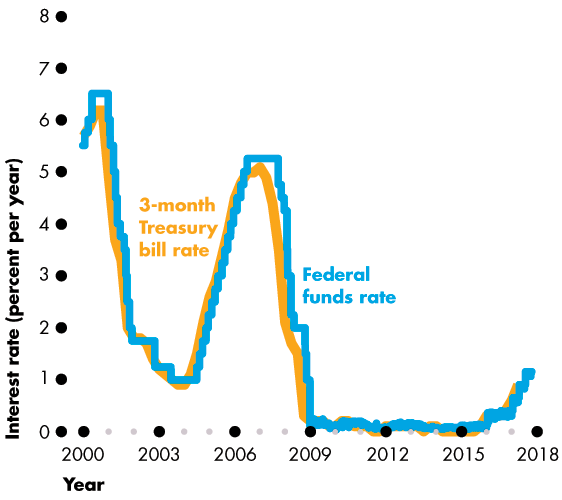 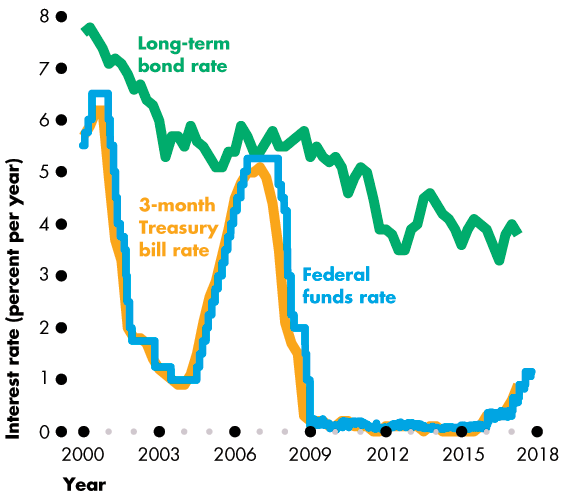 Monetary Policy Transmission
Exchange Rate Fluctuations
The exchange rate responds to changes in the interest rate in the United States relative to the interest rates in other countries—the U.S. interest rate differential.
But other factors are also at work, which make the exchange rate hard to predict.
Monetary Policy Transmission
Money and Bank Loans
When the Fed lowers the federal funds rate, the quantity of money and the quantity of bank loans increase.
Consumption and investment plans change.
The Long-Term Real Interest Rate
Equilibrium in the market for loanable funds determines the long-term real interest rate, which equals the nominal interest rate minus the expected inflation rate.
The long-term real interest rate influences expenditure plans.
Monetary Policy Transmission
Expenditure Plans
The ripple effects that follow a change in the federal funds rate change three components of aggregate expenditure:
 Consumption expenditure
 Investment
 Net exports
A change in the federal funds rate changes aggregate expenditure plans, which in turn change aggregate demand, real GDP, and the price level.
So the Fed influences the inflation rate and the output gap.
[Speaker Notes: Effects of Money on Real GDP and the Price Level:  Bring in here the expenditure multiplier; it is important to ensure that students do not get confused between the multiplier impact of open market operations on the quantity of money, and the multiplier process that magnifies autonomous expenditure changes. Additionally, when using the AS-AD model to explain the impact of deflationary monetary policy, it is important to stress the text’s point that the model is a stationary simplification, whereas in reality output and the price level both tend to grow, so that rather than reducing real GDP and the price level, the Fed’s anti-inflation policy would slow their growth.]
Monetary Policy Transmission
The Fed Fights Recession
If inflation is low and the output gap is negative, the FOMC lowers the federal funds rate target.
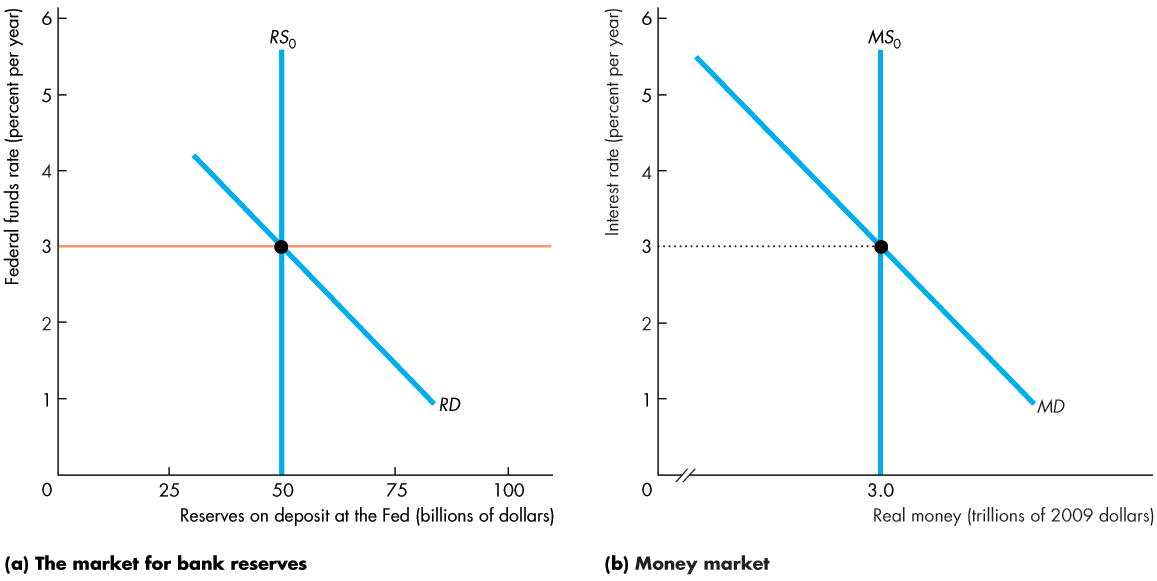 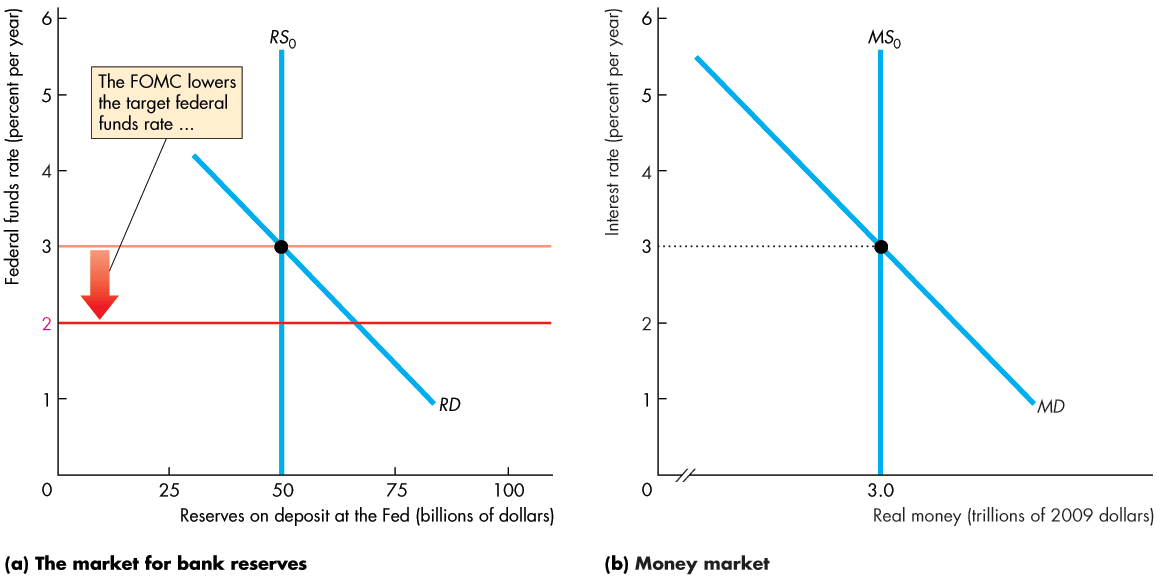 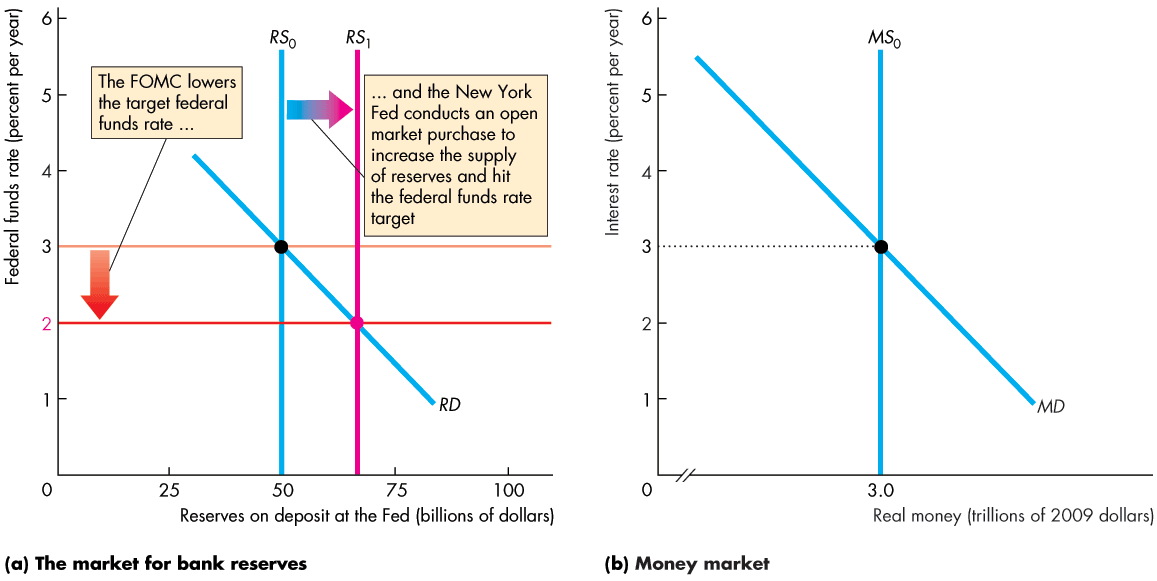 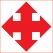 [Speaker Notes: Tying it All Together:  Students often think that macroeconomics is difficult because there are so many different concepts introduced. Among others, students must learn about aggregate demand curve and the short-run and long-run aggregate supply curves; the aggregate production function; ; the demand for labor, the supply of labor, and the labor market; the demand for reserves, the supply of reserves, how Fed policy affects the supply of reserves, and the market for reserves; the demand for money, the supply of money, the money multiplier, and the market for money; and, the demand for loanable funds, the supply of loanable funds, the market for loanable funds, and government impacts on this market. 
This chapter offers a great chance for you to use the book’s very clear presentation and very straightforward presentation of monetary policy transmission to help the student see how all the parts interact. Use the book’s “four quadrant diagrams” (Figures 14.6 and 14.7) to show the students how everything they learned ties together to give a complete and coherent view of the otherwise exceedingly complex macroeconomy. Don’t hesitate to refer back to earlier chapters to remind the students what they learned in those chapters and how that is now being used to explain how our economy functions.]
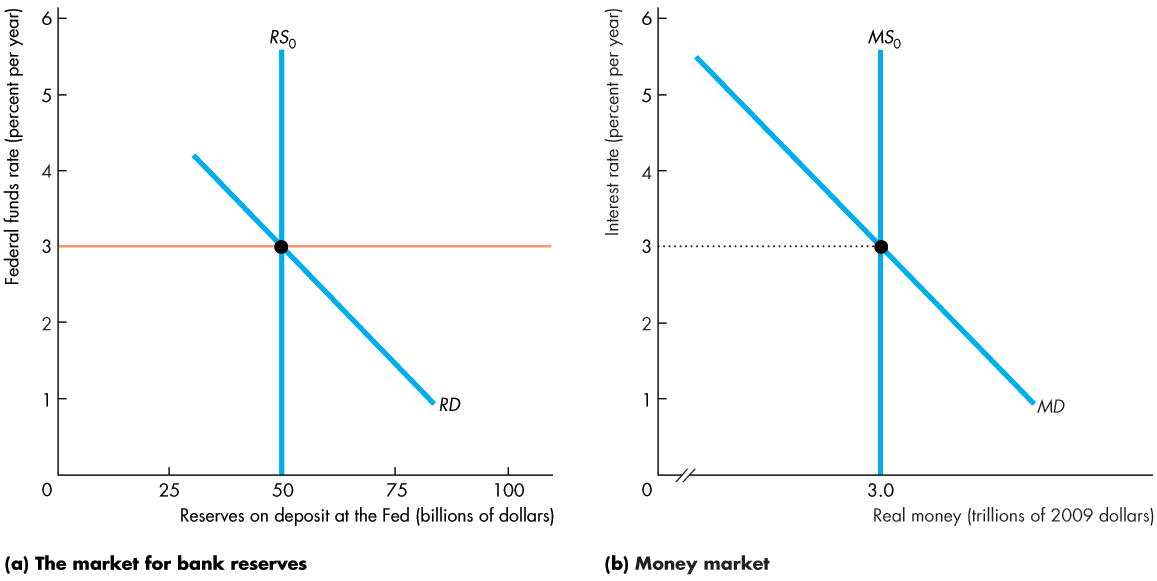 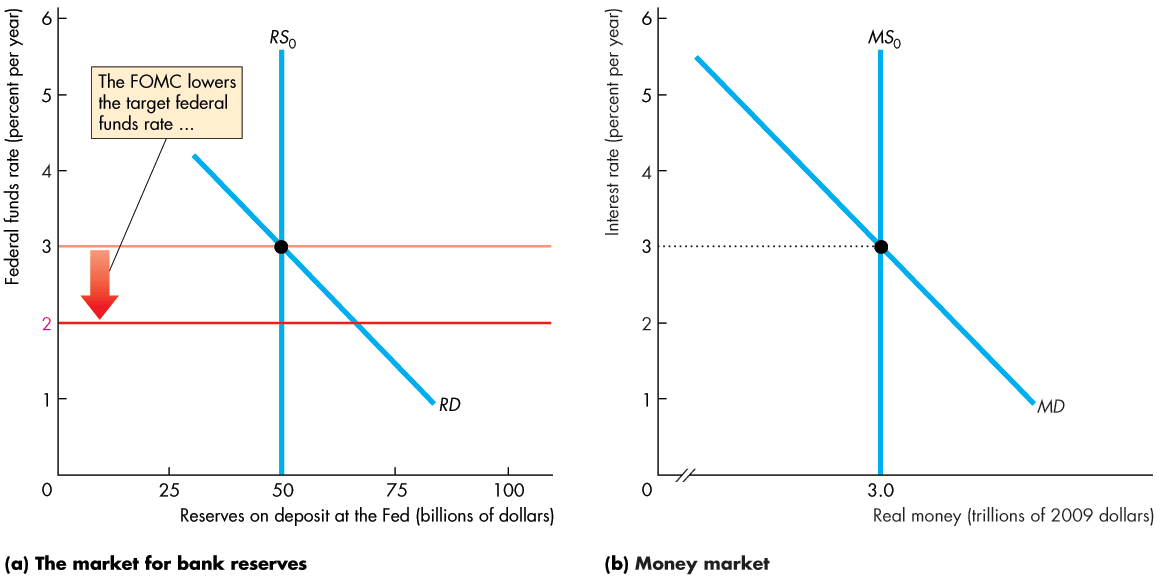 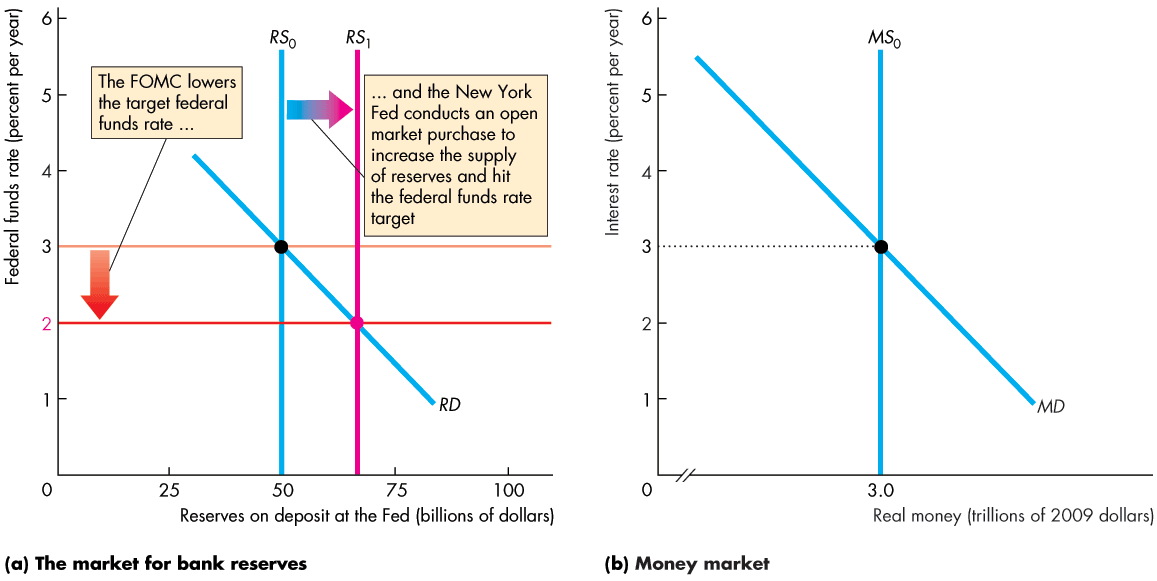 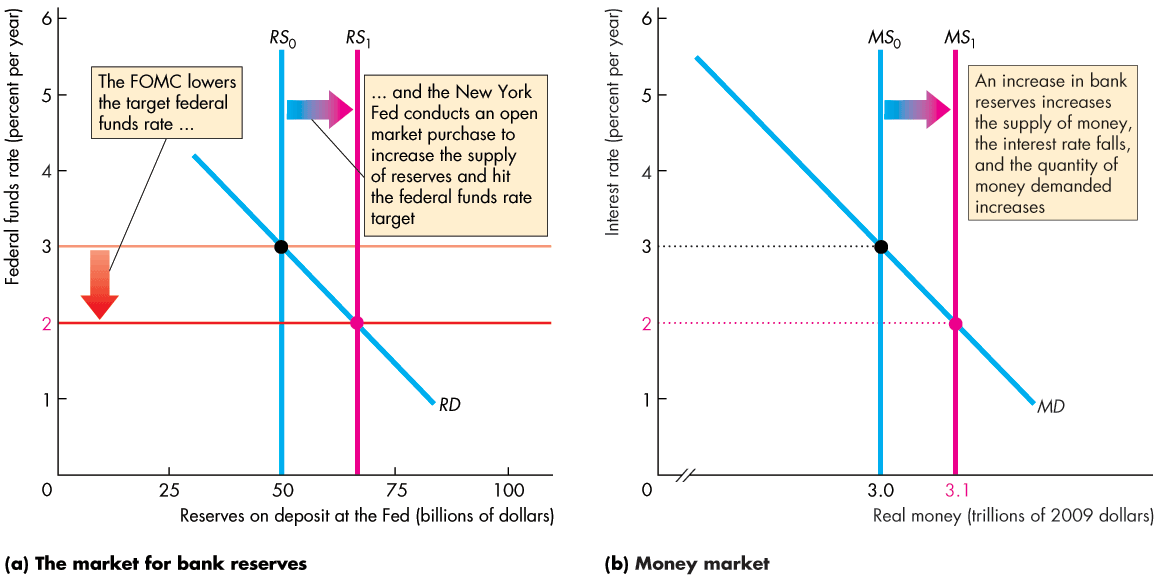 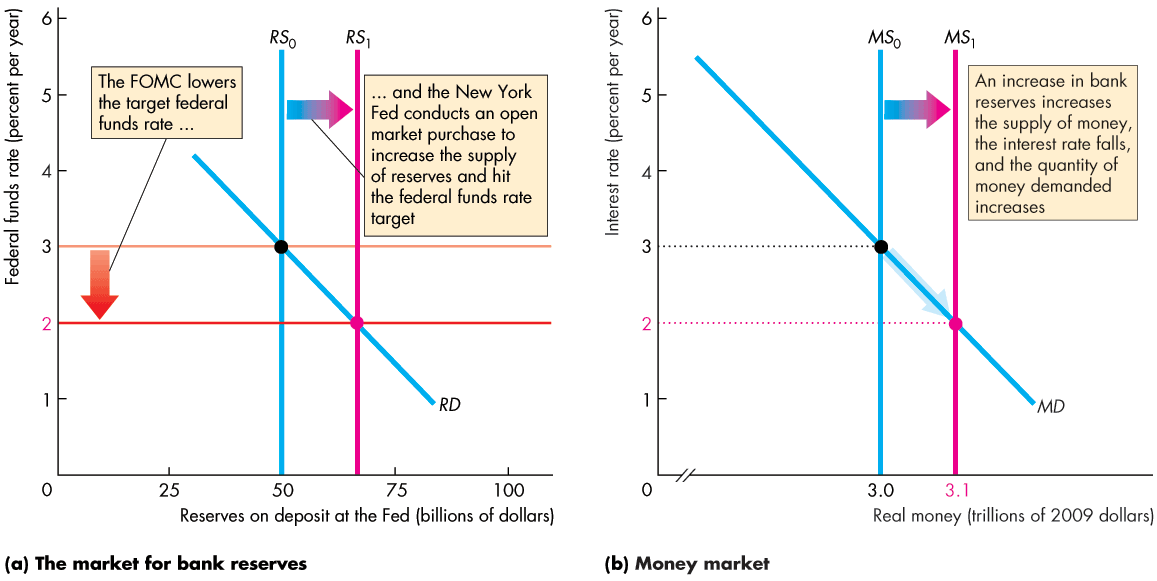 Monetary Policy Transmission
An increase in the monetary base increases the supply of money.
The short-term interest rate falls.
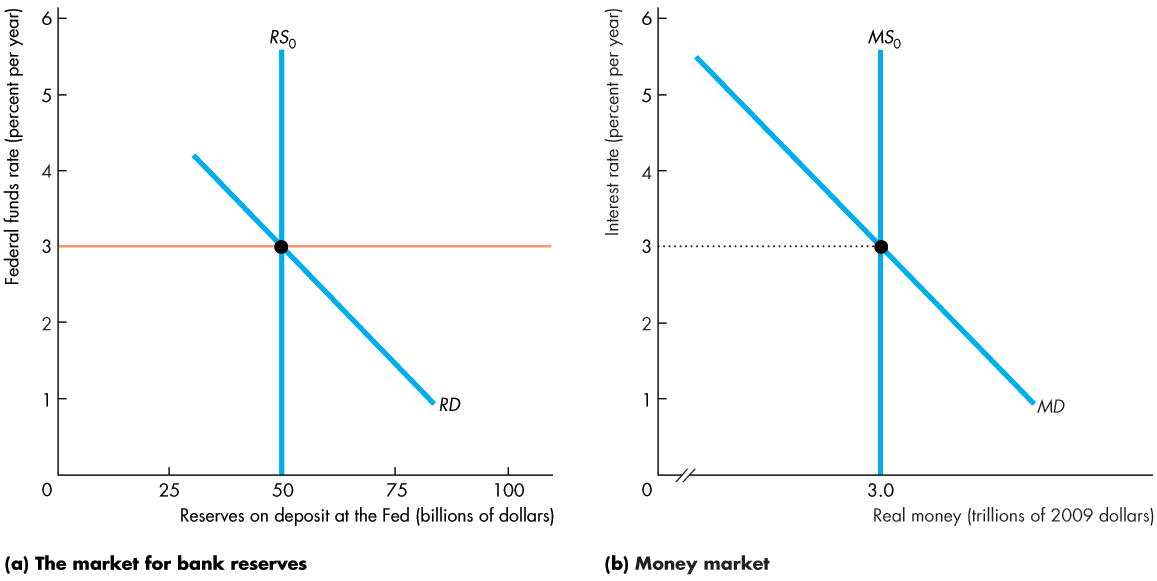 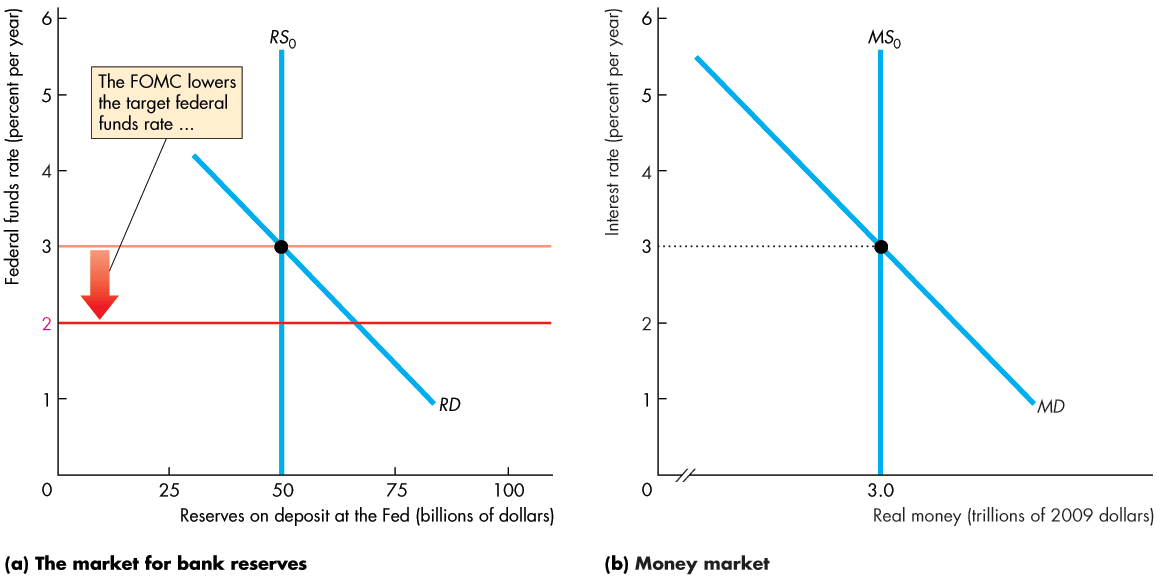 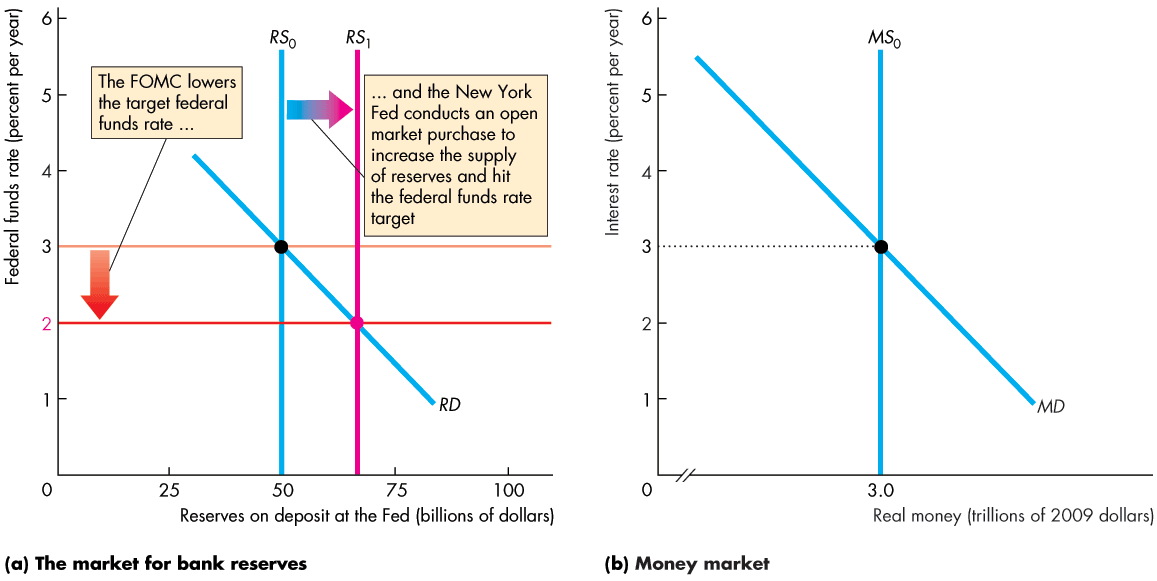 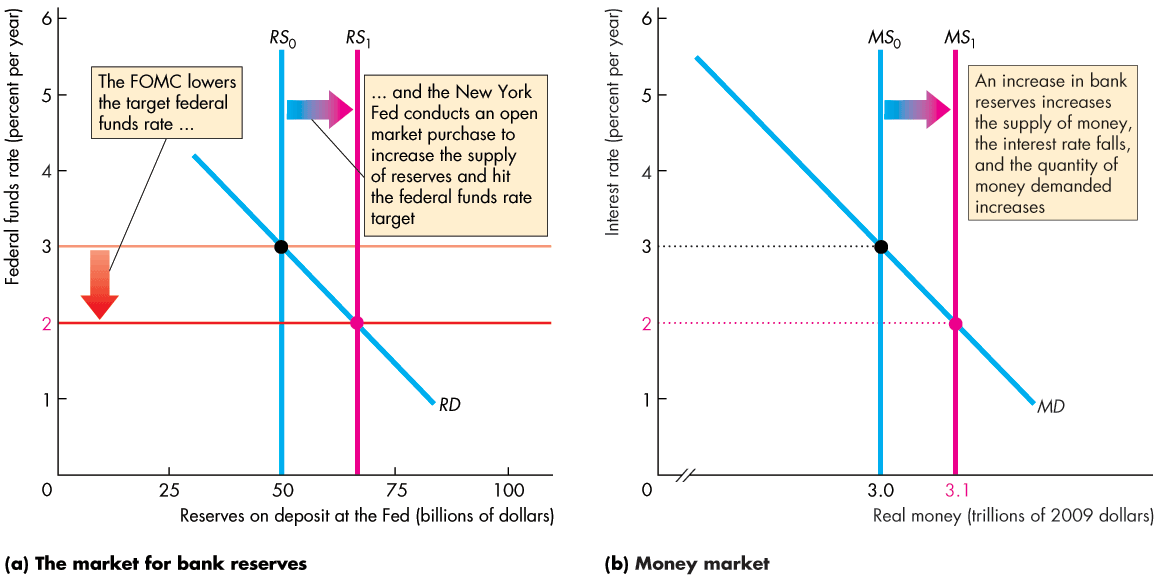 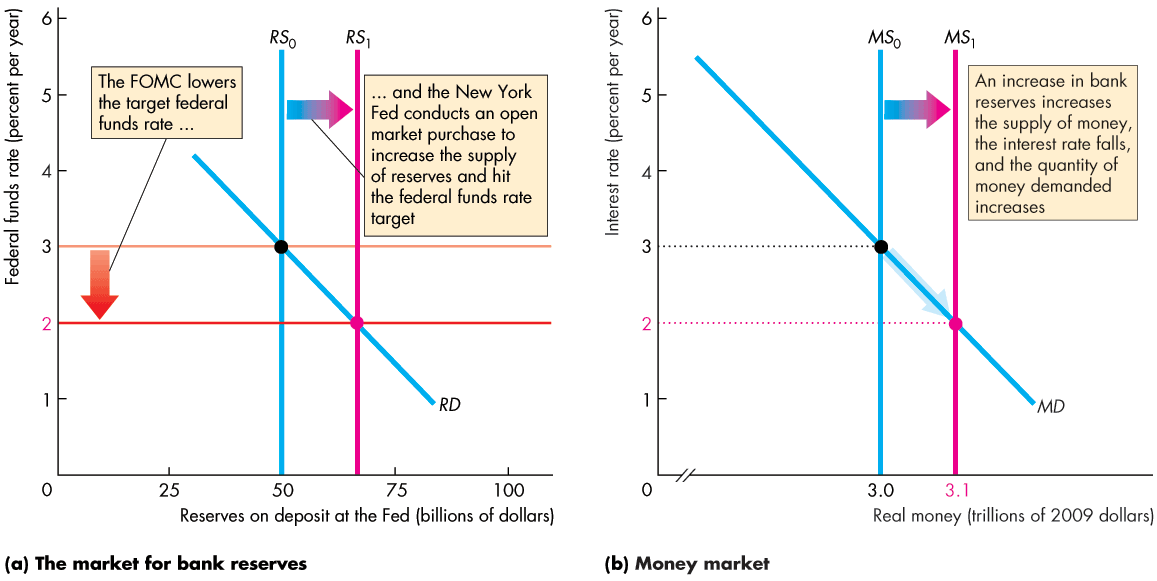 Monetary Policy Transmission
The increase in the supply of money increases the supply of loanable funds.
The real interest rate falls and investment increases.
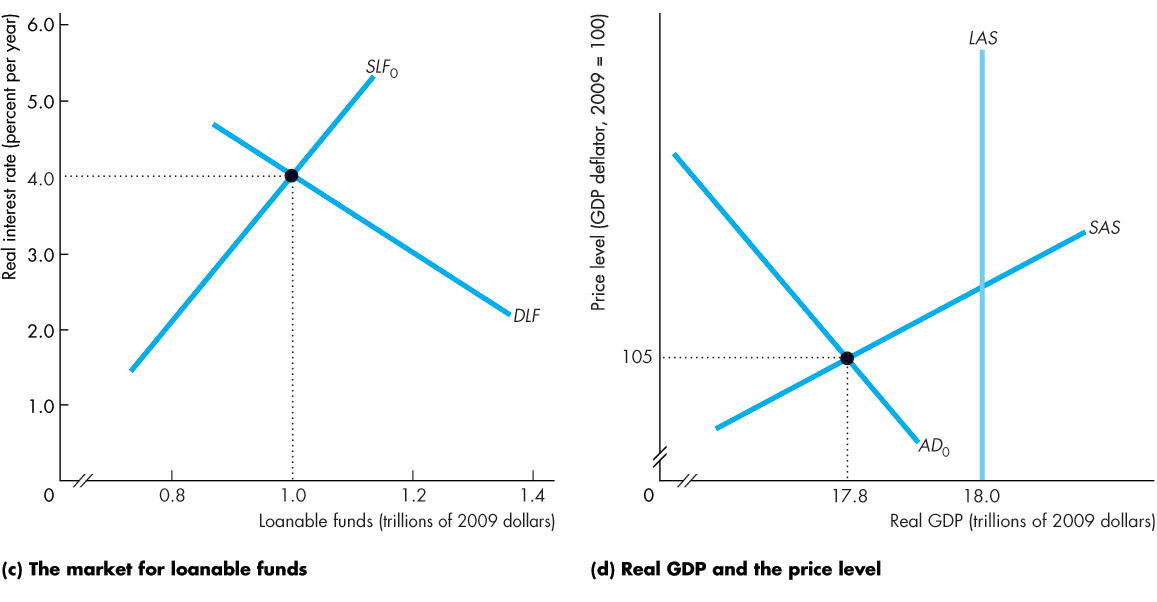 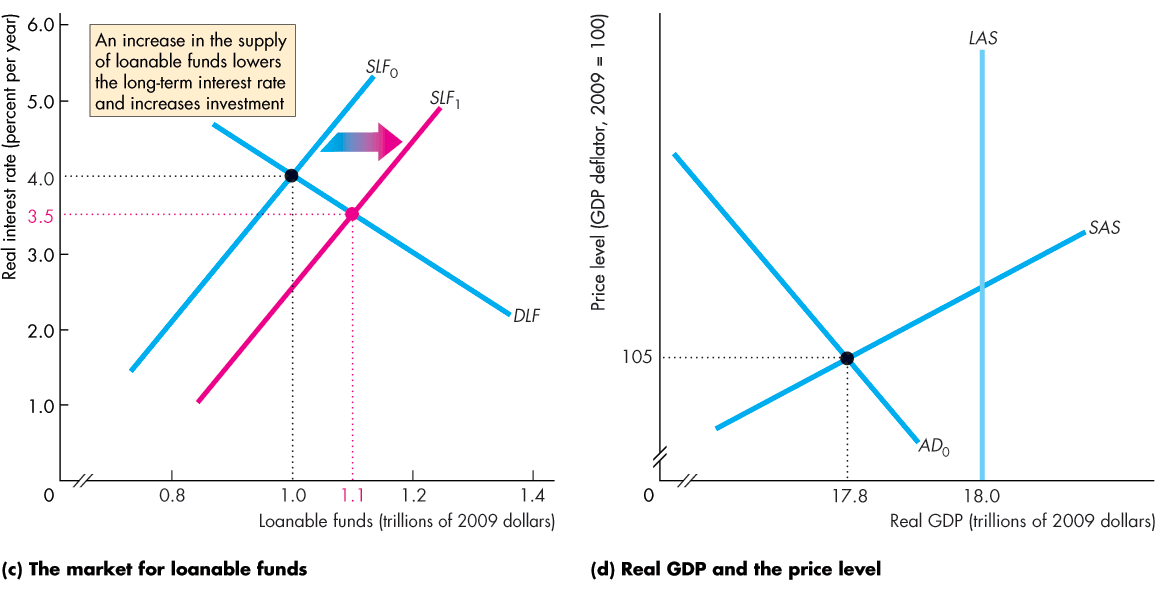 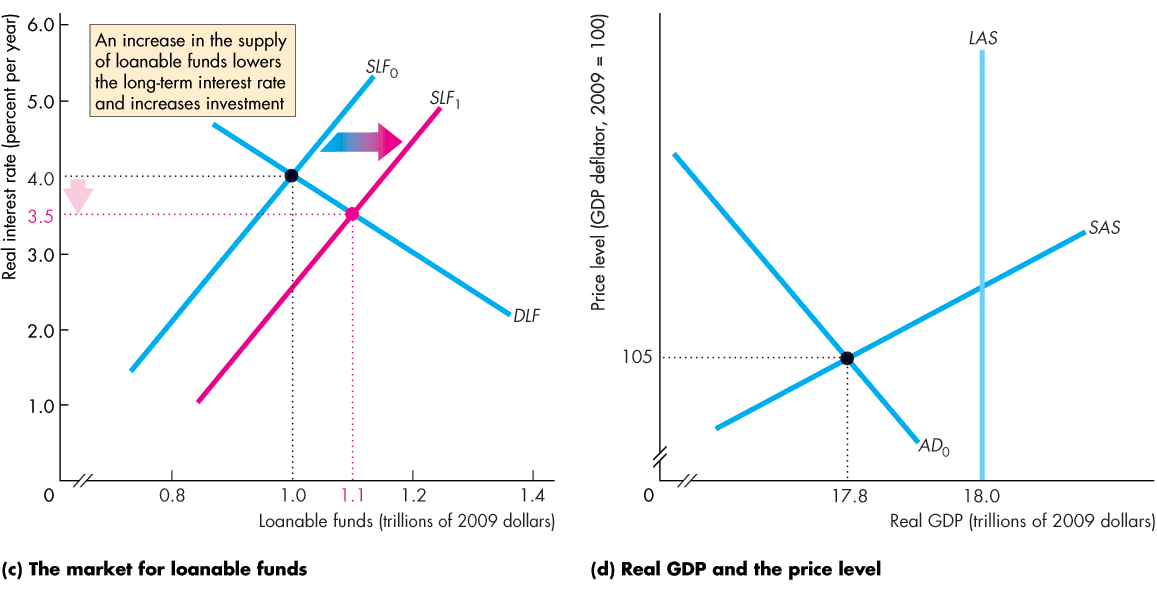 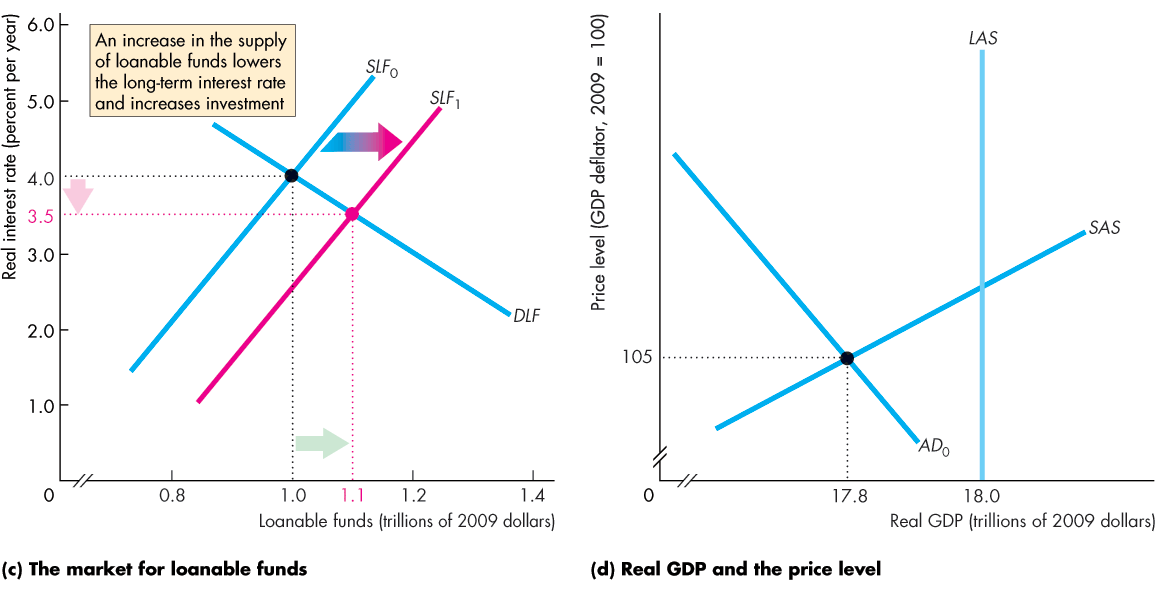 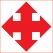 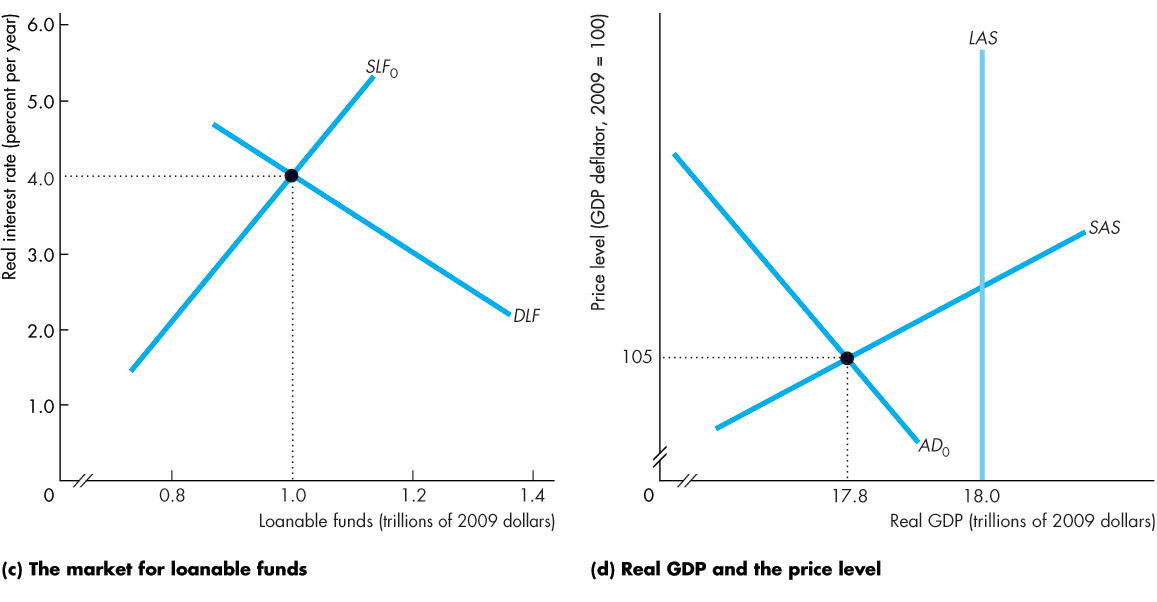 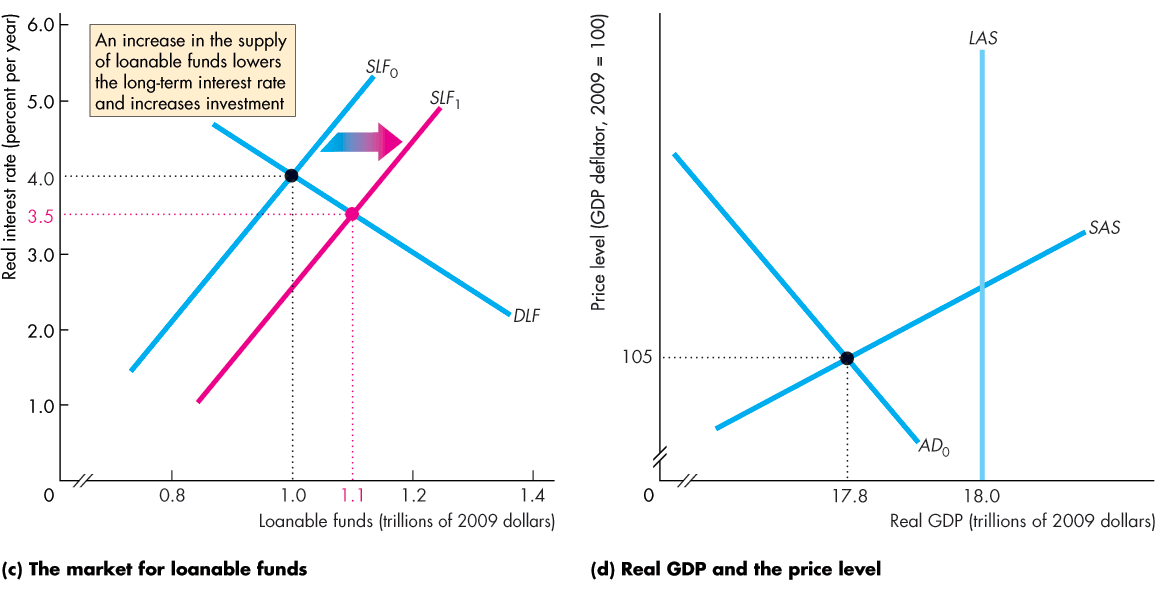 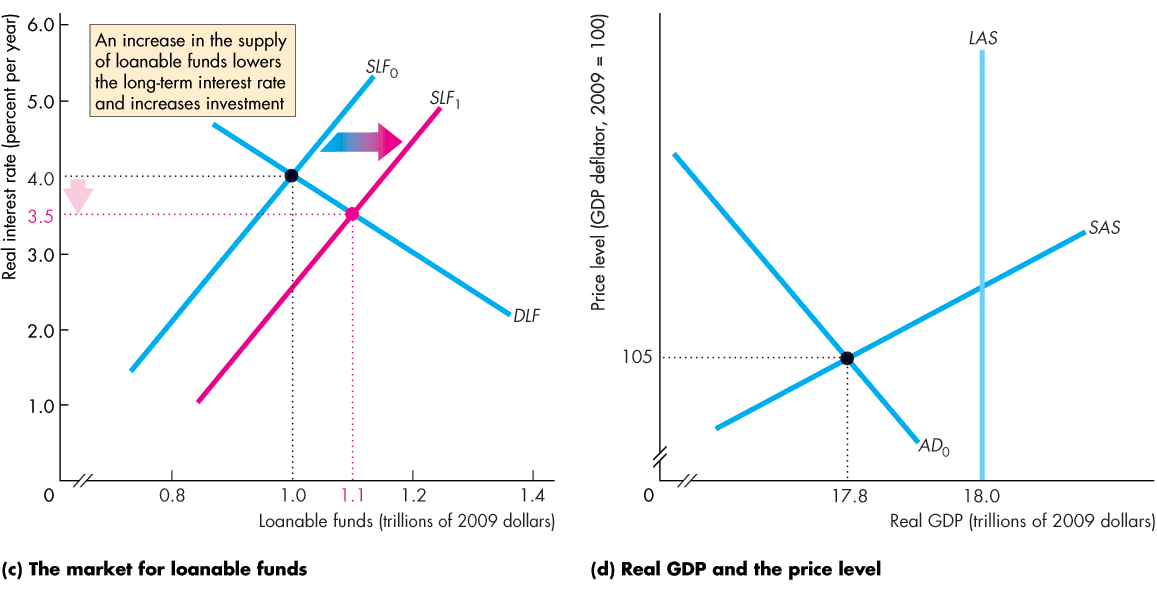 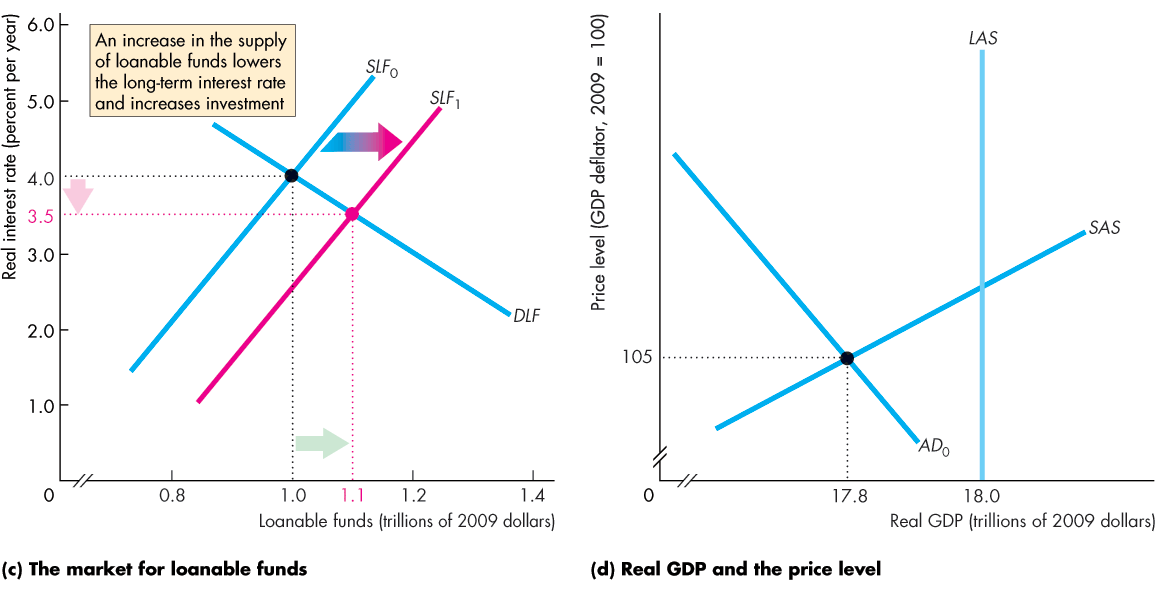 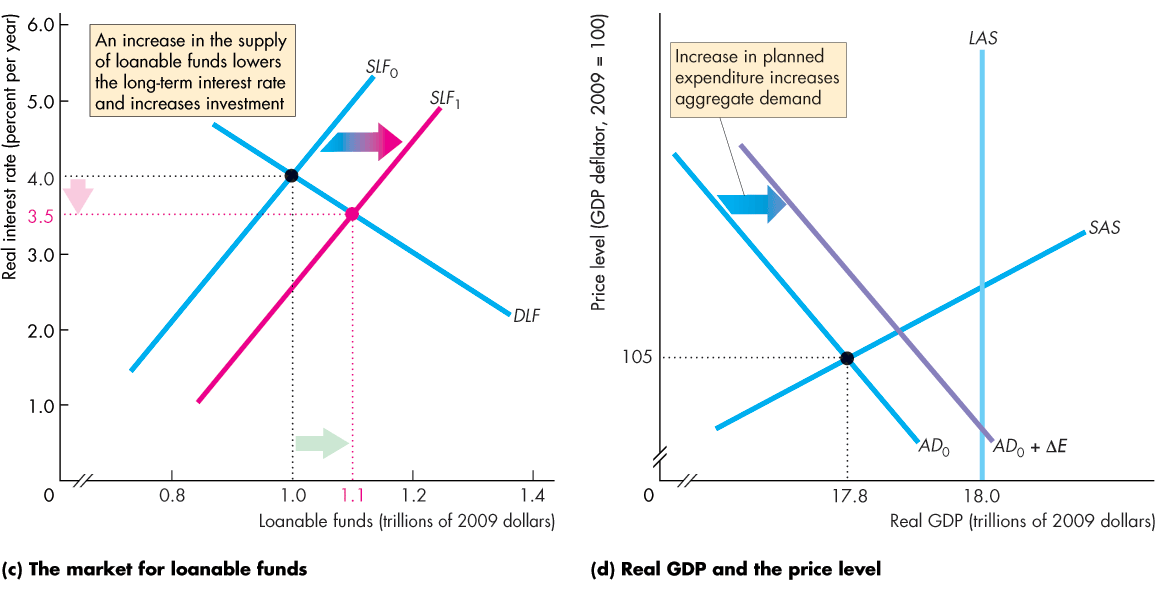 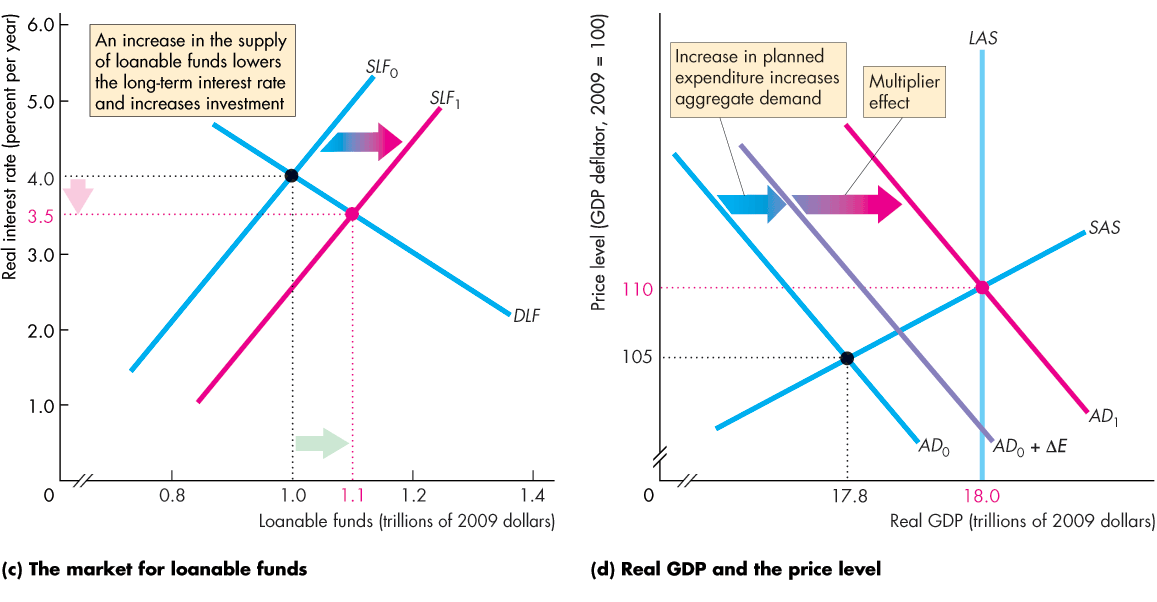 Monetary Policy Transmission
The increase in investment increases aggregate planned expenditure.
Real GDP increases to potential GDP.
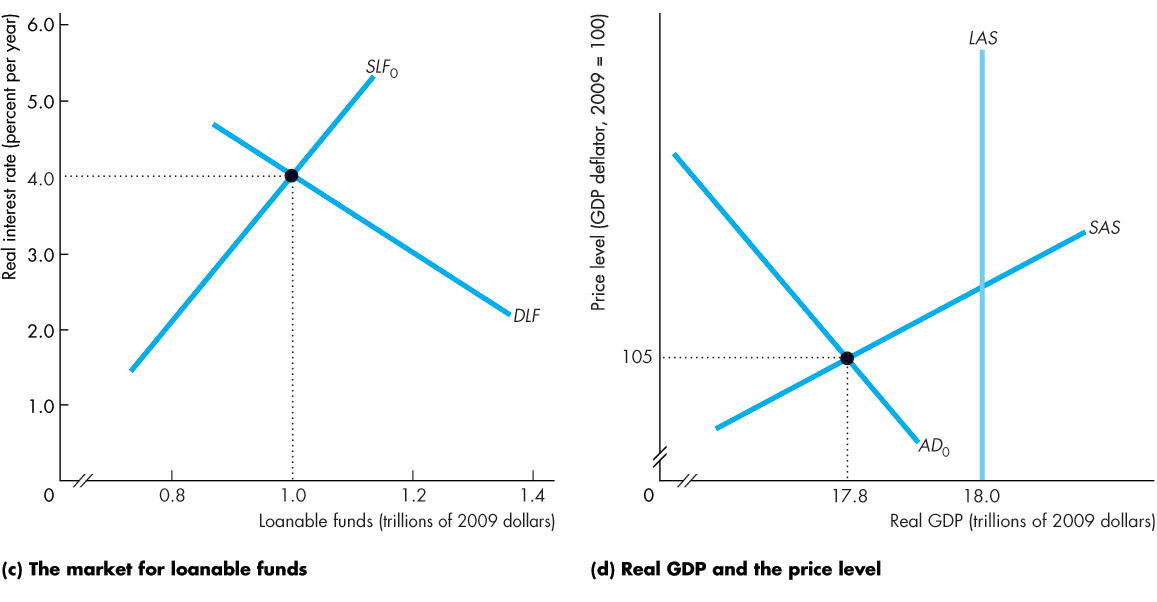 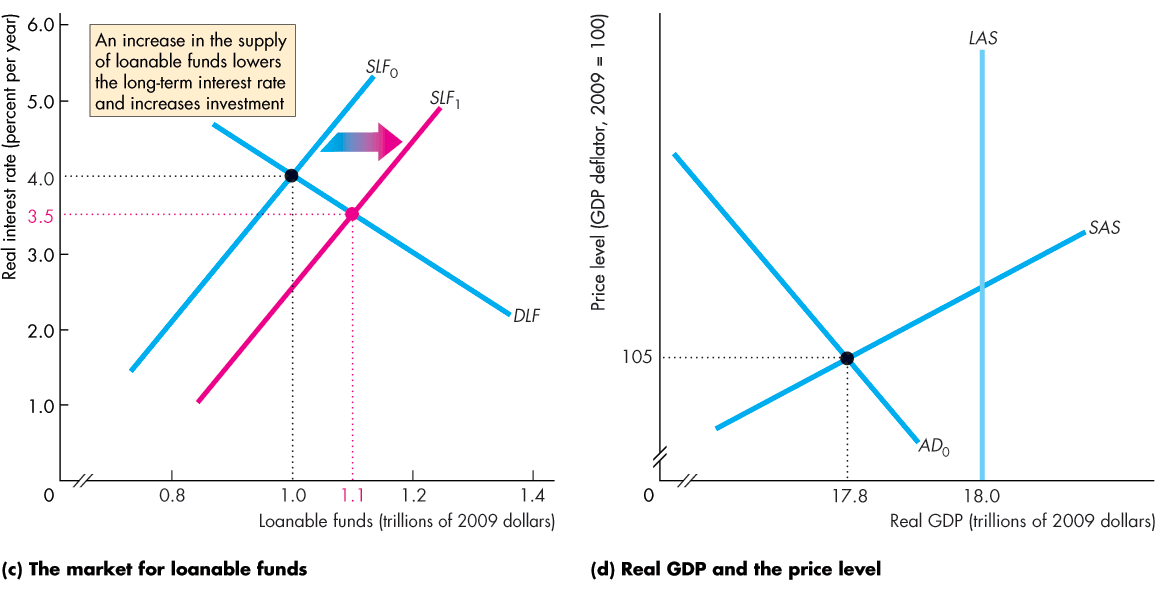 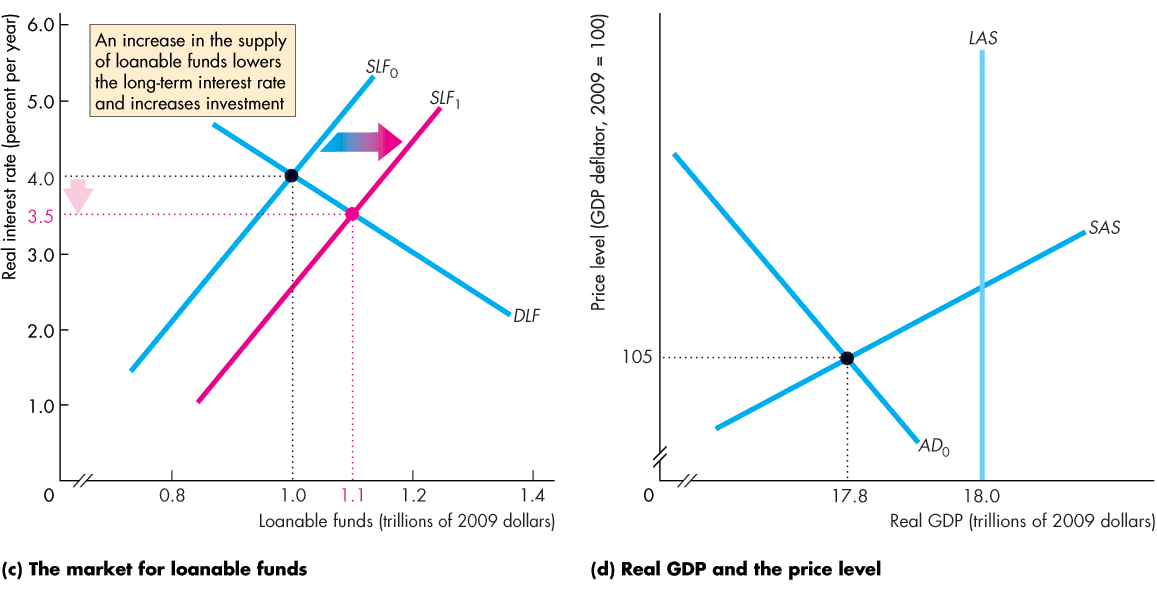 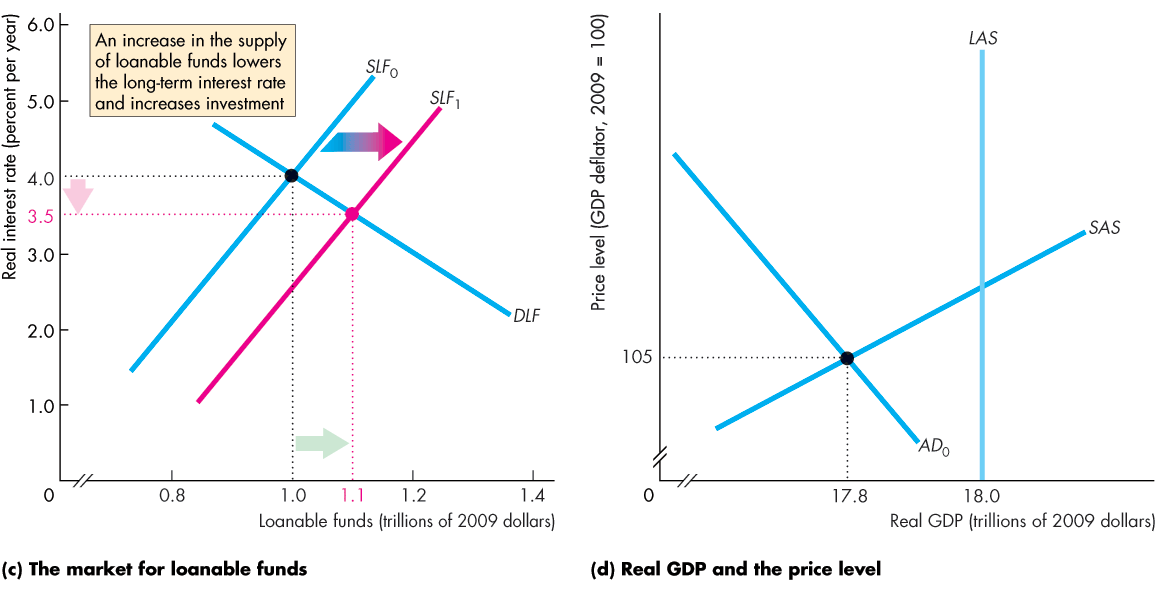 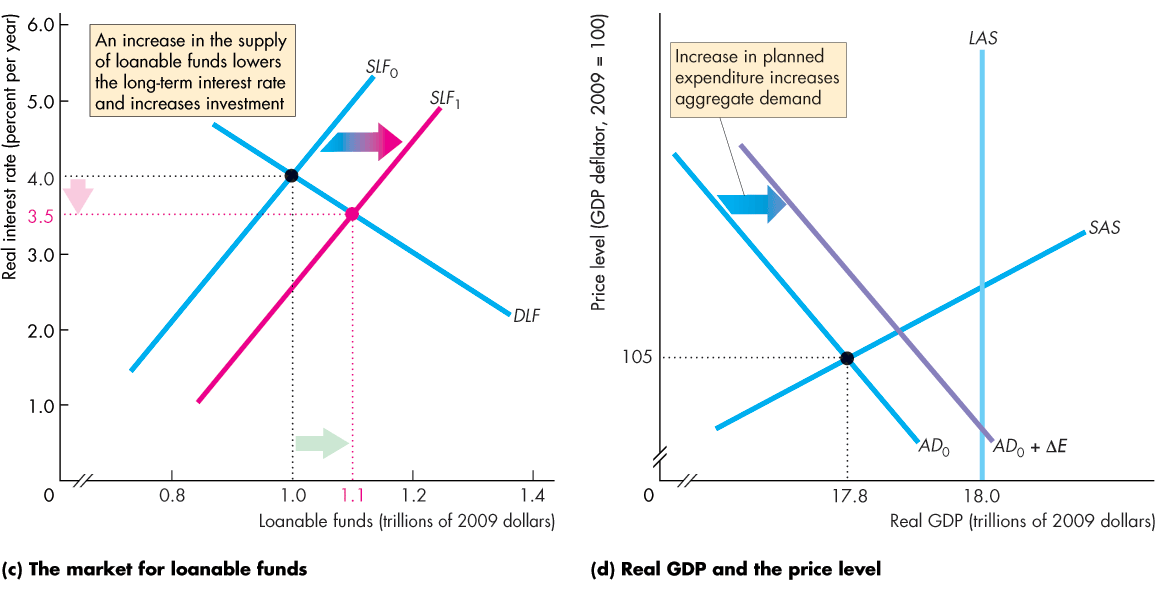 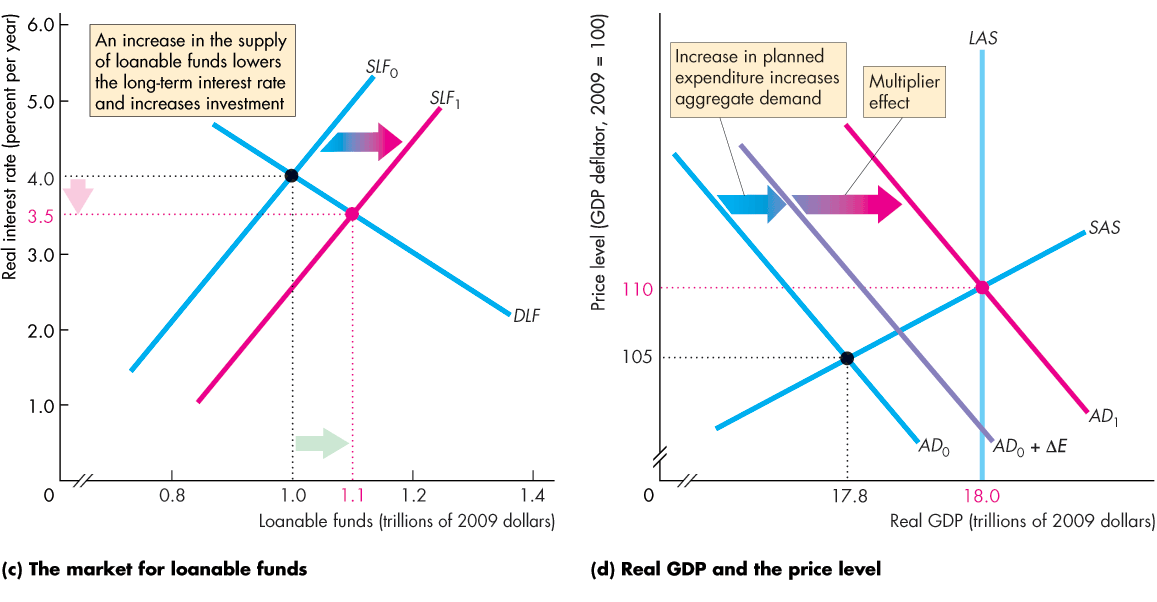 Monetary Policy Transmission
The Fed Fights Inflation
If inflation is too high and the output gap is positive, the FOMC raises the federal funds rate target.
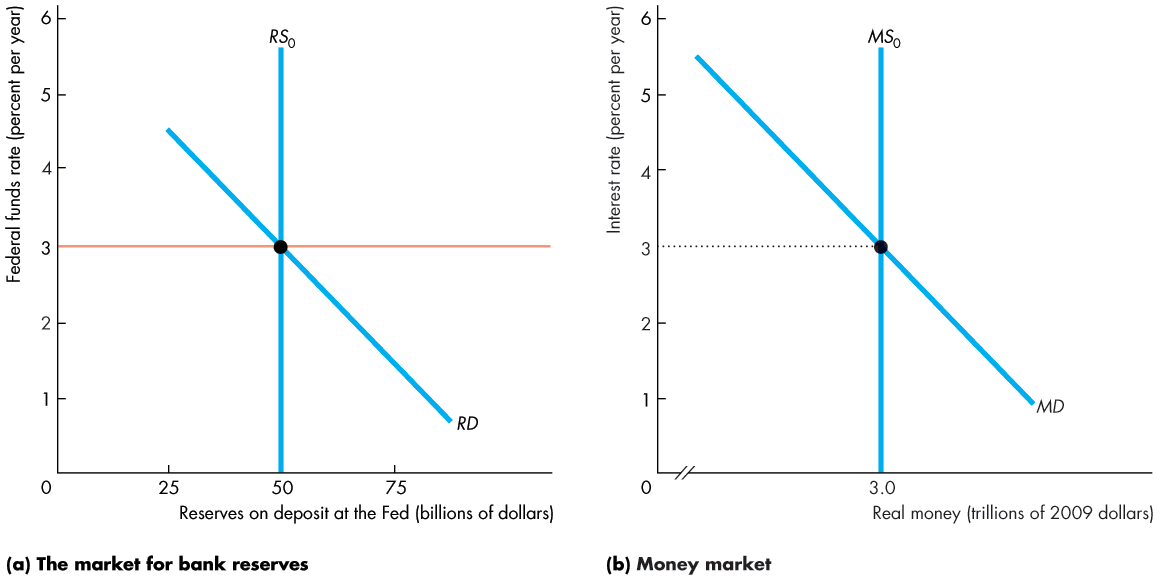 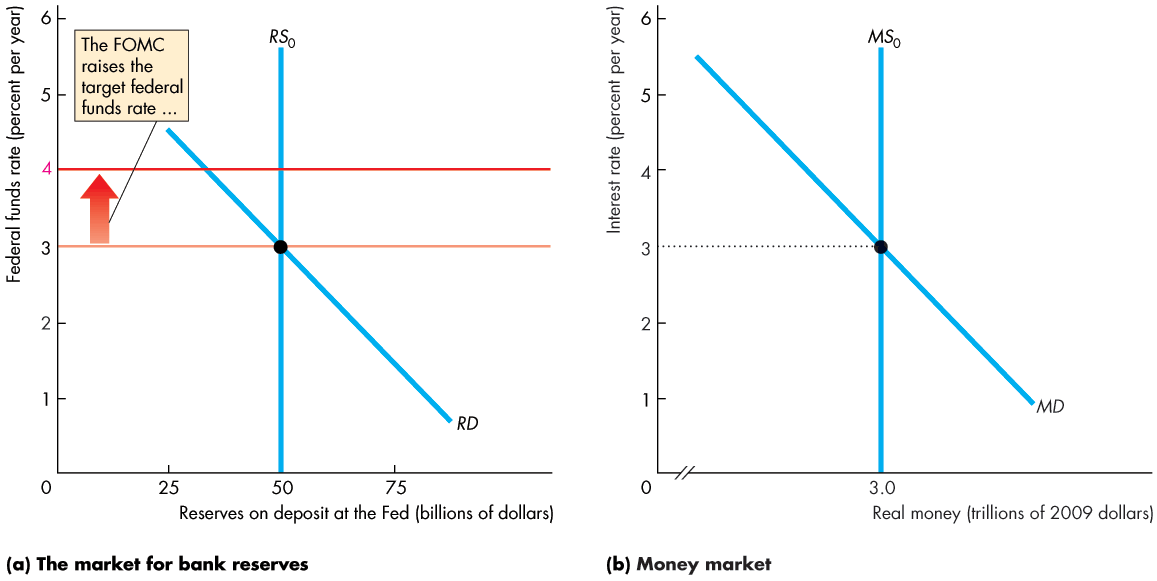 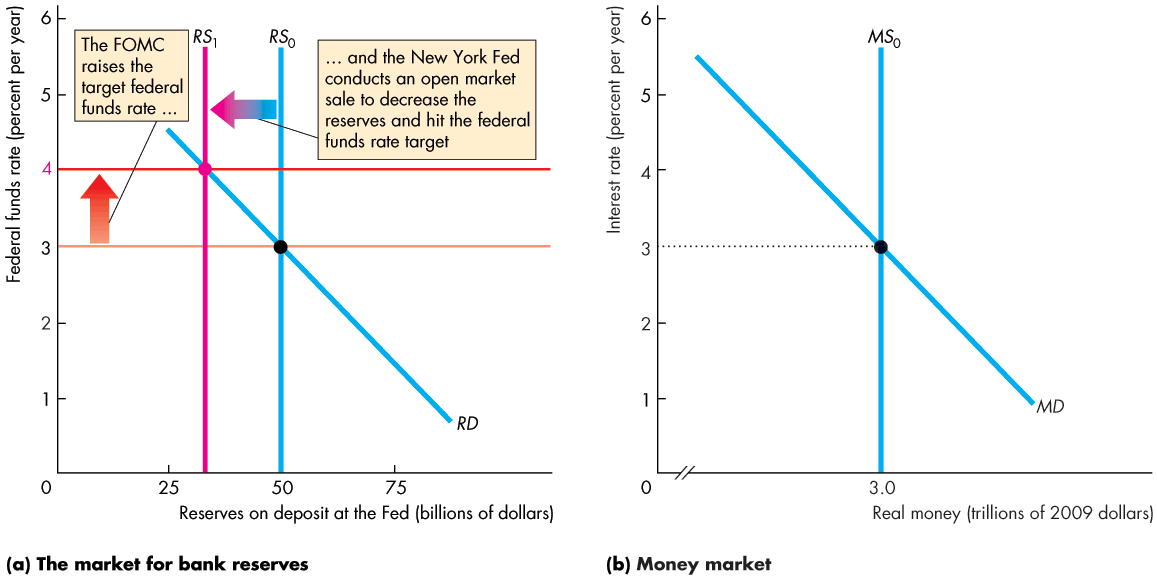 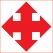 [Speaker Notes: Classroom activity
Check out Economics in  the News: Unwinding Monetary Stimulus]
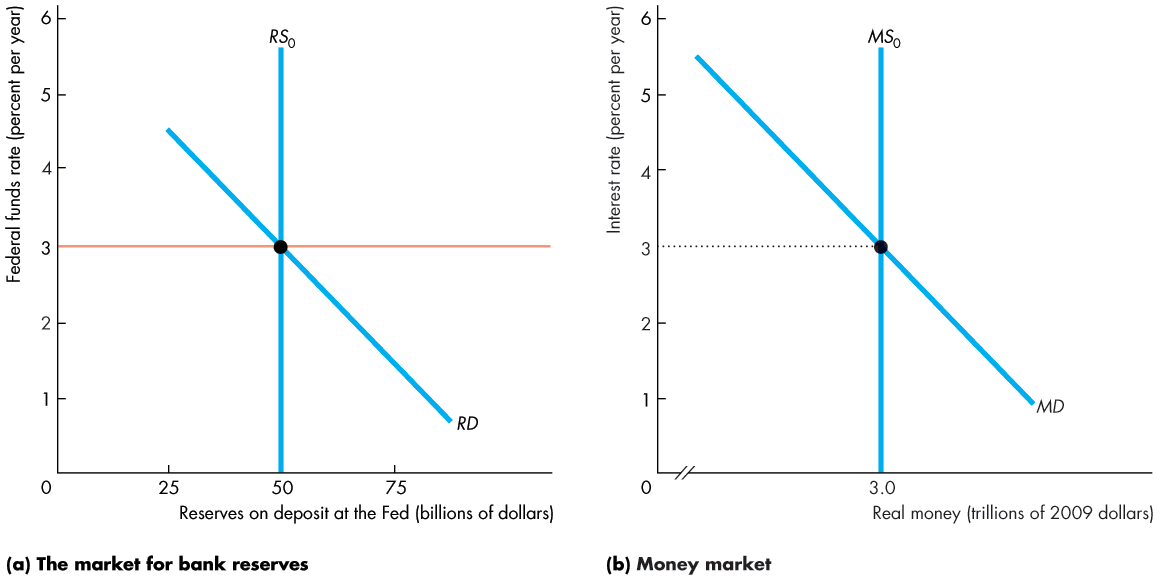 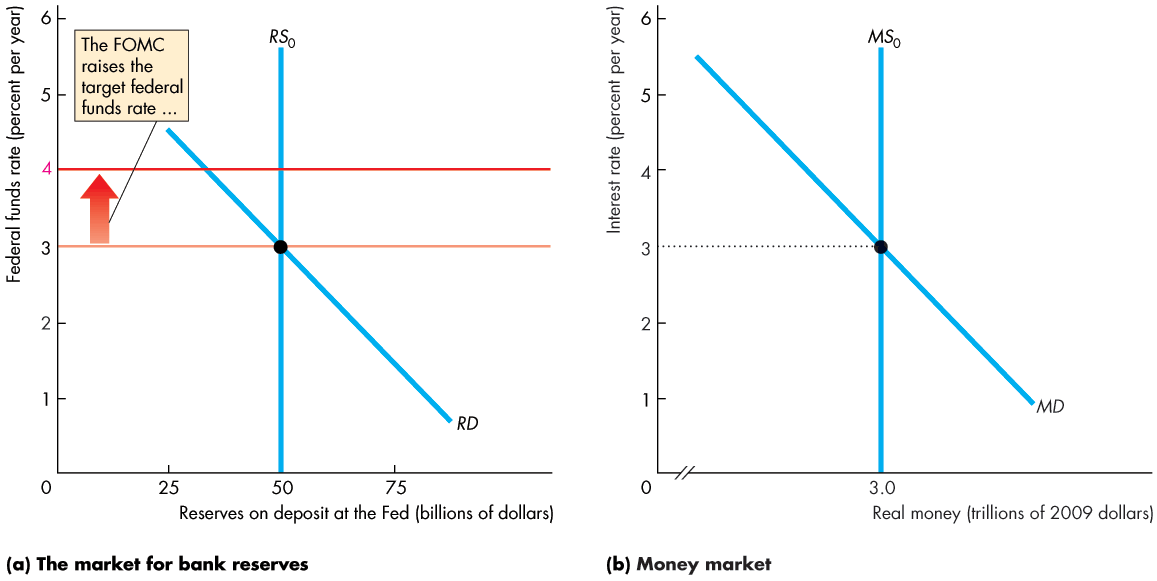 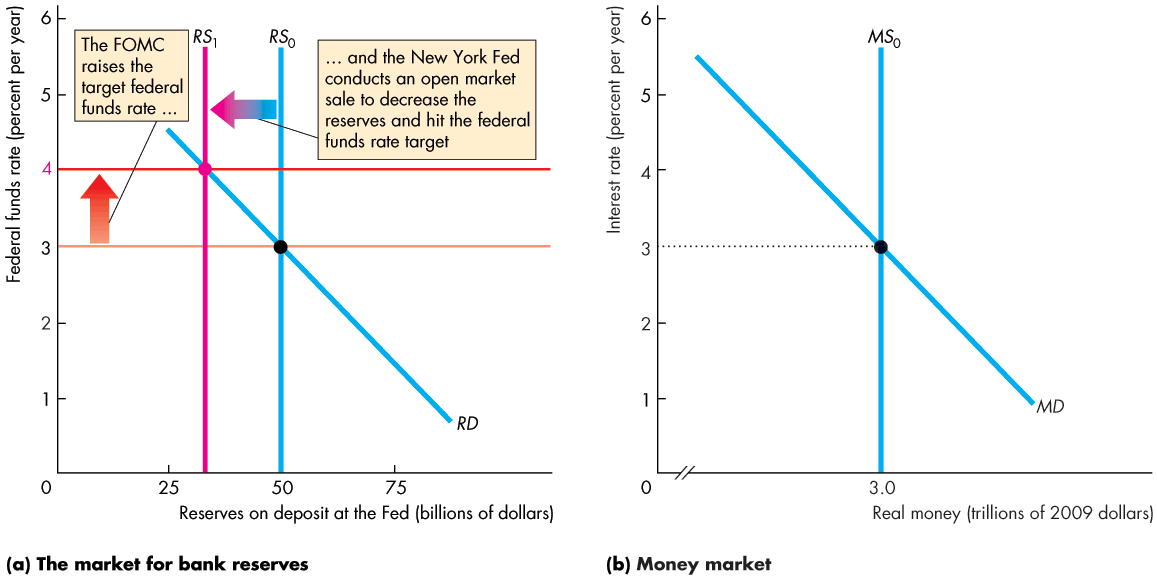 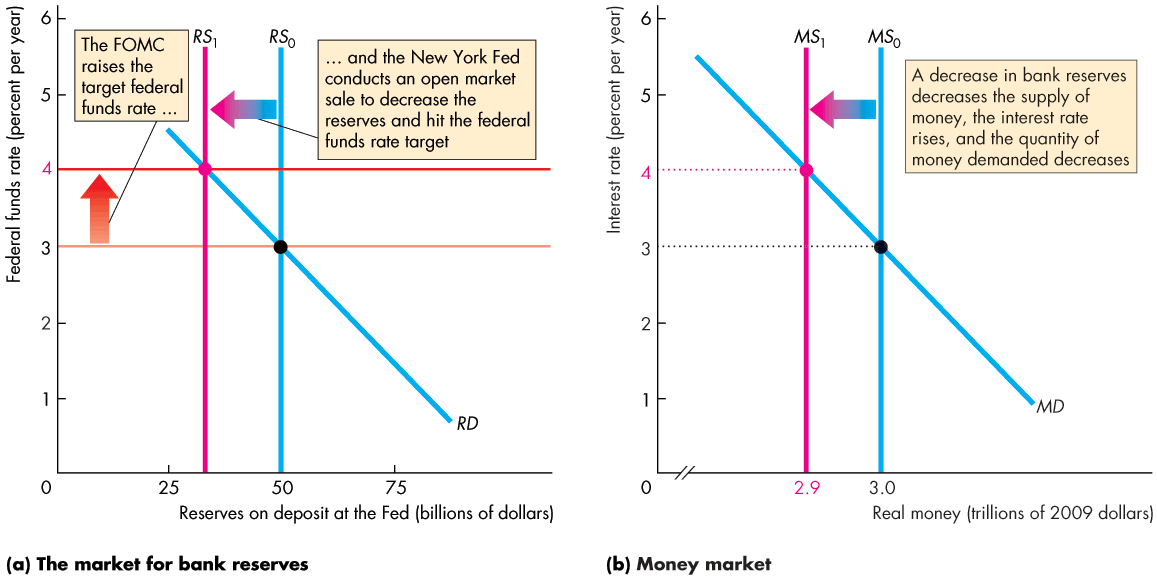 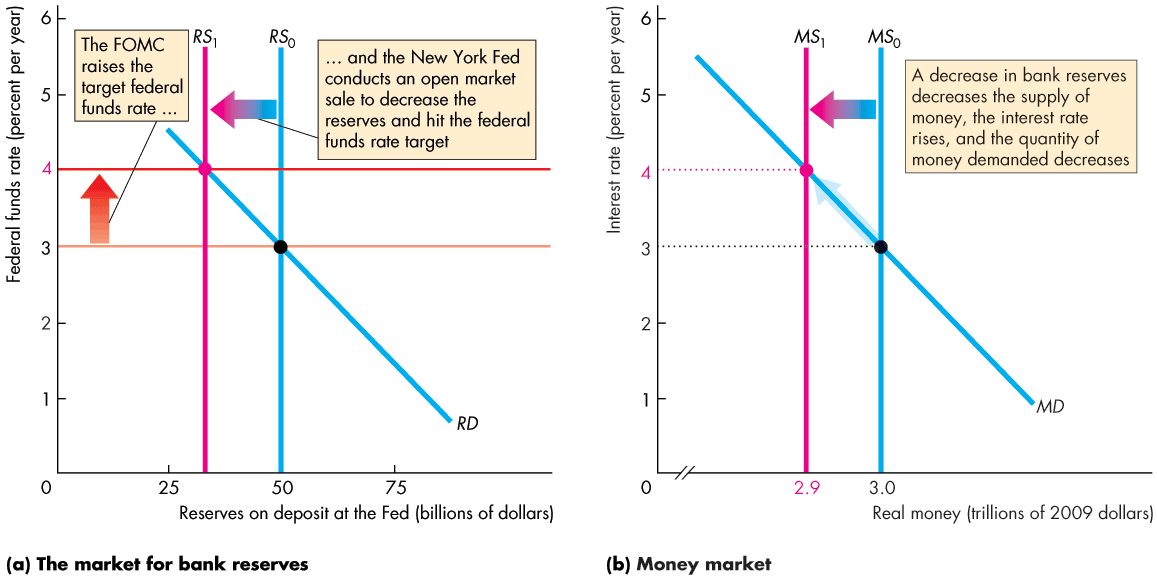 Monetary Policy Transmission
A decrease in the monetary base decreases the supply of money.
The short-term interest rate rises.
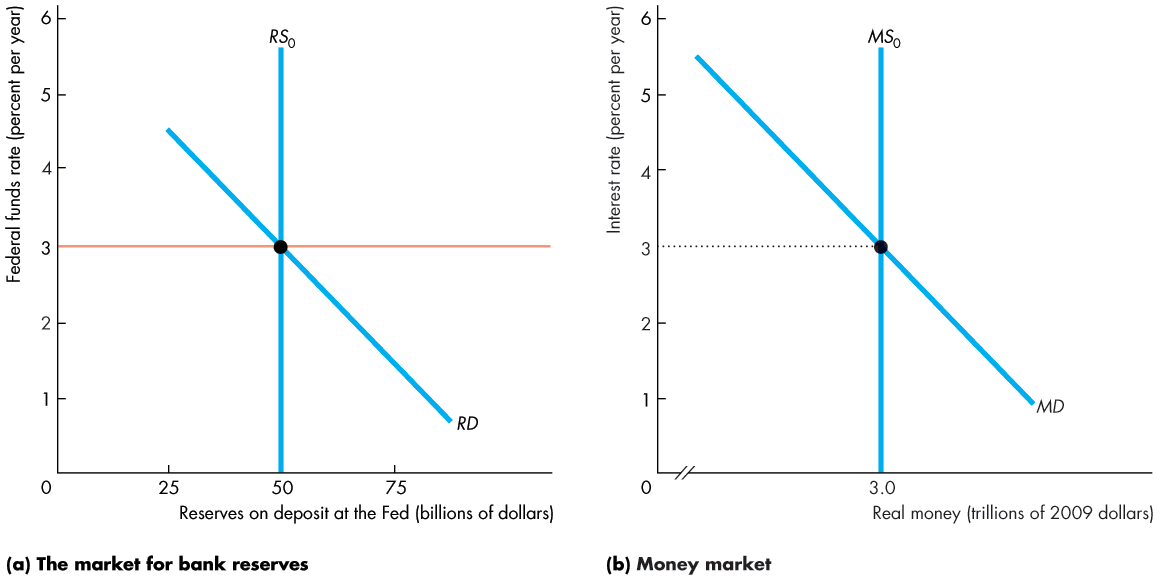 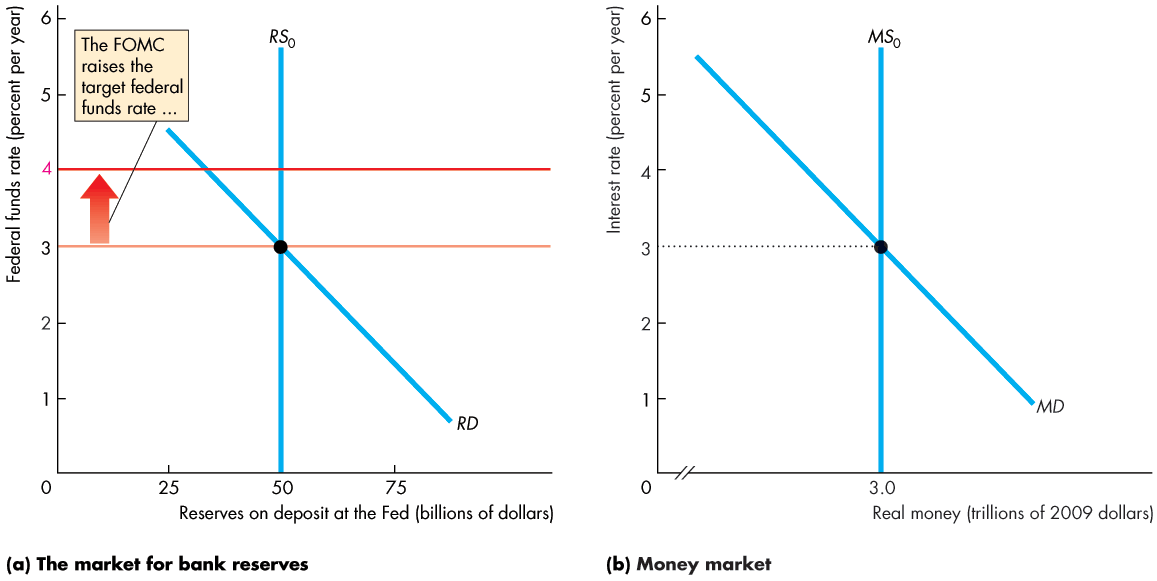 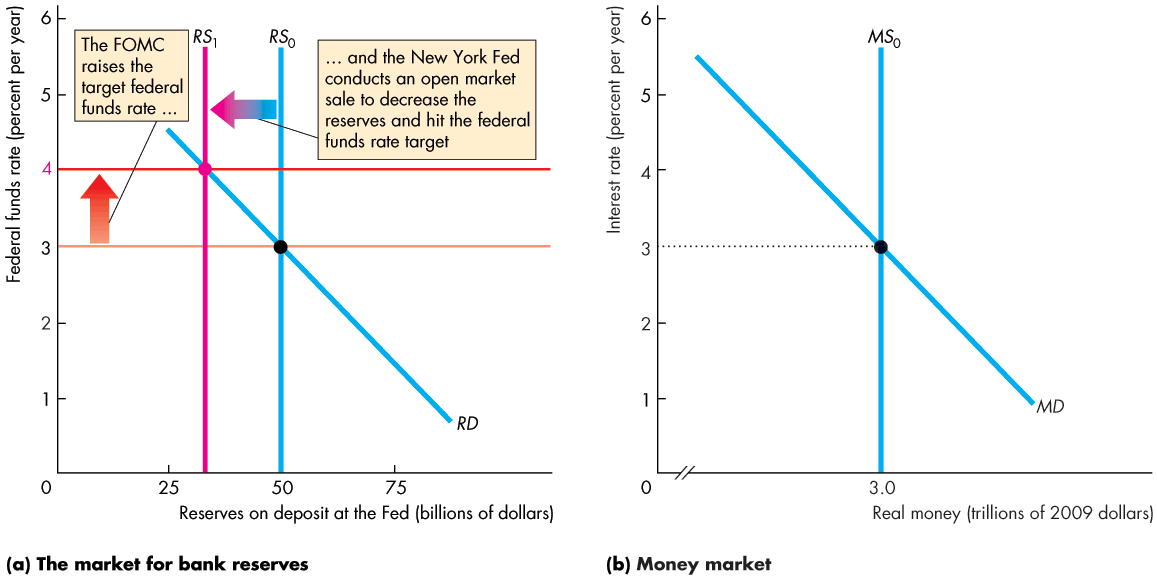 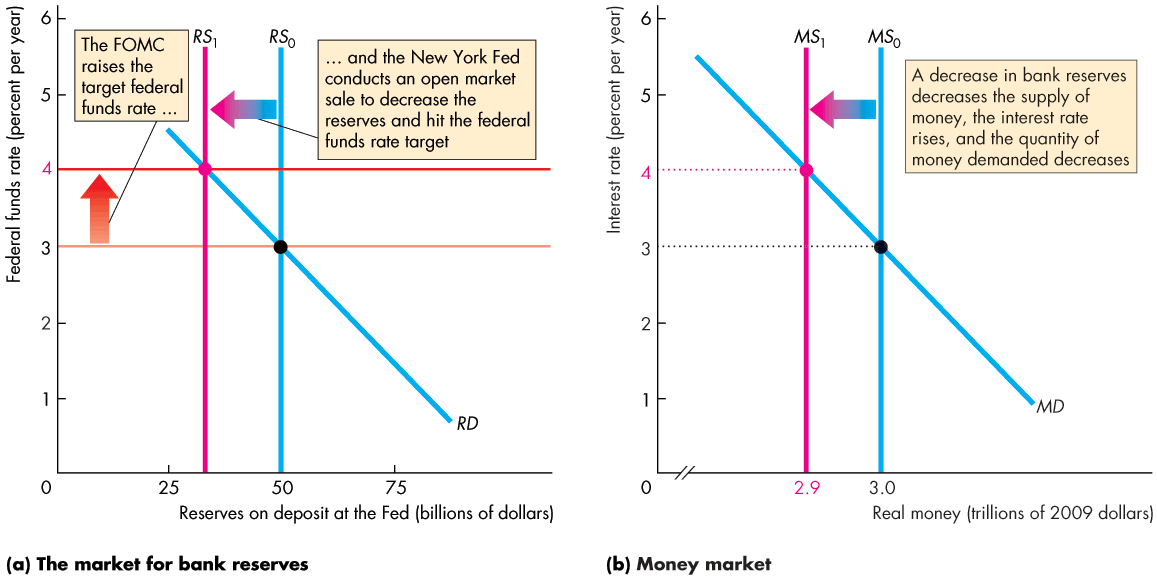 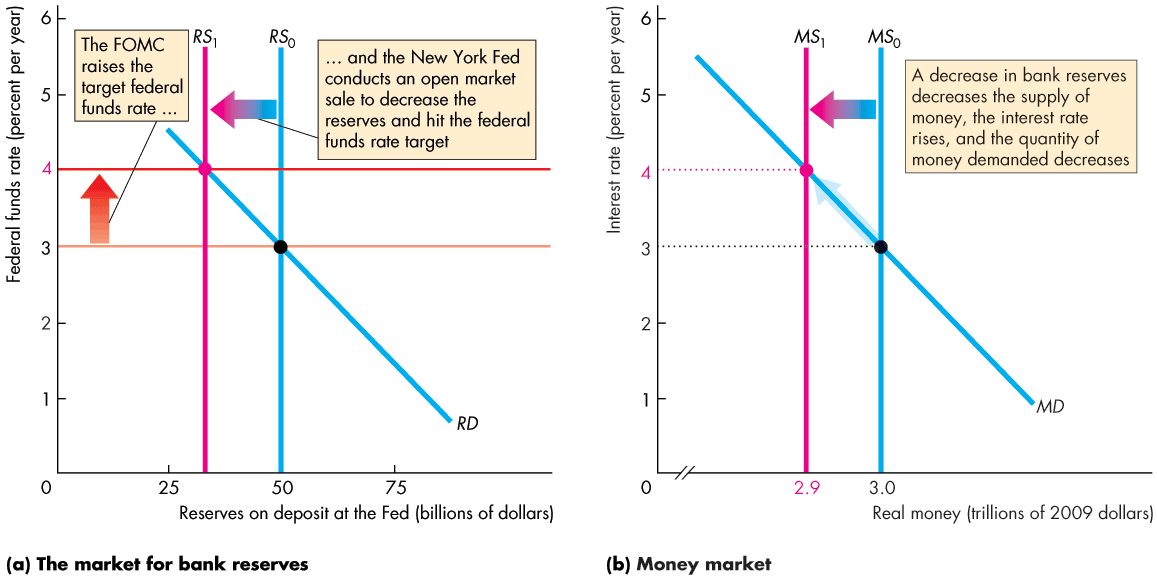 Monetary Policy Transmission
The decrease in the supply of money decreases the supply of loanable funds.
The real interest rate rises and investment decreases.
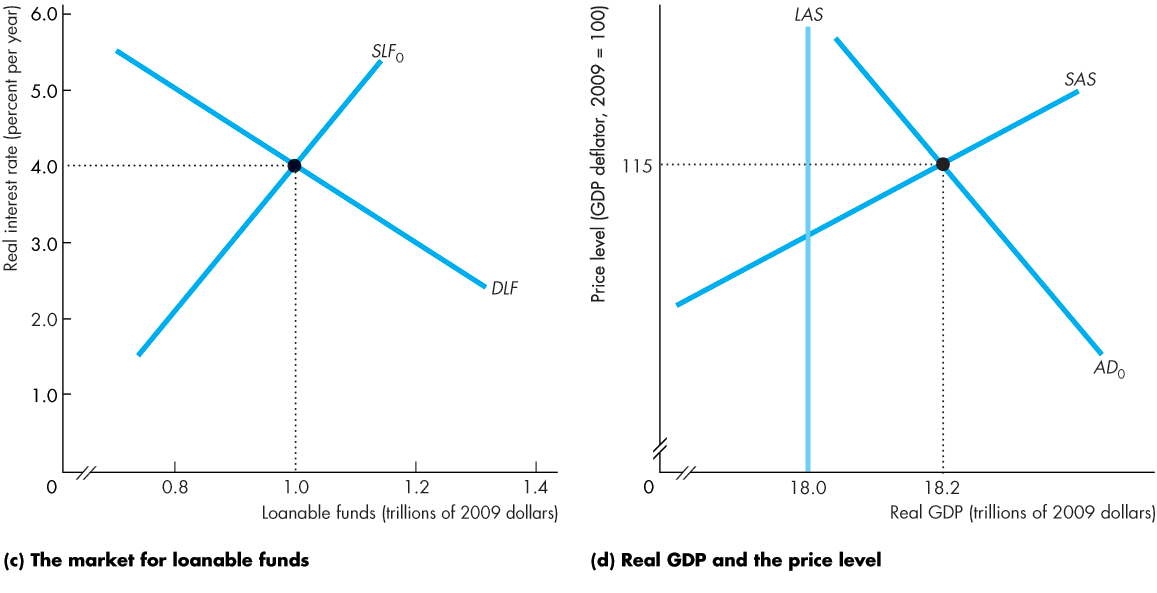 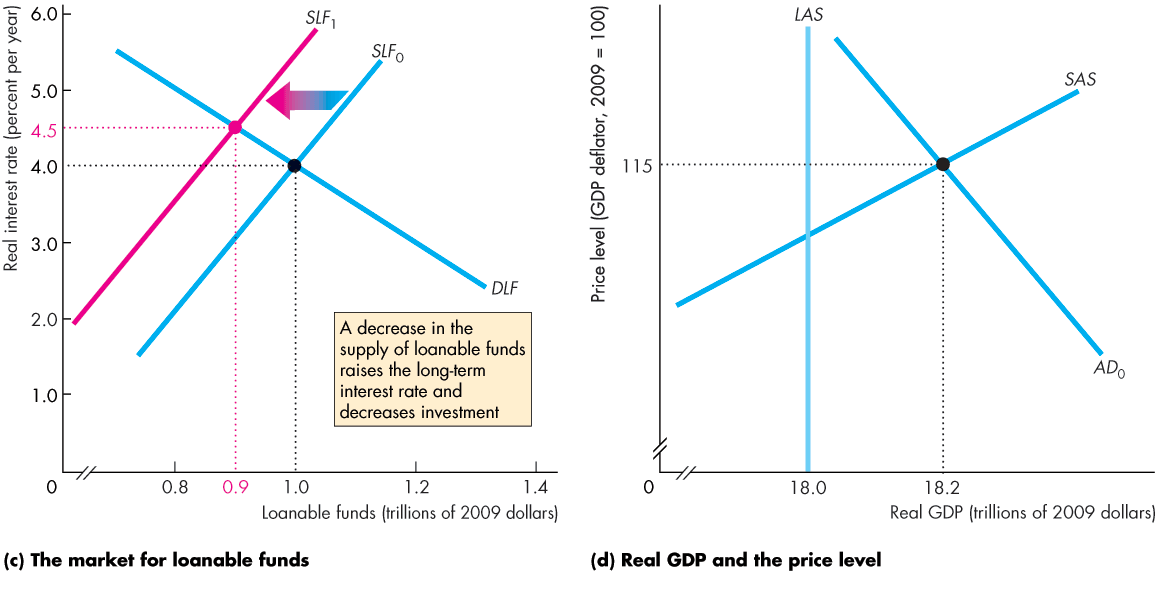 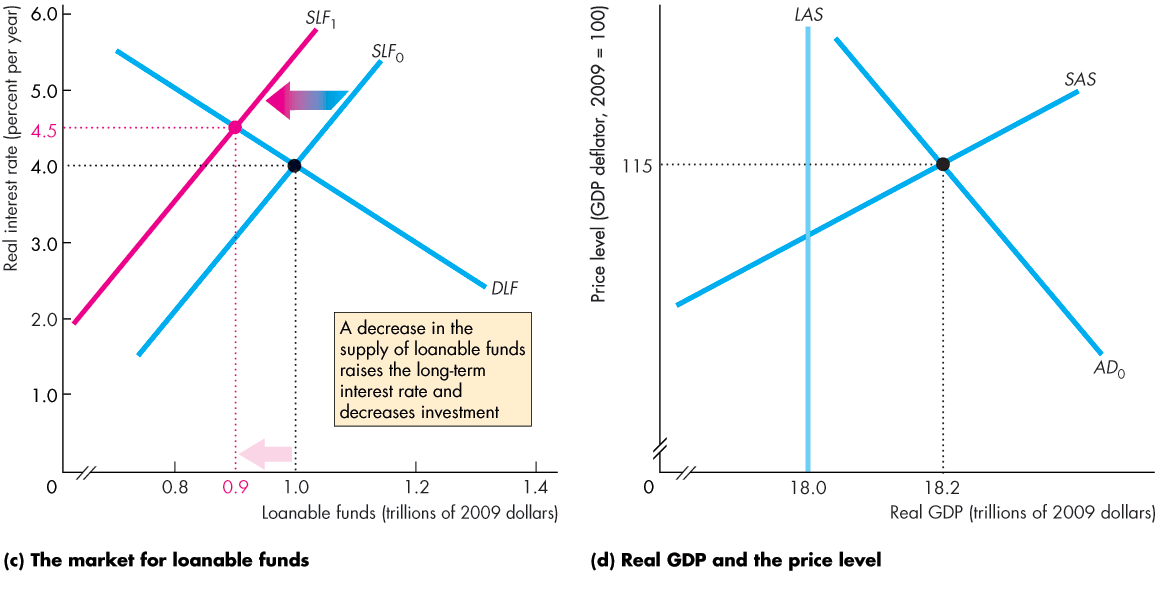 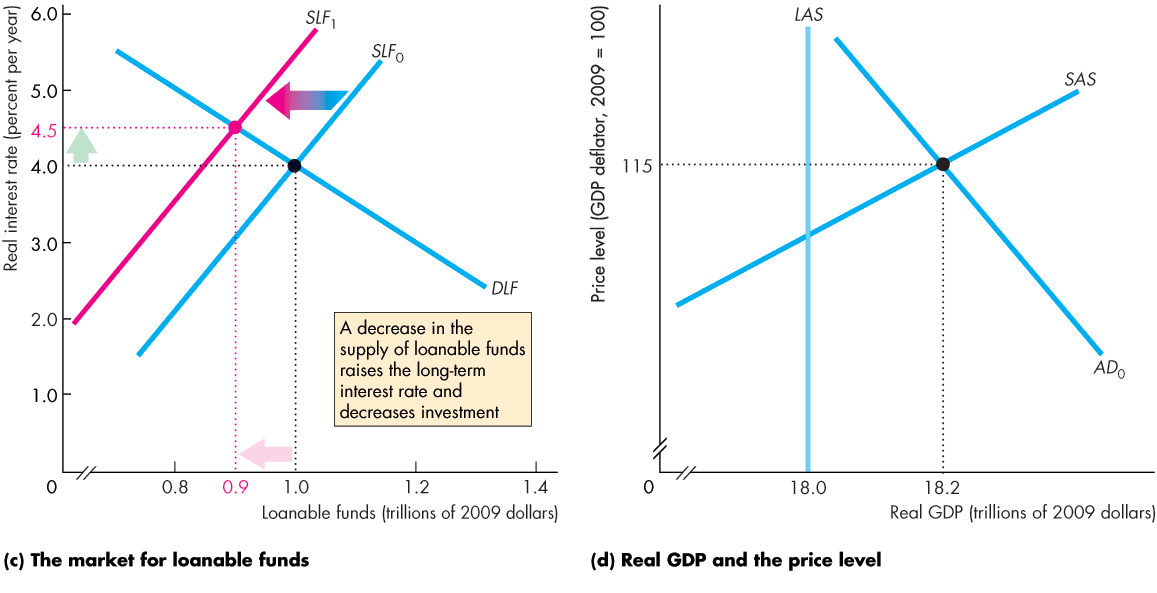 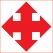 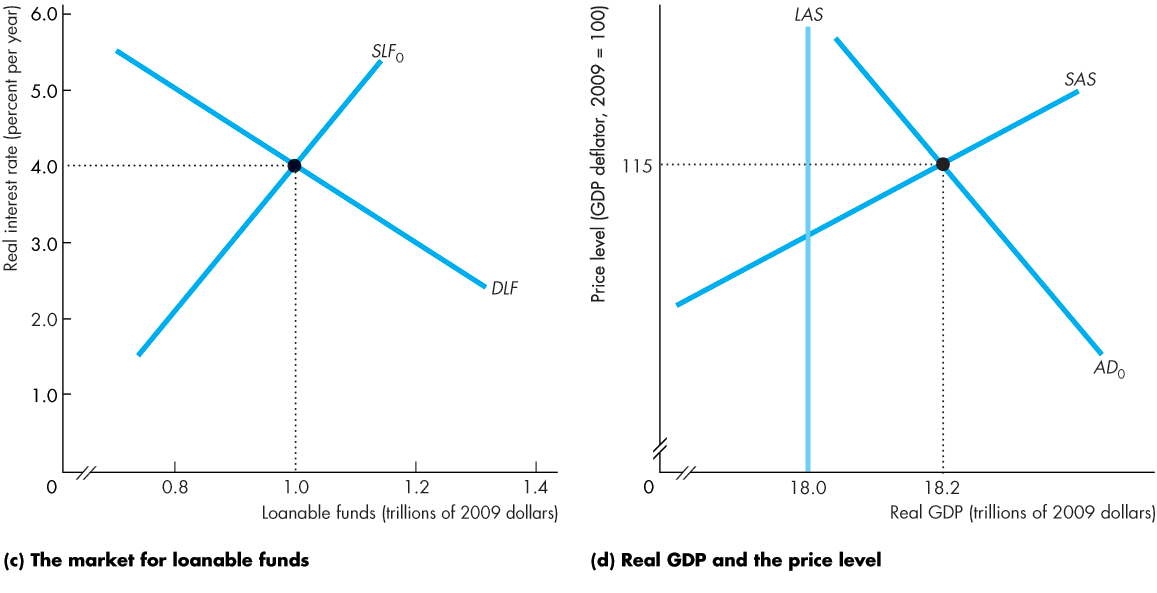 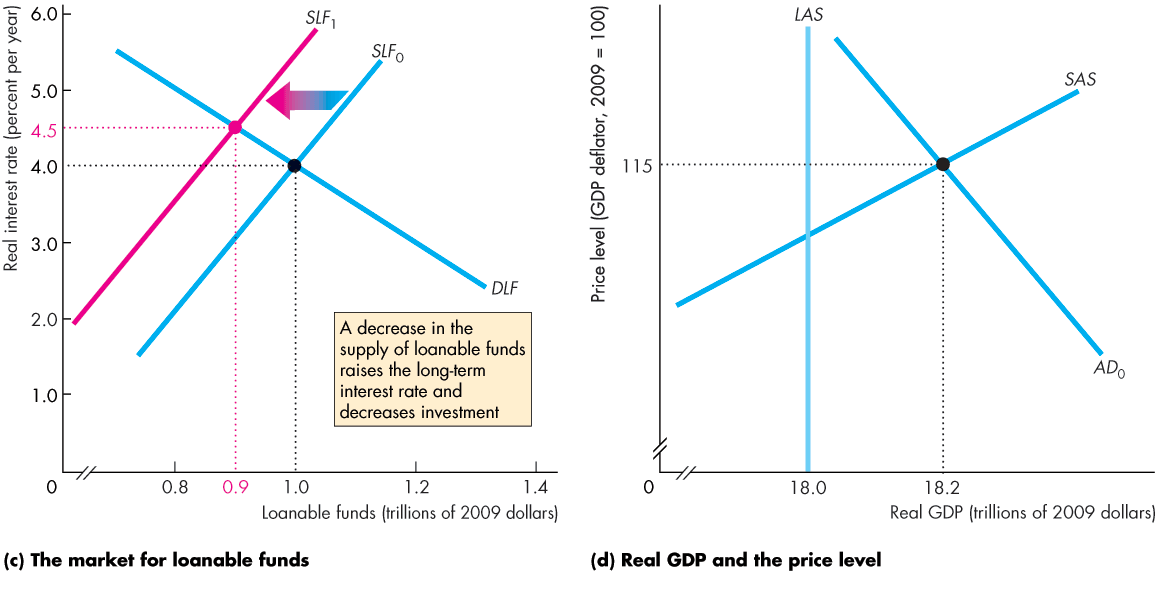 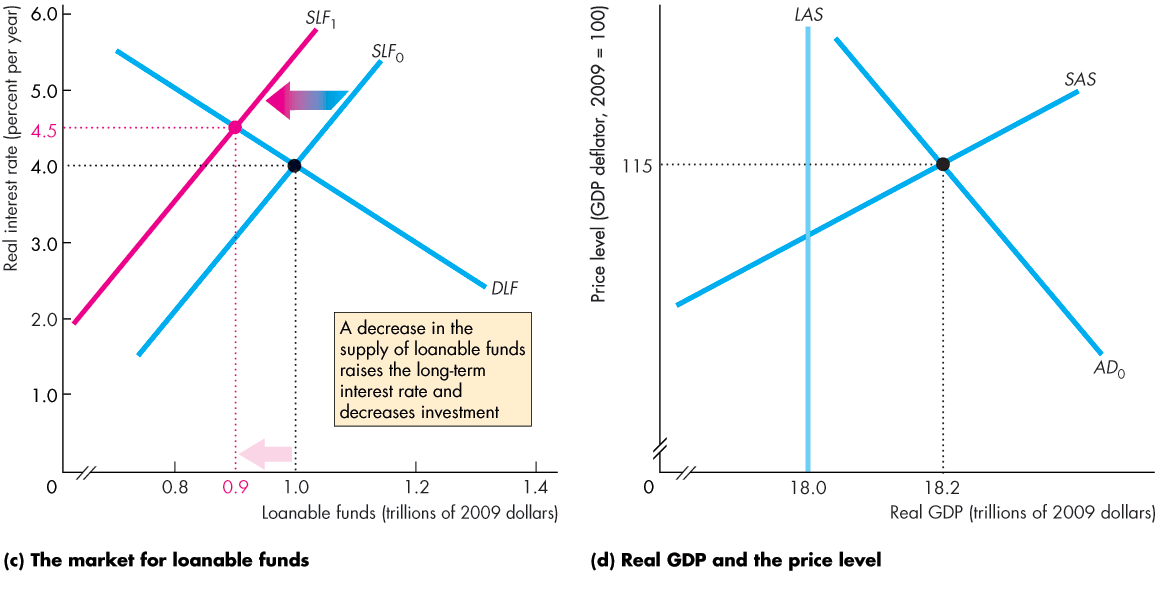 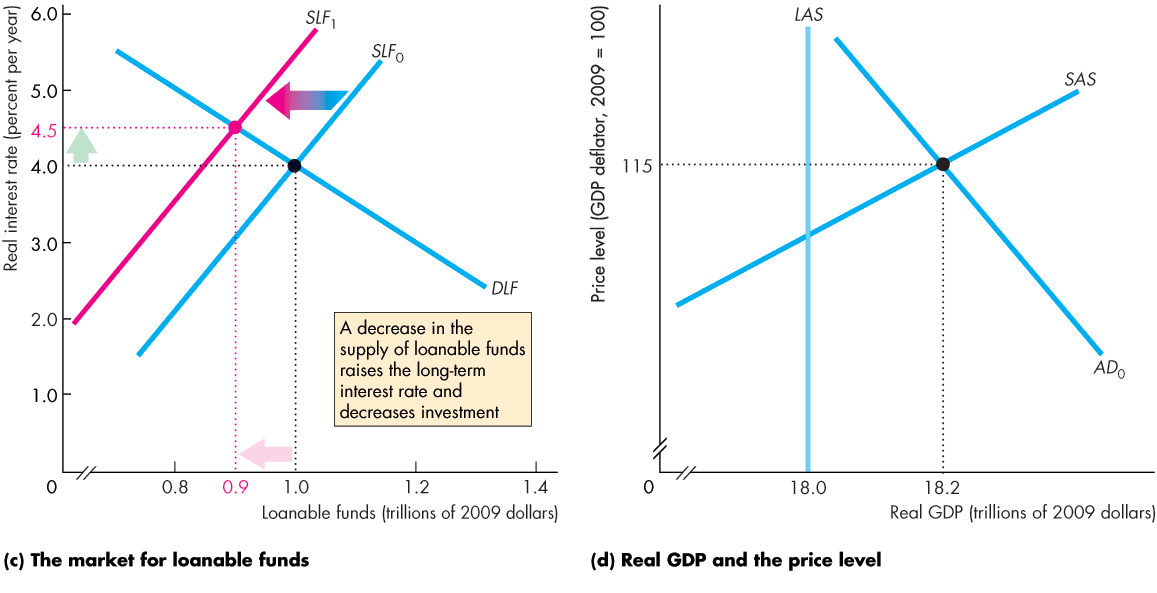 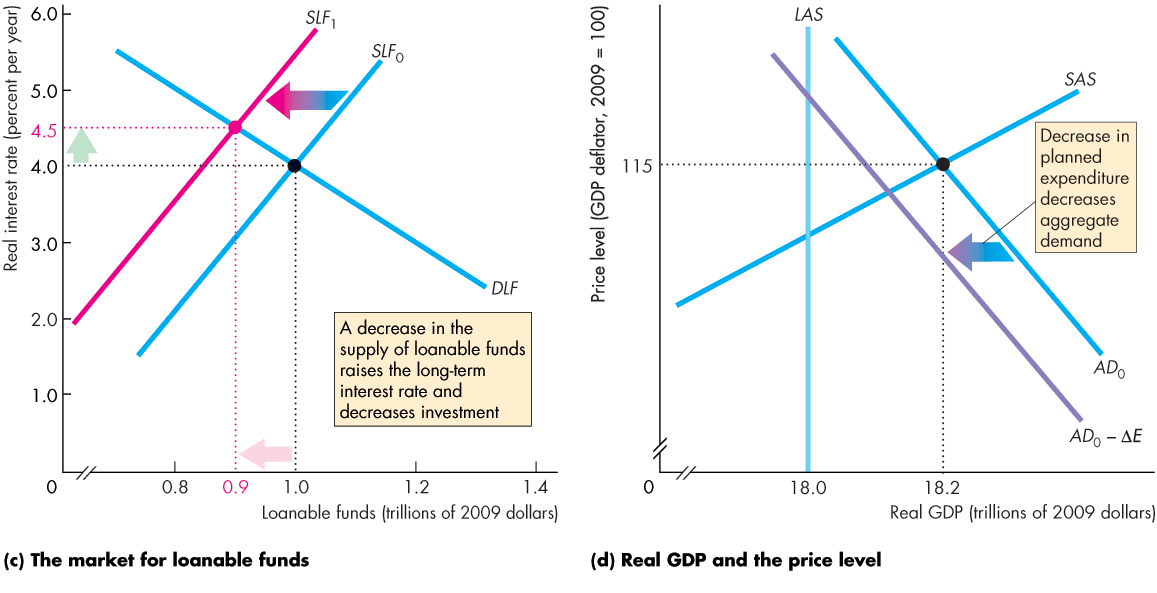 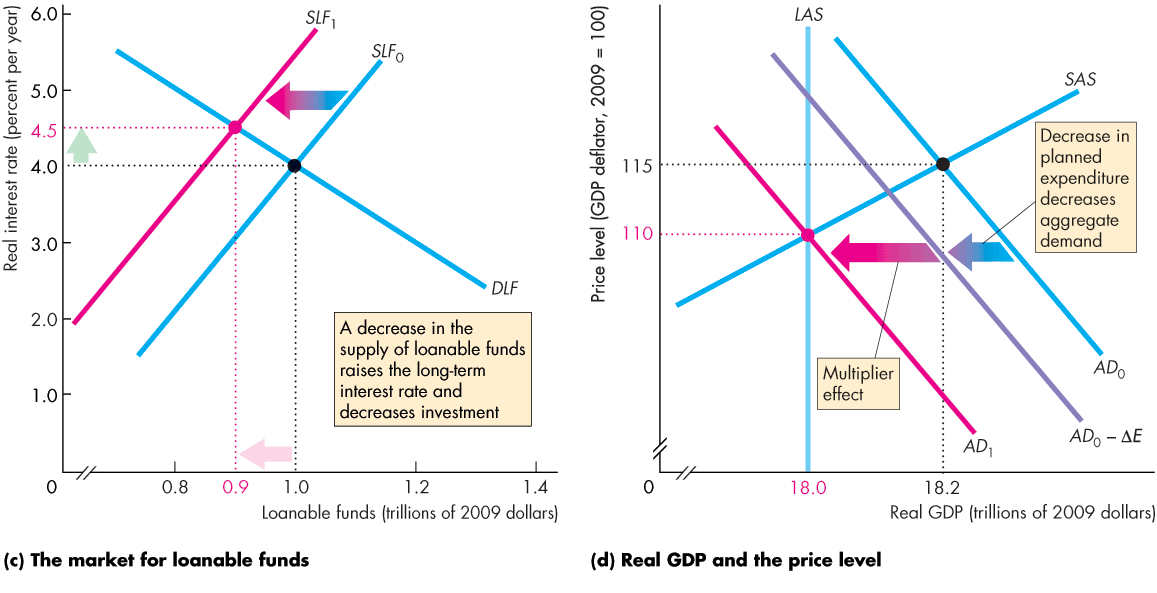 Monetary Policy Transmission
The decrease in investment decreases aggregate planned expenditure.
Real GDP decreases and closes the inflationary gap.
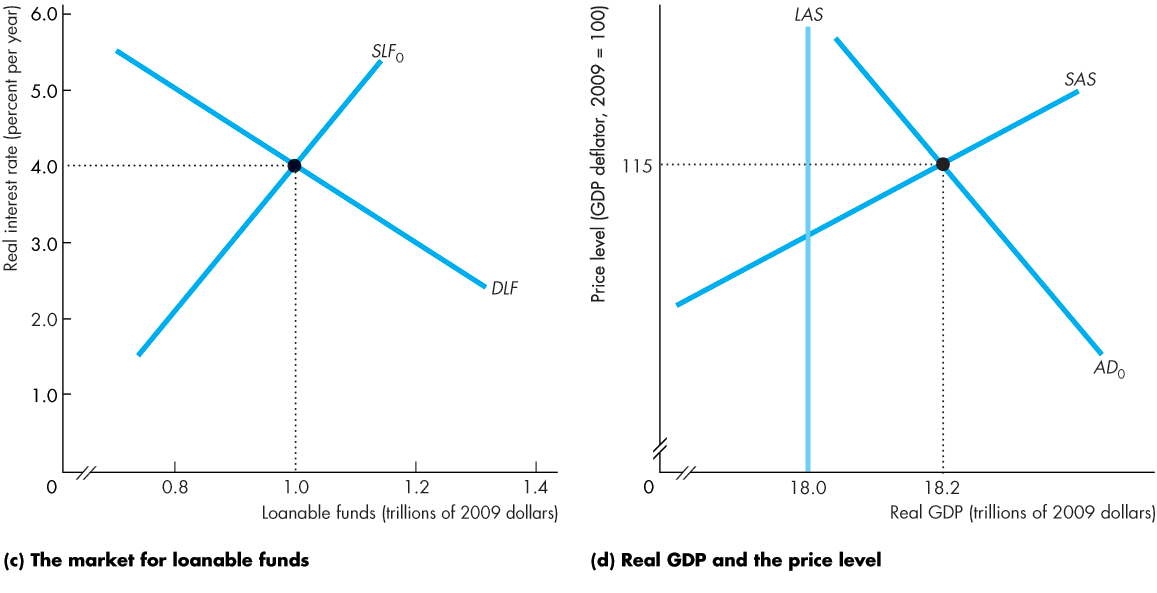 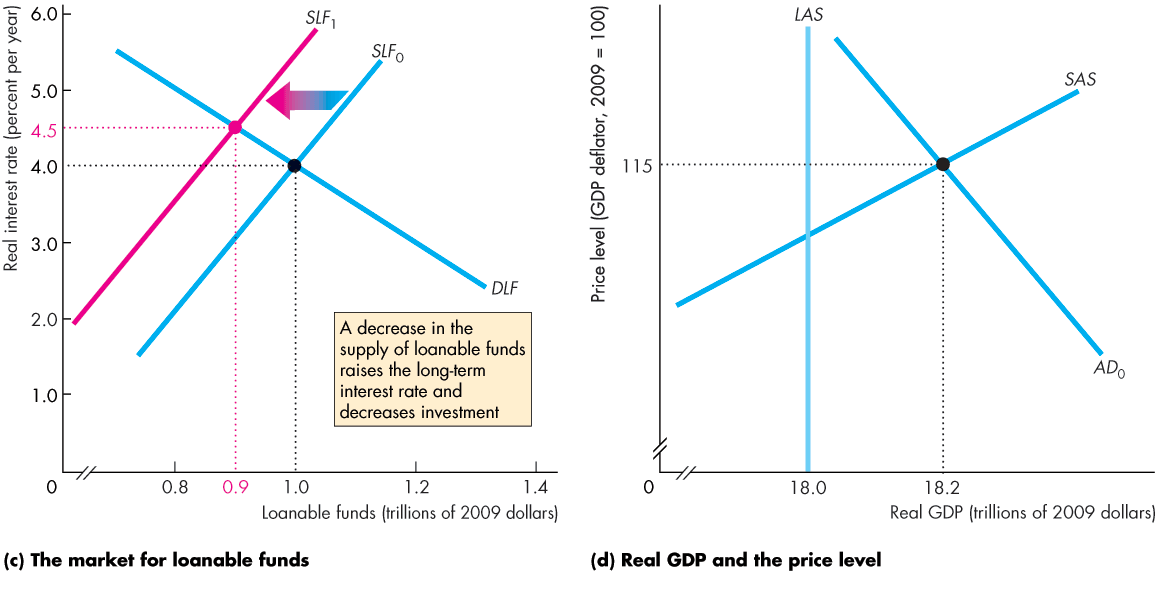 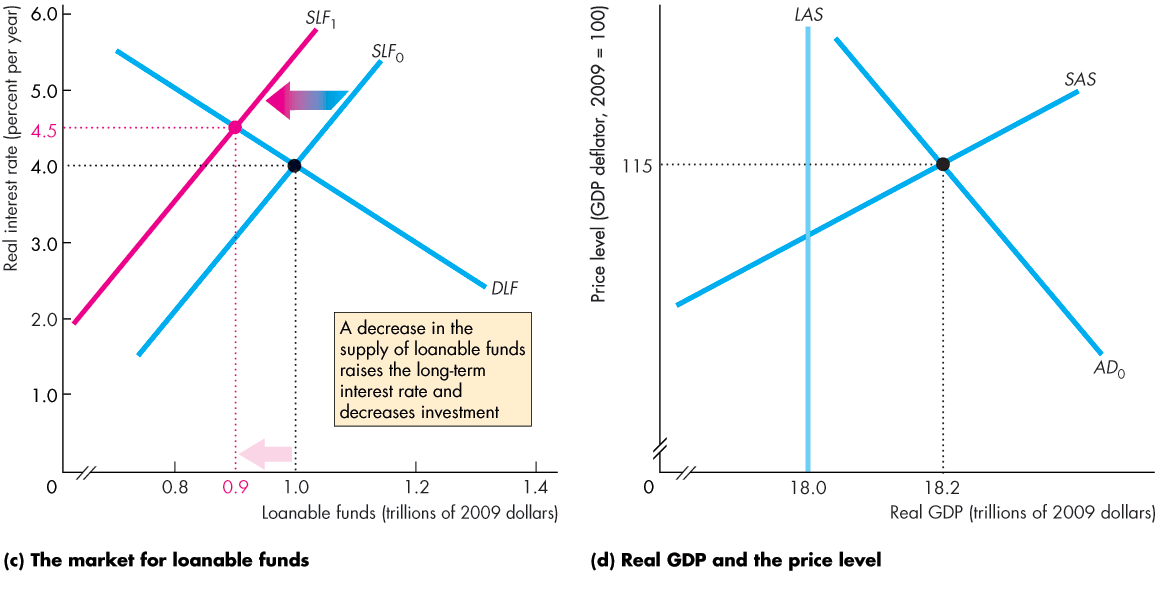 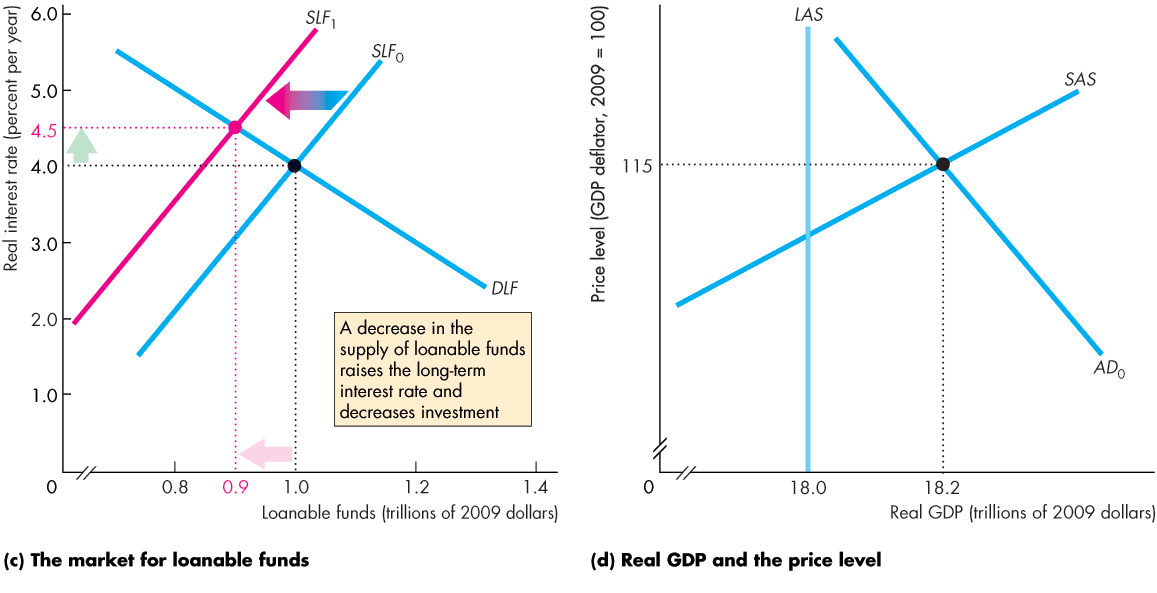 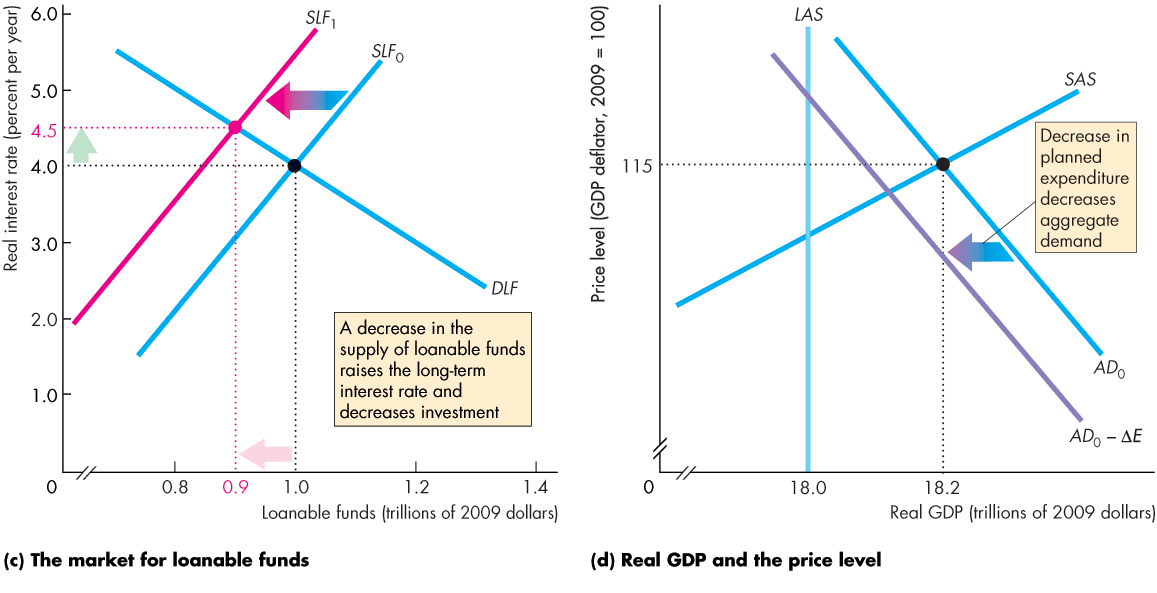 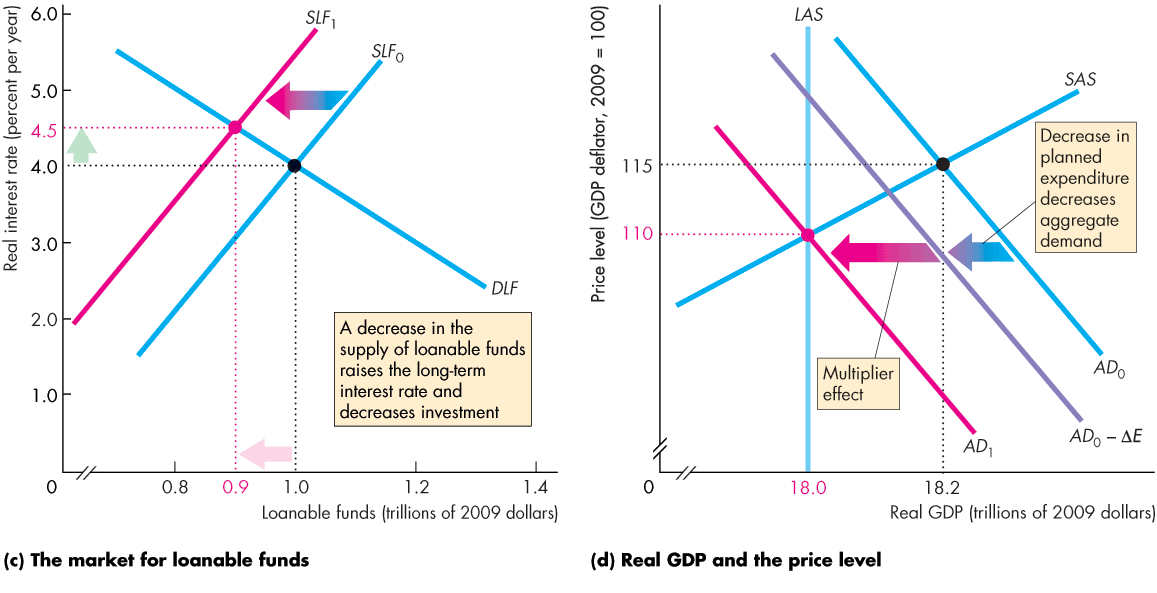 Monetary Policy Transmission
Loose Links and Long and Variable Lags
Long-term interest rates that influence spending plans are linked loosely to the federal funds rate.
The response of the real long-term interest rate to a change in the nominal interest rate depends on how inflation expectations change.
The response of expenditure plans to changes in the real interest rate depends on many factors that make the response hard to predict.
The monetary policy transmission process is long and drawn out and doesn’t always respond in the same way.
[Speaker Notes: Classroom activity
Check out Economics in Action: A View of the Long and Variable Lag]
Monetary Policy Transmission
Policy Strategies and Clarity
Two other approaches to monetary policy that other countries have used are
 Inflation rate targeting
 Taylor rule
[Speaker Notes: If you are a passionate supporter of one of the alternative monetary policy strategies, don’t be shy about pushing it. Students like to know the passions of their teachers. I’ve tried hard to hide my passion to avoid getting in your way! MP]
Monetary Policy Transmission
Inflation Rate Targeting
Inflation rate targeting is a monetary policy strategy in which the central bank makes a public commitment 
1. To achieve an explicit inflation target
2. To explain how its policy actions will achieve that target
Several central banks practice inflation targeting and have done so since the mid-1990s.
Inflation targeting is a strategy that avoids serious inflation and persistent deflation.
Monetary Policy Transmission
Taylor Rule
The Taylor rule is a formula for setting the interest rate.
Calling the federal funds rate FFR, the inflation rate INF, and output gap GAP (all percentages), the Taylor rule formula is
FFR = 2 + INF + 0.5(INF – 2) + 0.5GAP
Figure 14.8 show the federal funds rate and what it would have been if the Taylor rule has been used.
Monetary Policy Transmission
Figure 14.8 show the federal funds rate and …
what it would have been if the Fed had used the Taylor rule.
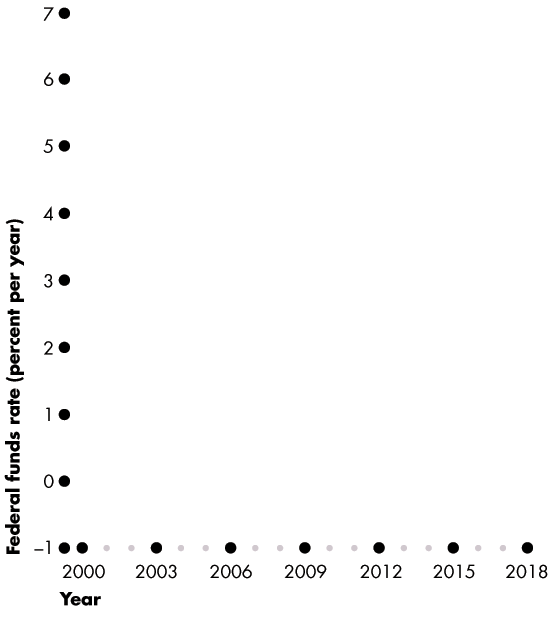 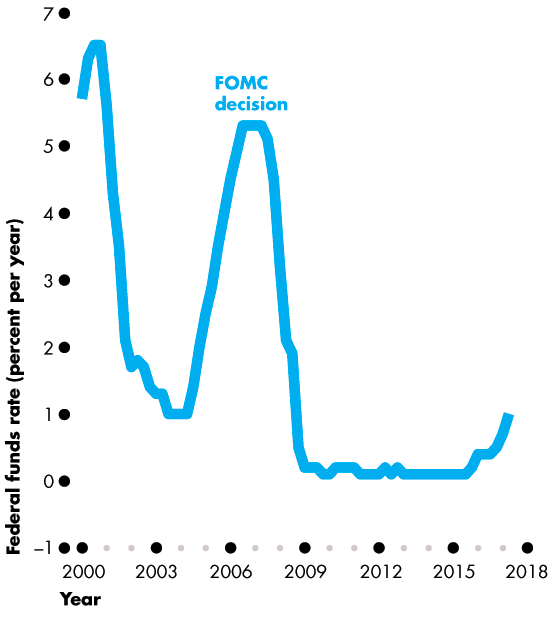 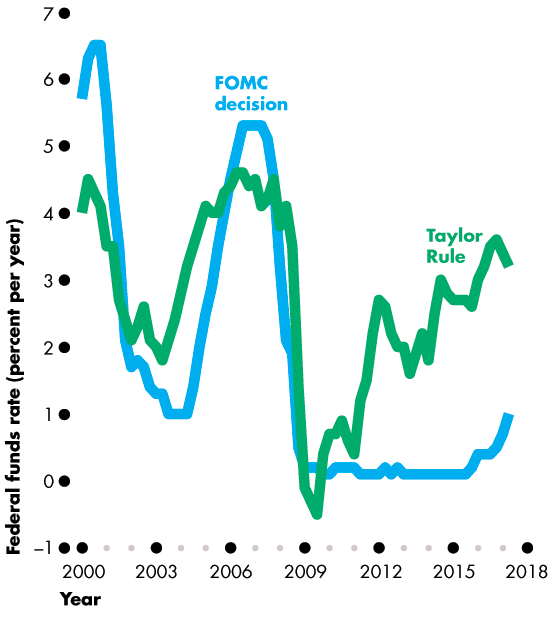 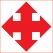 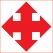 [Speaker Notes: Classroom activity
Check out AT Issue: Support for Keeping Interest Rates Low]
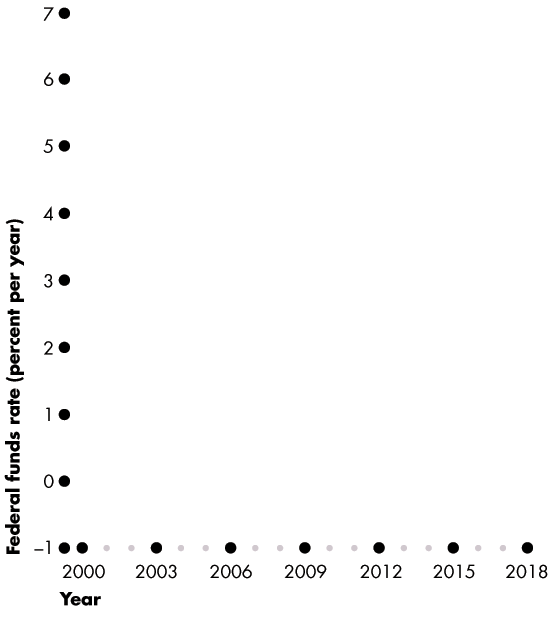 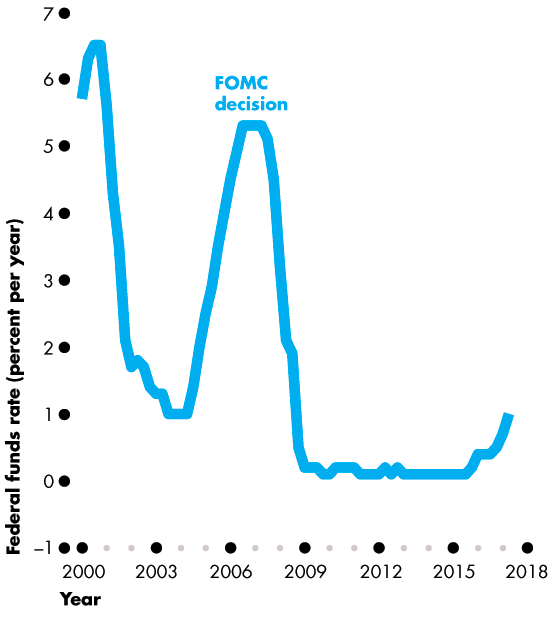 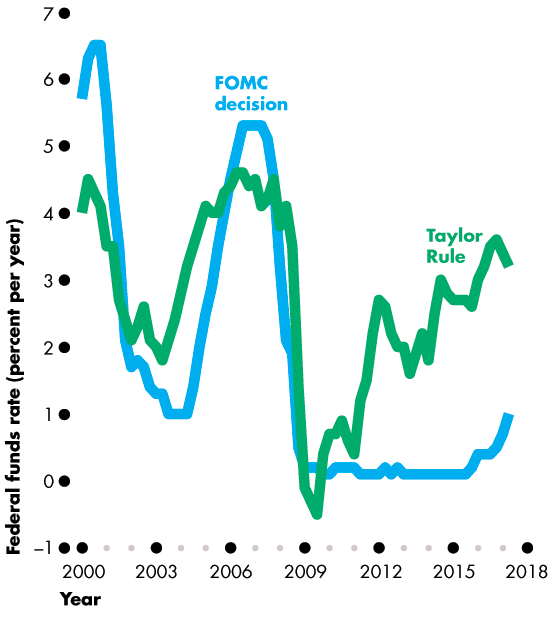 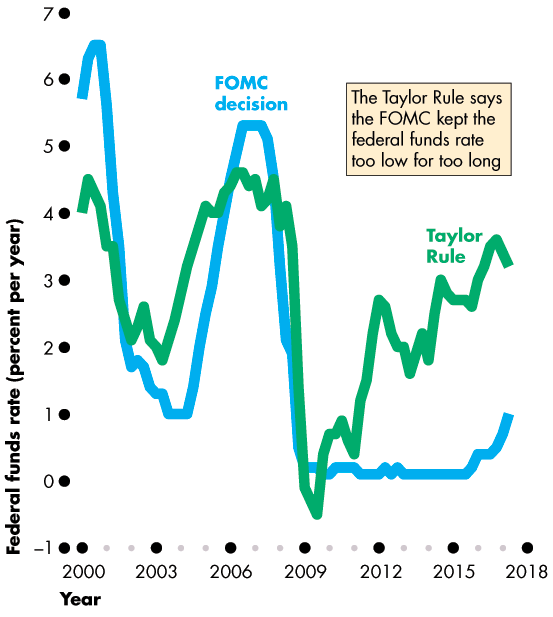 Monetary Policy Transmission
The Taylor Rule says …
The Fed kept interest rates too low from 2001 to 2005, which fuelled the 2007–2008 financial crisis. 
Then the Fed raised interest rates too fast and too high. 
In 2009, the federal funds rate should have been negative. 
Since 2011, the Fed has been too slow to raise interest rates.
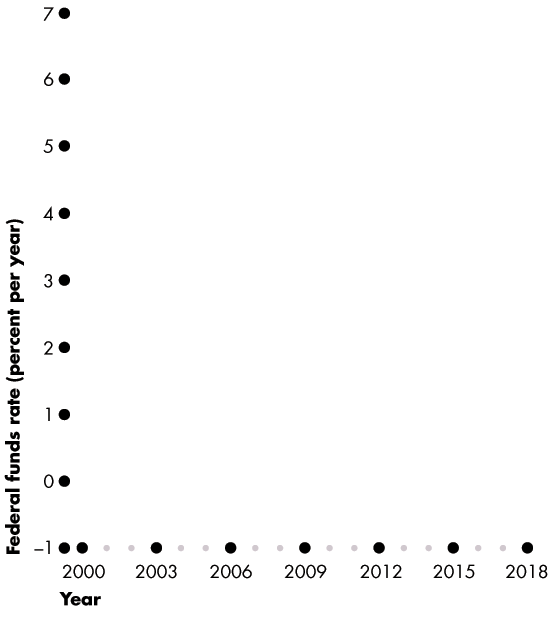 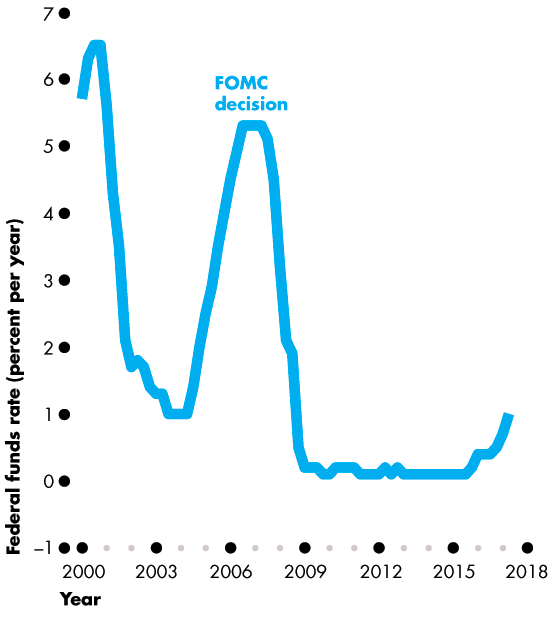 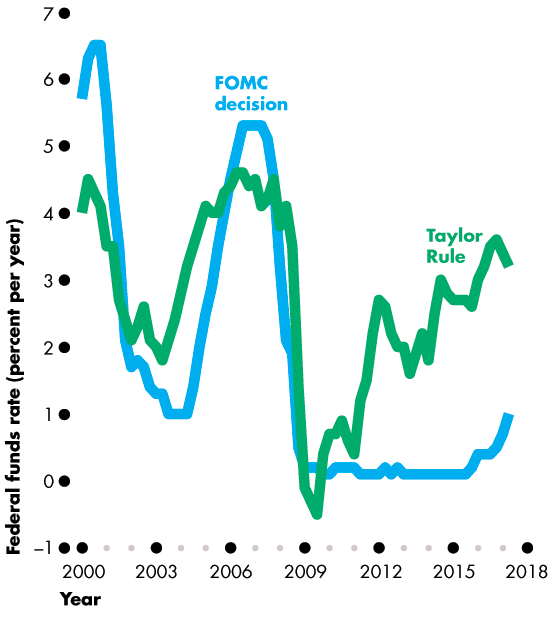 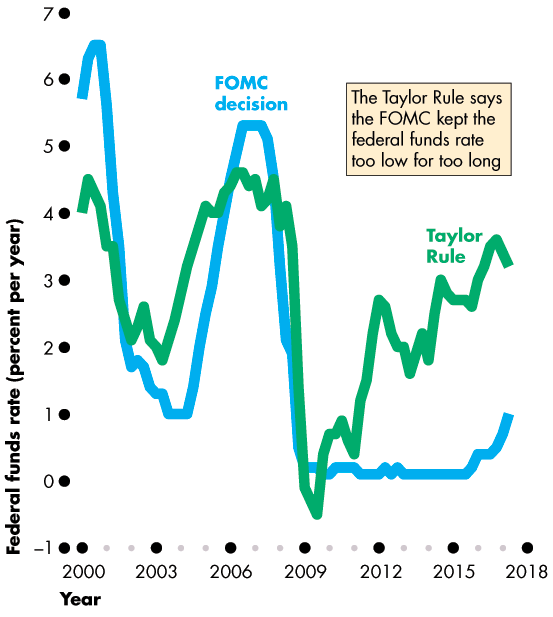 [Speaker Notes: Effects of Money on Real GDP and the Price Level Revisited:  You might want to remind the students that the effects of monetary policy on real GDP and the price level so discussed in this chapter are short run effect. In the long run, the quantity theory covered in Chapter 8 rules the roost. You can point out to your students that in the long run, the impact on real GDP dissipates and the only long run effect is on the price level (or the inflation rate). In the late 1970s and early 1980s, several central banks targeted the quantity of money to successfully lower their inflation rates. However, central banks eventually abandoned this procedure as financial innovations made the demand for money (and velocity) much less stable than in the past.]
Financial Crisis: Cure and Prevention
During the financial crisis and recession of 2008–2009, the Fed lowered the federal funds rate to the floor.
What can the Fed do to stimulate the economy when it cannot lower the federal funds rate? 
The Key Elements of the Crisis
The three main events that put banks under stress were:
 Widespread fall in asset prices
 A significant currency drain
 A run on the bank
Financial Crisis: Cure and Prevention
During the financial crisis of 2007–2008 and the recession that followed, the Fed took extraordinary actions to limit the damage and restore stability while Congress took actions aimed at making the financial system more robust.
The Anatomy of the Financial Crisis
A financial crisis arises when many financial firms fail to pay their debts. Three events can put a bank under stress:
 Widespread fall in asset prices
 Large currency drain
 Run on the bank
Financial Crisis: Cure and Prevention
The Fed’s Policy Actions in Crisis
The Fed’s policy actions dribbled out for more than a year.
The Fed conducted massive open market operations to keep the banks supplied with reserves.
Congress’s Policy Actions in Crisis
 Extended deposit insurance
 Authorized the Treasury to buy “troubled” assets from banks.
These actions provided banks with more reserves, more secure depositors, and safe liquid assets in place of troubled assets.
[Speaker Notes: Classroom activity
Check out At Issue: Support for and Opposition to Keeping Interest Rates Low
Classroom activity
Check out Economics in the News: The Fed Removes Stimulus]
Financial Crisis: Cure and Prevention
Macroprudential Regulation 
Macroprudential regulation is financial regulation to lower the risk that the financial system will crash.
The global financial crisis of 2007–2008 brought this type of regulation to center stage.
Macro Versus Micro Microprudential regulation seeks to lower the risk of failure of individual financial institutions. 
Macroprudential regulation focuses on the interconnections among individual financial institutions and markets and their shared exposure to common shocks.
Financial Crisis: Cure and Prevention
The Tools 
The main macroprudential regulation tools are rules about the balance sheets of banks and other financial institutions. 
They are rules about ratios of loans to net worth or loans to cash and other liquid asset reserves that vary with respect to the macroeconomic environment.
For example, a microprudential regulation requires banks to increase their minimum ratio of net worth to loans, …
while a macroprudential regulation might make that minimum ratio increase during a recession and decrease in an expansion.
Financial Crisis: Cure and Prevention
The main macroprudential regulation tools are rules about the balance sheets of banks and other financial institutions. 
They are rules about ratios of loans to net worth or loans to cash and other liquid asset reserves that vary with respect to the macroeconomic environment.
For example, a microprudential regulation requires banks to increase their minimum ratio of net worth to loans, …
while a macroprudential regulation might make that minimum ratio increase during a recession and decrease in an expansion.
Financial Crisis: Cure and Prevention
Macroprudential Regulation Today
U.S. regulation is centralized in the Financial Stability Oversight Council (FSOC) established in 2010.
The job of FOSC is to identify threats to U.S. financial stability and to respond to emerging risks to the U.S. financial system.
The Dodd-Frank Wall Street Reform and Consumer Protection Act 2010 created the FOSC and made wide-ranging changes to financial regulation.
In 2017, Congress was seeking to roll back many of the provisions of Dodd-Frank.